CASA DI CURA SAN CAMILLO
FORTE DEI MARMI (LU)
CHIRURGIA  ARTROSCOPICA E PROTESICA
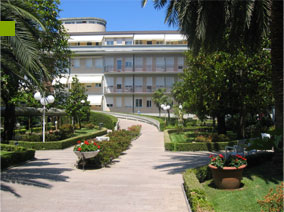 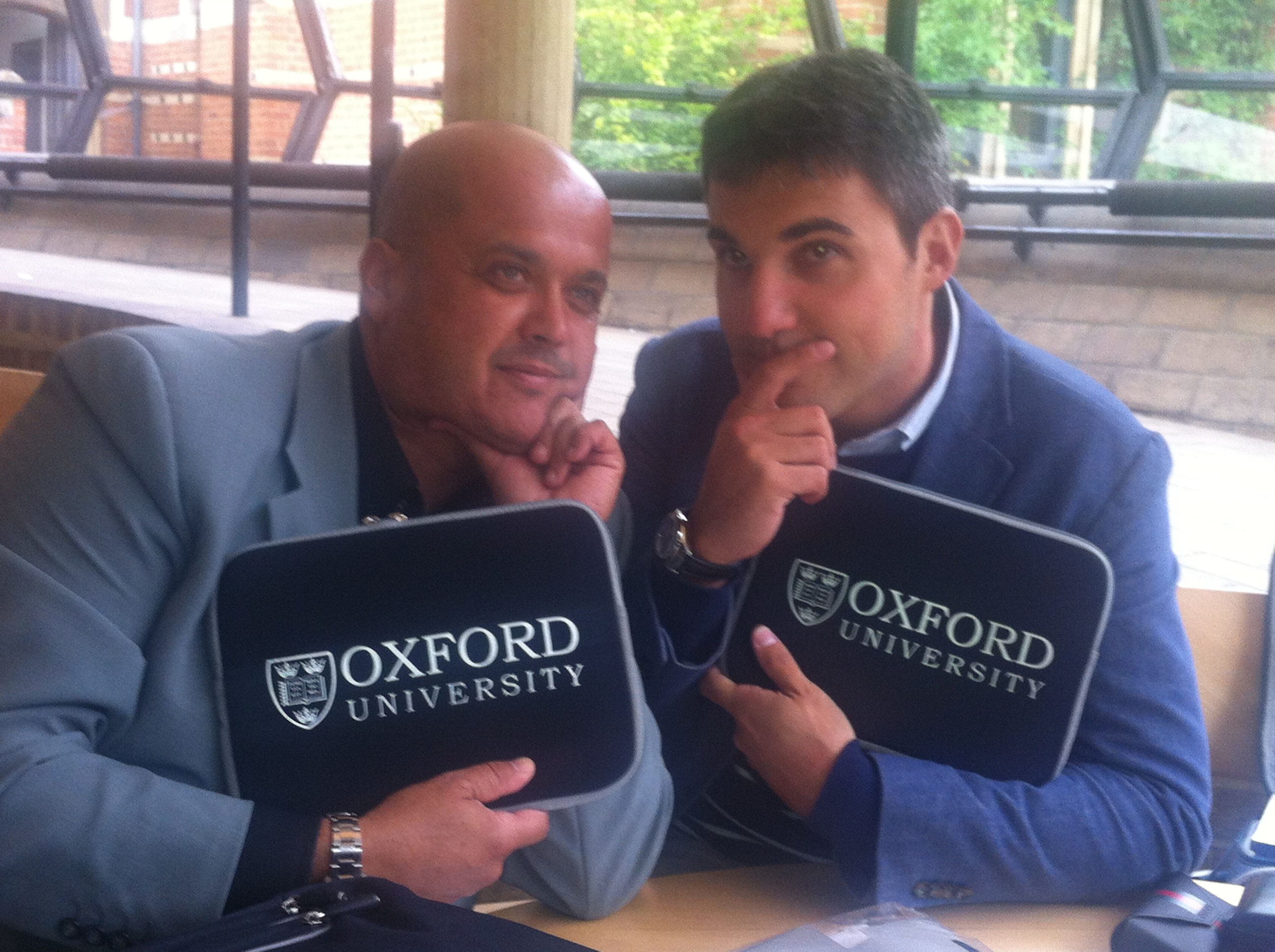 Alessandro Tripodo
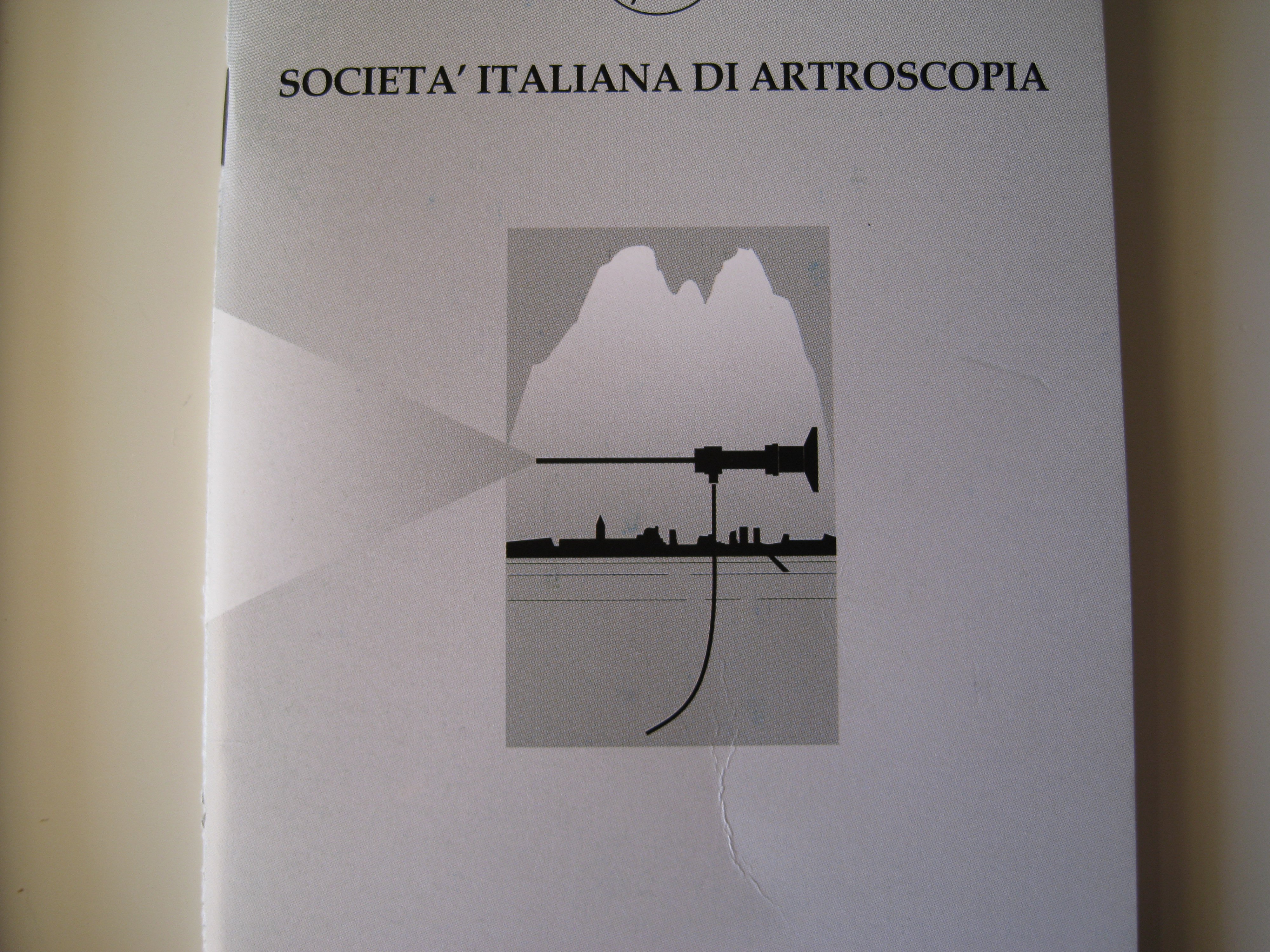 1
alessandro.tripodo@camilliani.net
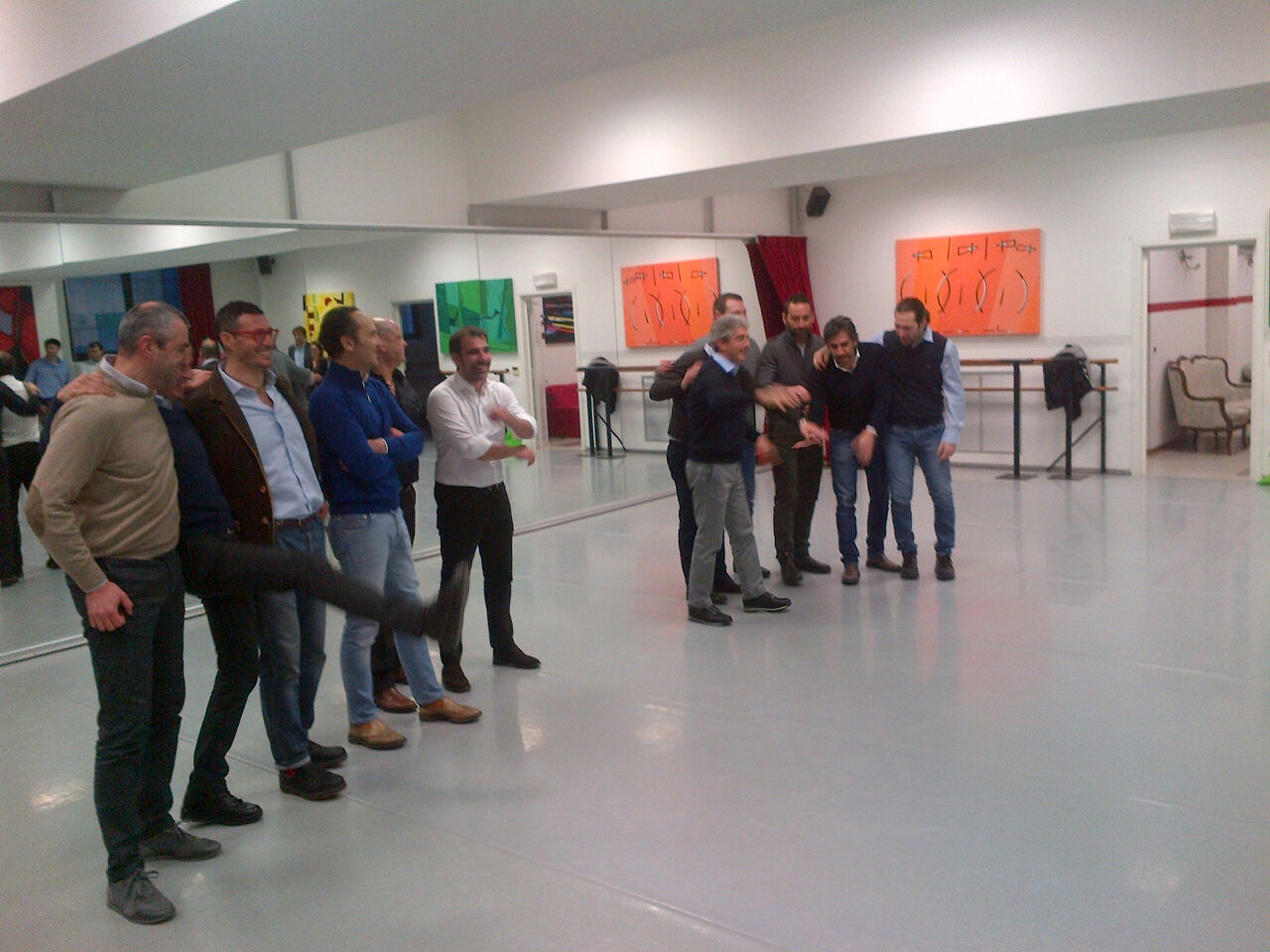 PLANNING PREOPERATORIO E SCELTA DEL GRADO DI VINCOLO DELL’IMPIANTO PROTESICO
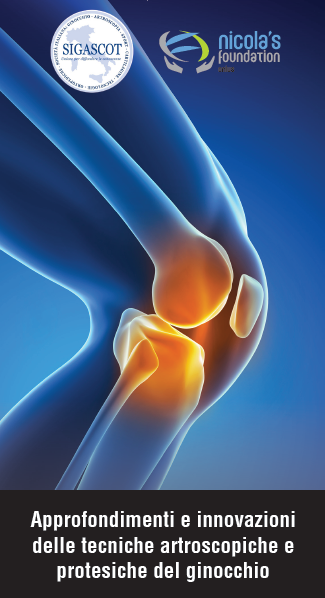 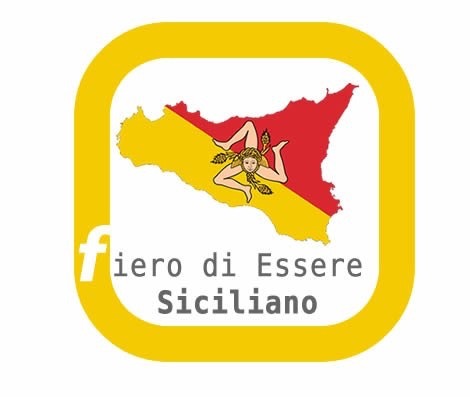 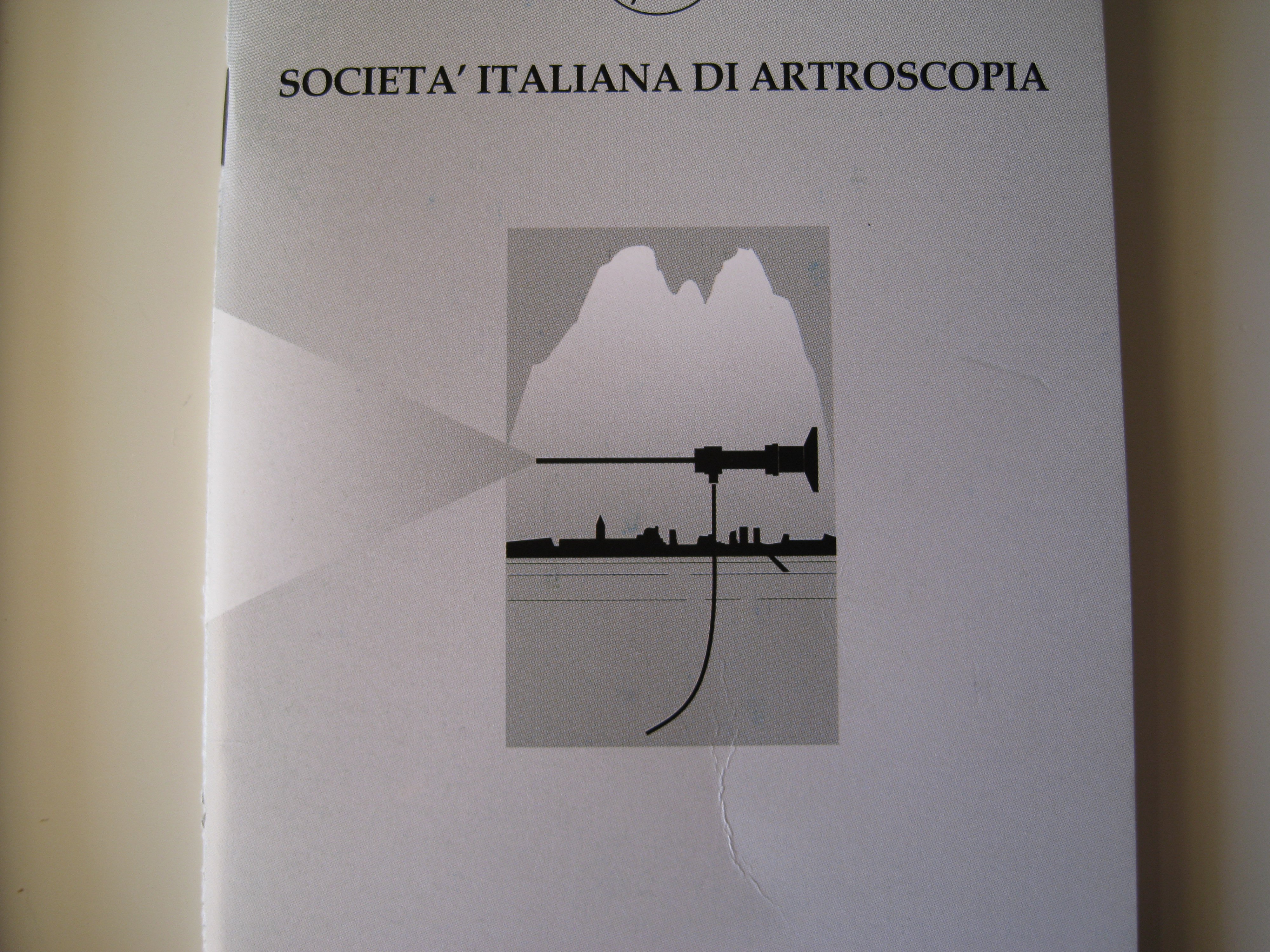 2
L’impianto protesico ideale:
Facile applicabilità e in tempi brevi

 Facilmente sostituibile in caso di revisione

 Ampie indicazioni

 Longevità 

 Bassa incidenza di complicazioni
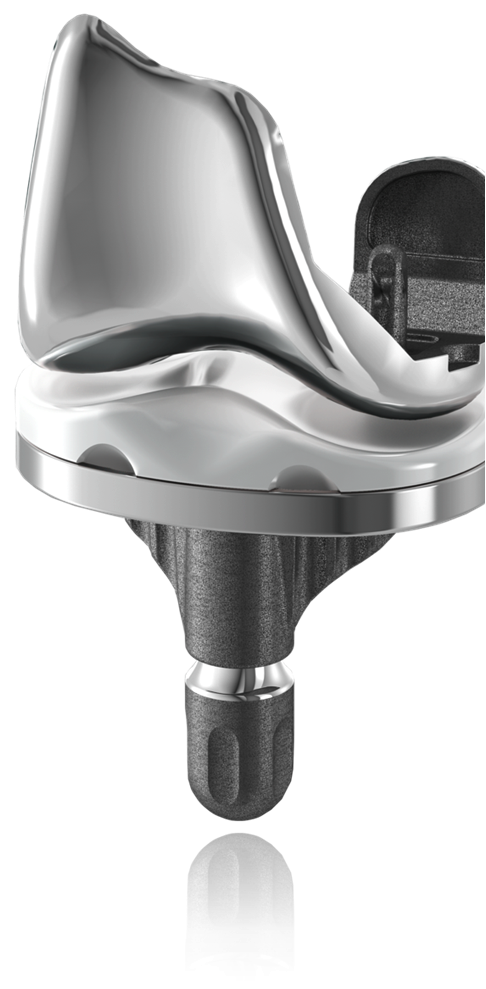 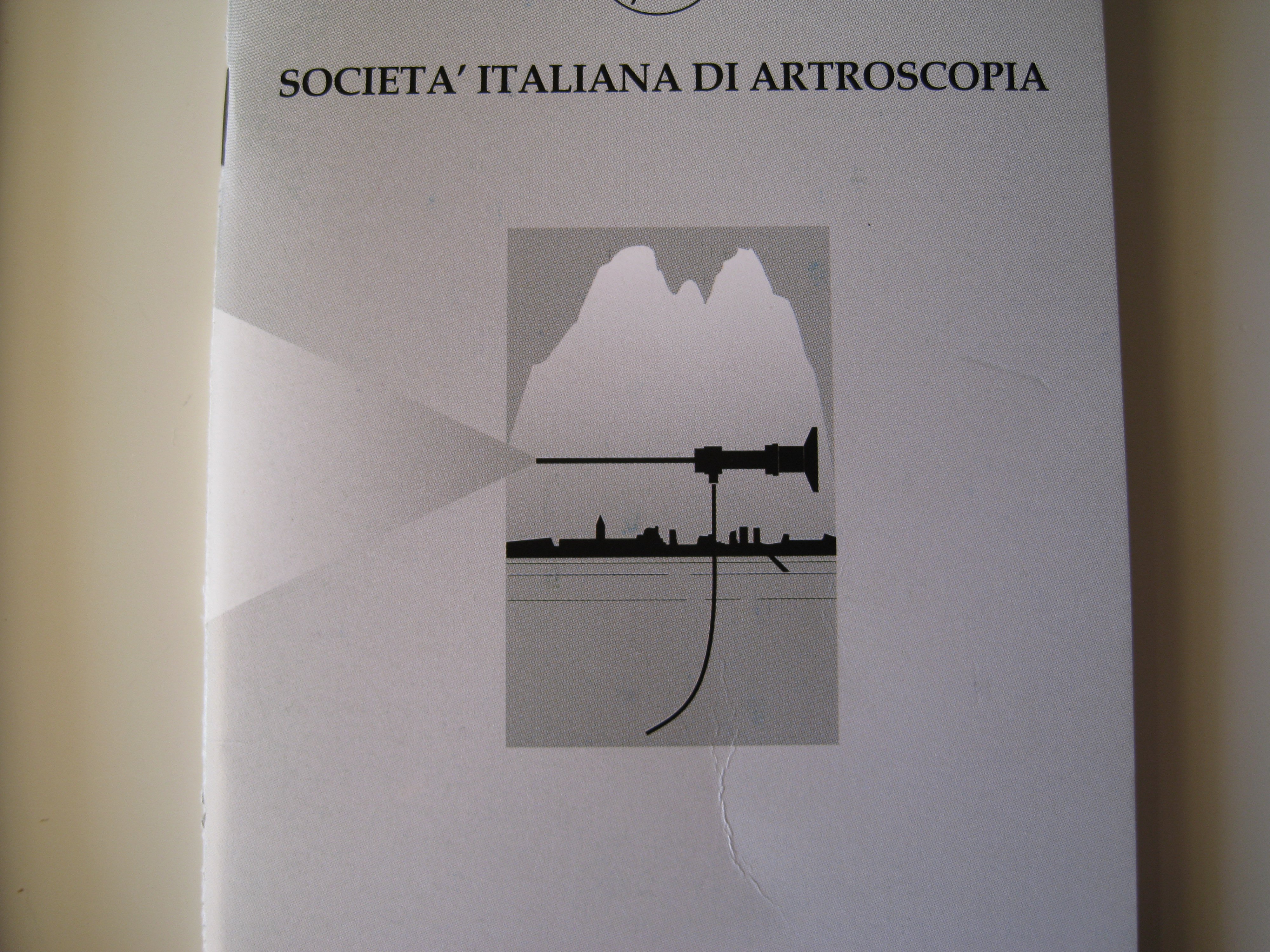 L’impianto protesico ideale:
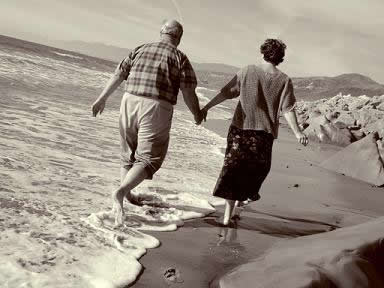 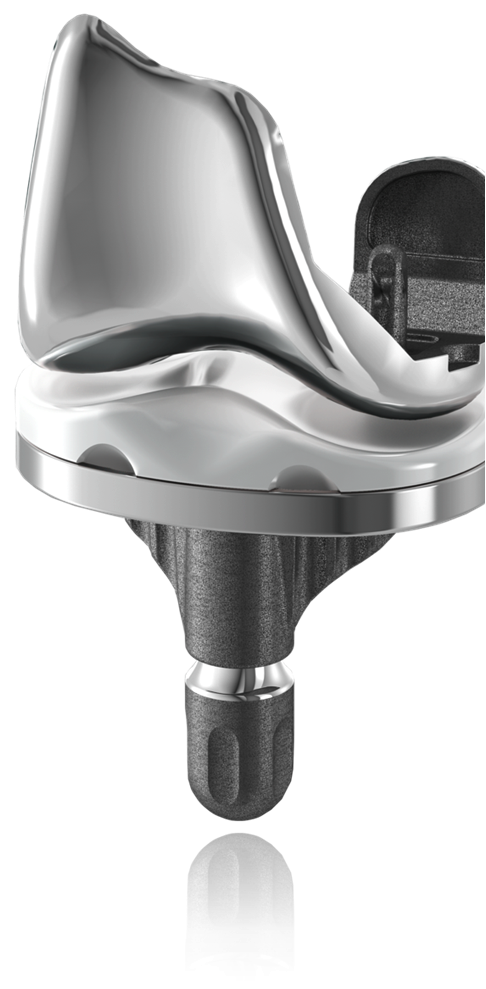 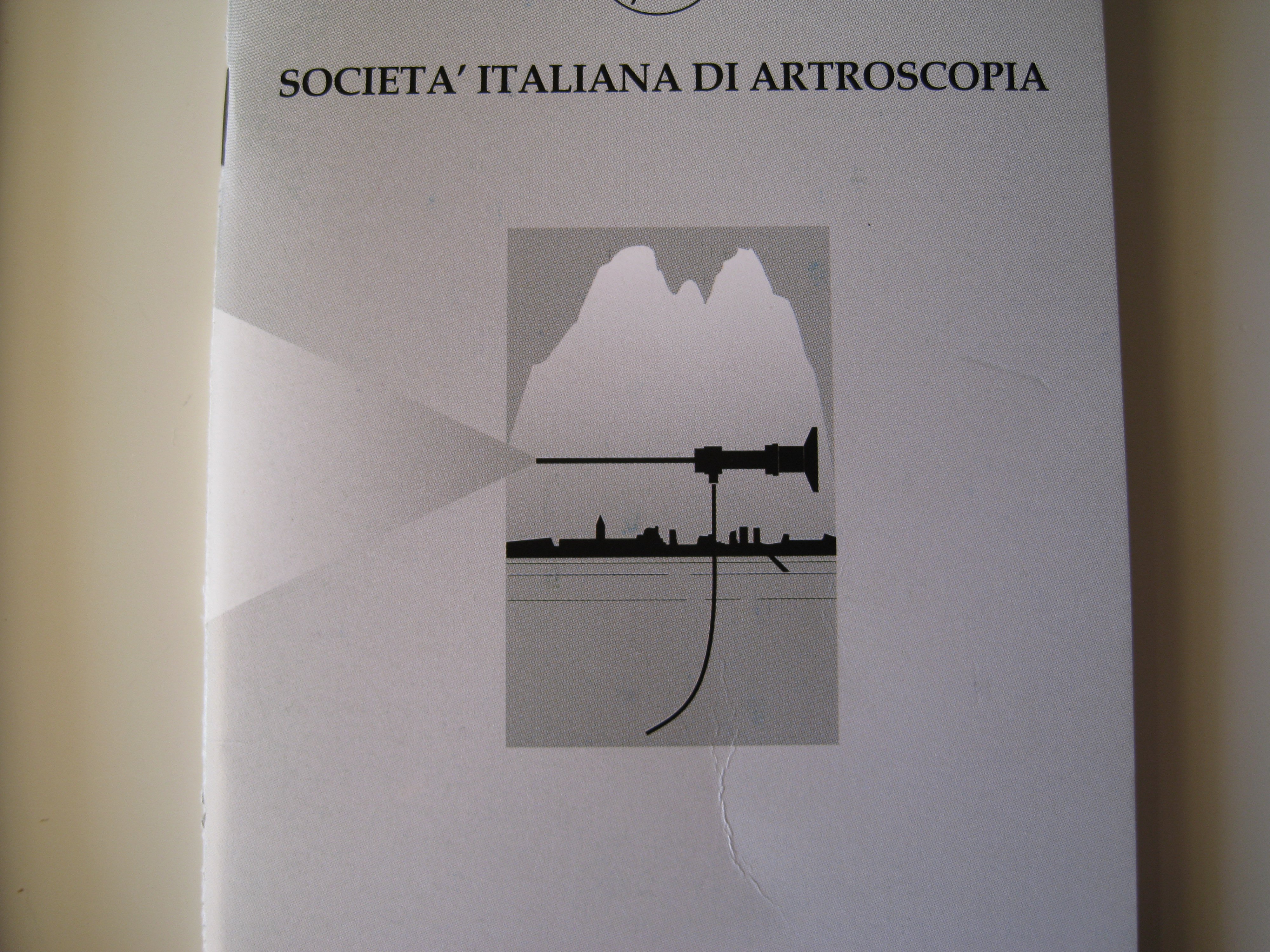 Massimo grado di soddisfazione del paziente anziano e non
OBIETTIVO PRINCIPALE:
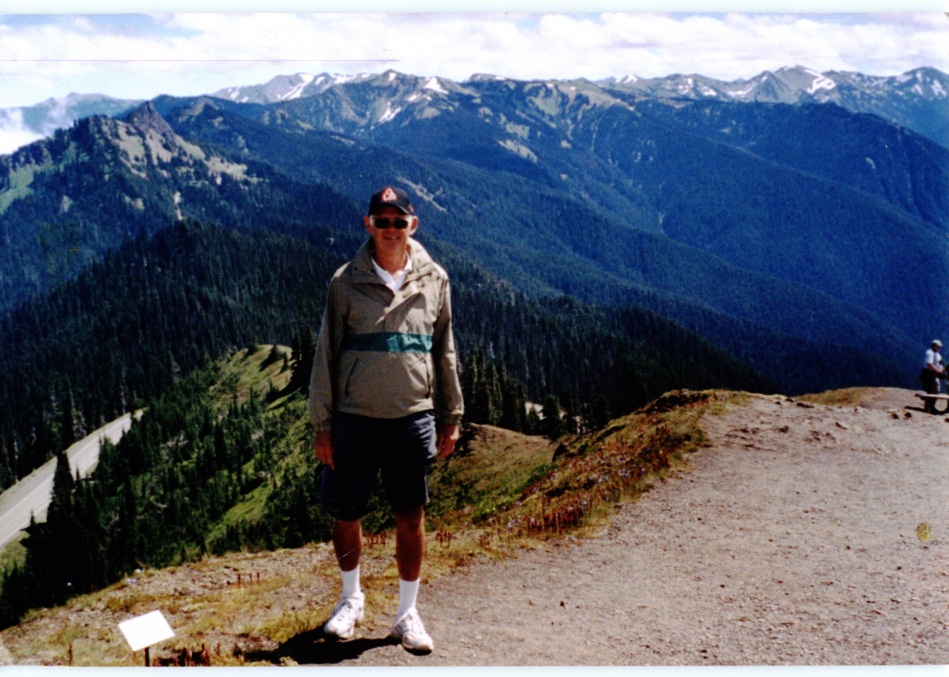 Ridurre il dolore

 Ripristinare la funzione

 Dare stabilità

 Durare a lungo
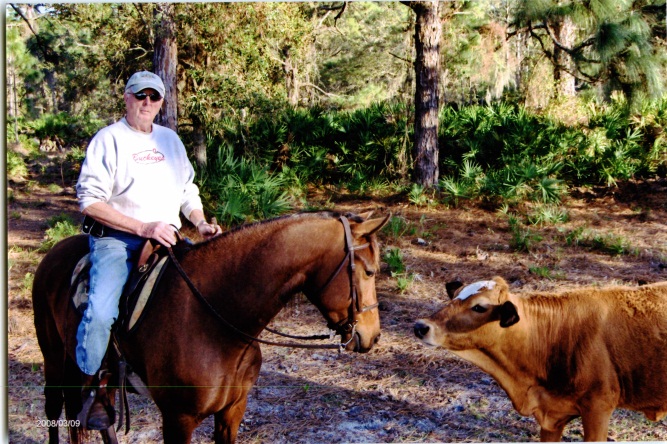 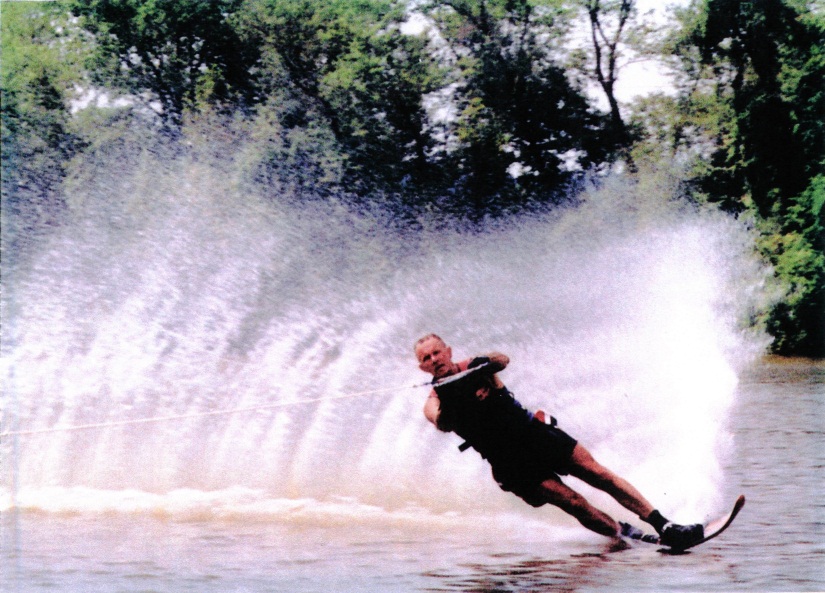 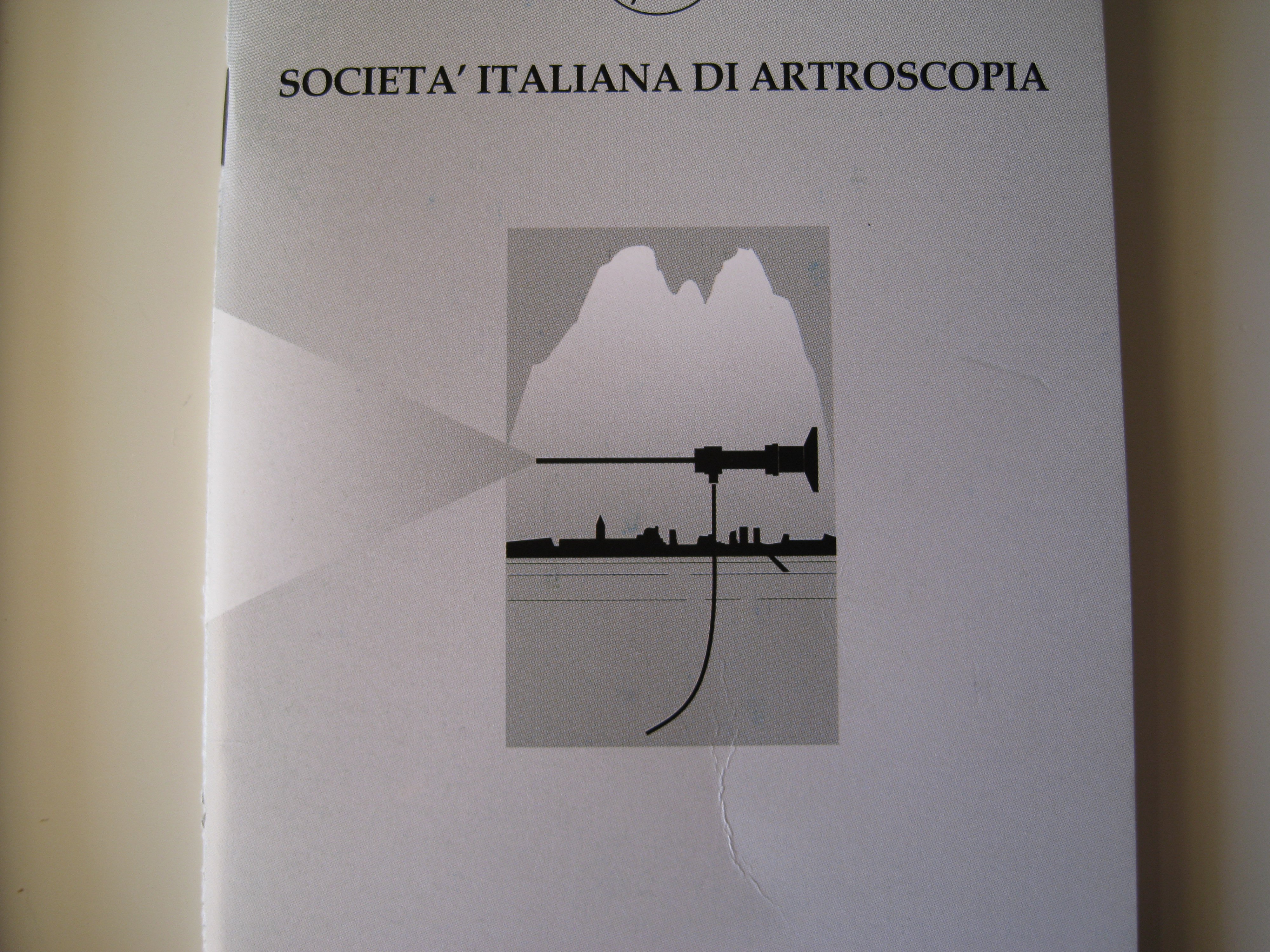 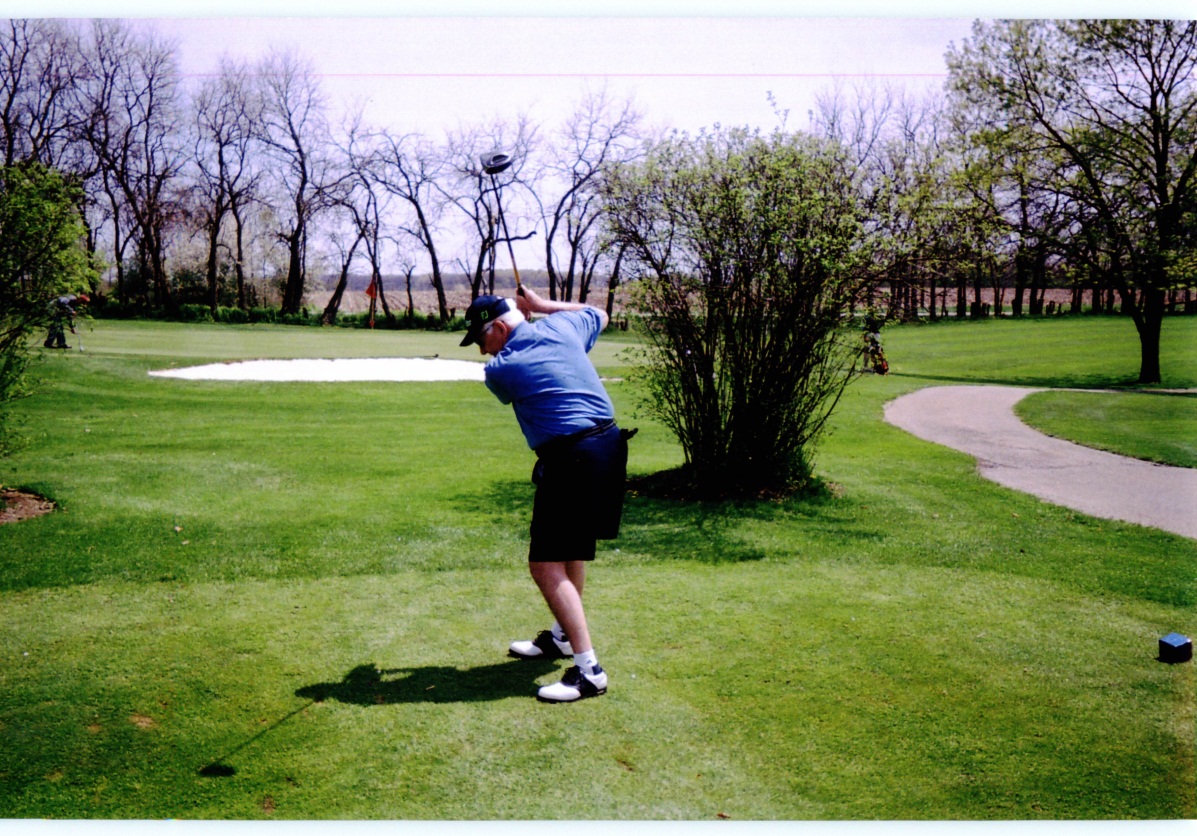 Chiave della durata nel tempo:
Ripristinare l’asse meccanico
Ottimizzare il bilanciamento 
	in flessione ed in estensione
 Ripristinare la cinematica
 Ottenere ottimale fissazione
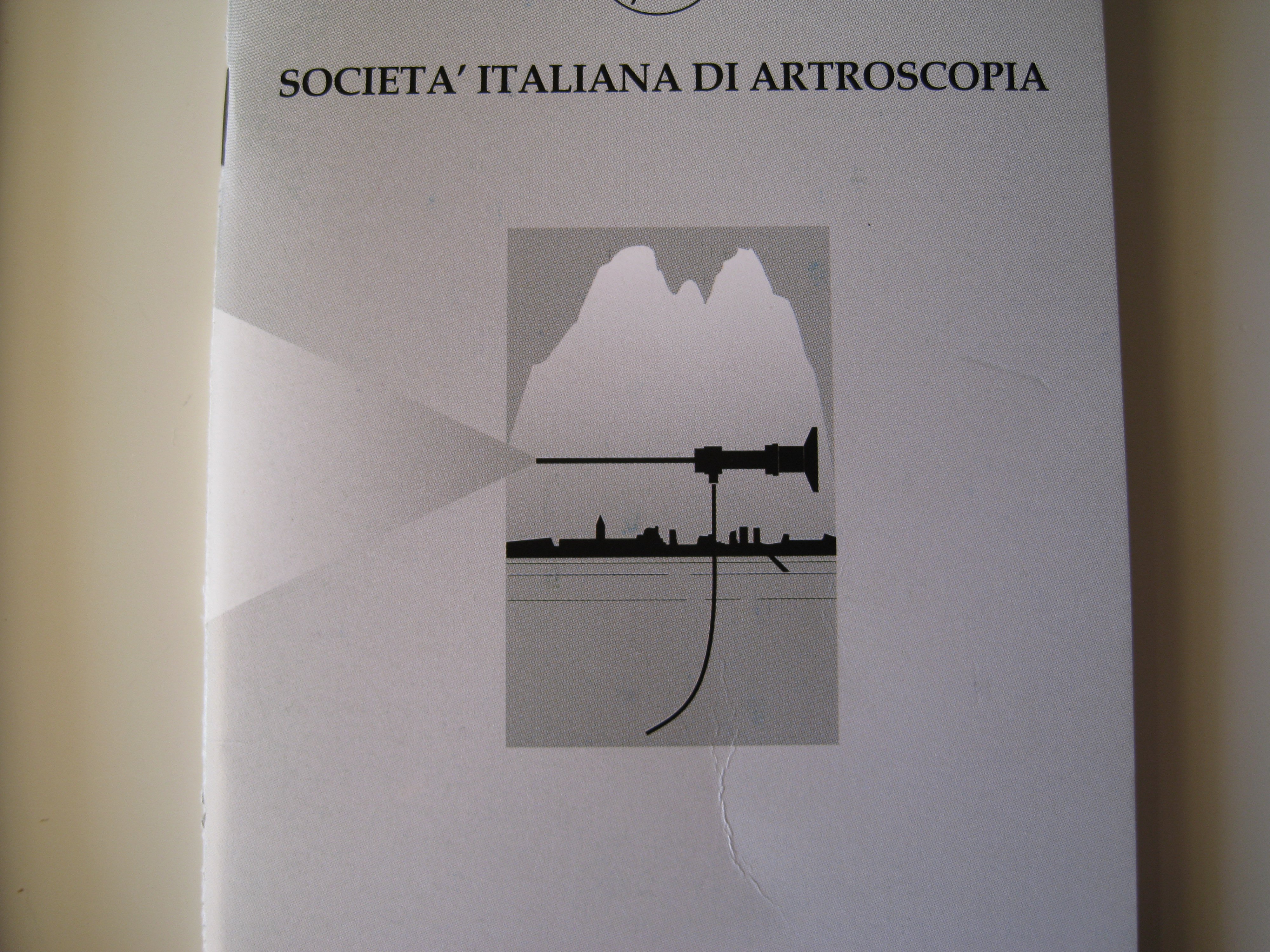 Ripristinare l’asse meccanico
Coronal Alignment and Failure Rate
Lower failure rate when mechanical alignment is restored
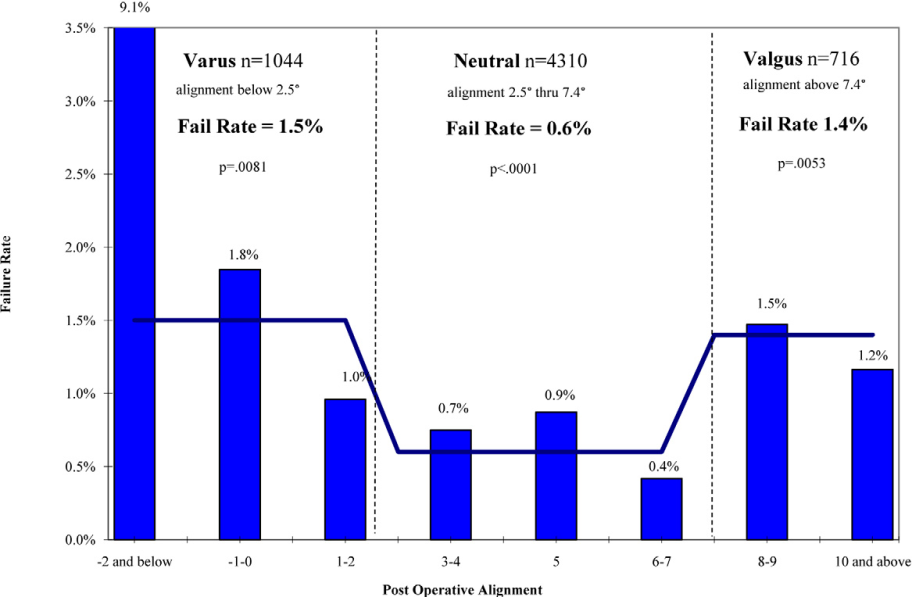 The more we fail to restore neutral alignment, the higher revision rate is expected.
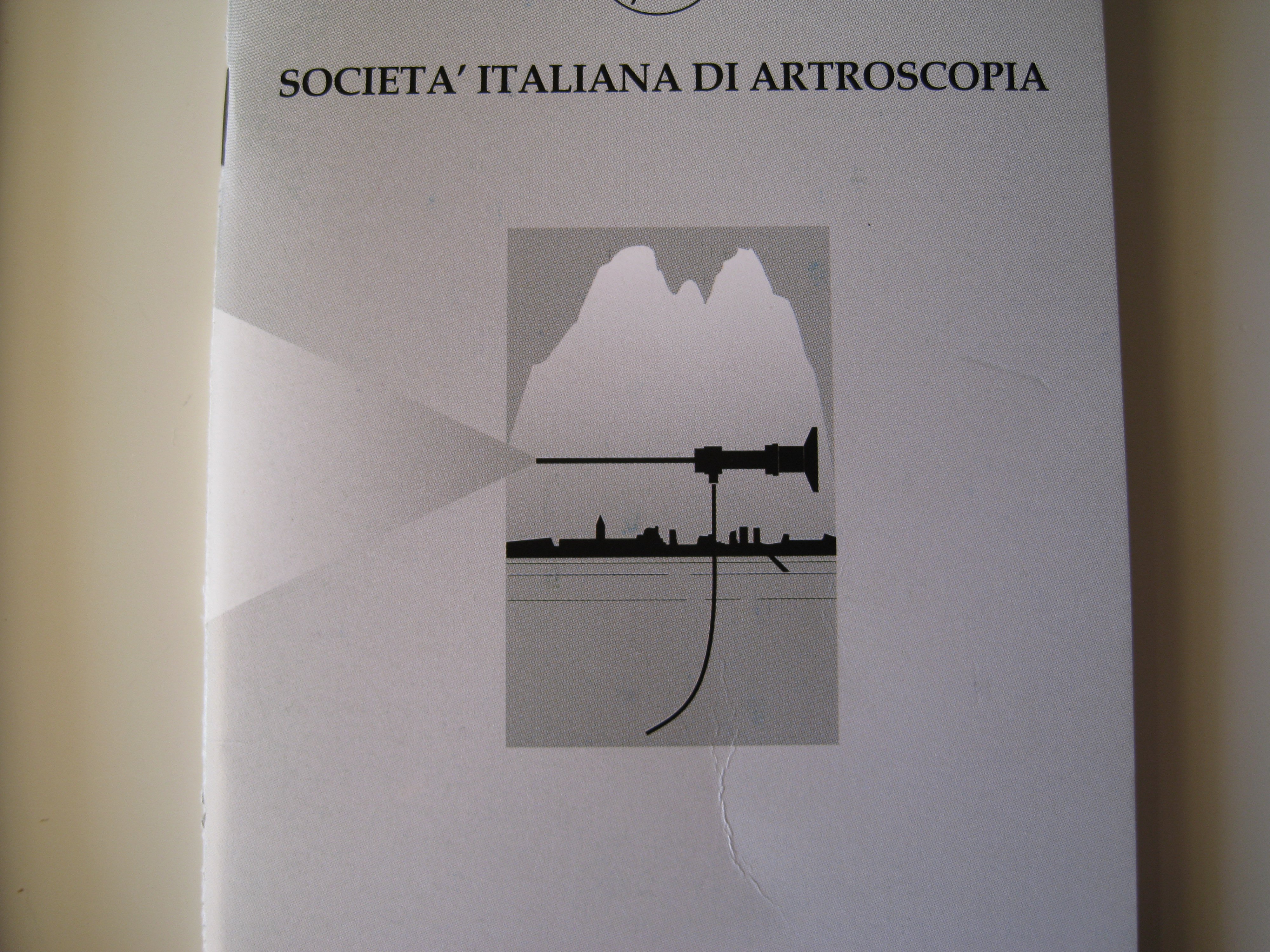 Ritter, et al: JBJS 93(A) 17, 2011
[Speaker Notes: - At what degrees and in which circumstances do knees fail? 
 - Well, they fail exactly in the zones that navigation or a form of guidance help us avoid 

If you look at a recent study from Ritter et al., knees have lower failure rate at 6-7 degrees of anatomical axis ( or 0⁰ mechanical) and final HKA alignment with varus greater than 2 degrees anatomical (7-8 ⁰ varus mechanical) have a failure rate of 9.1%. This rate is multiplied in the obese patients population.

Addionally, this study is telling us that: 
- Compensating for valgus femoral malalignment with a more varus tibial component (≥8° valgus) to achieve neutral overall alignment is associated with a 7.8% failure rate
- Compensating with one of the 2 component to reach overall alignment was associate with higher failure rate
- Again if we show in this graphic some guidance technology data, we see that navigation can help us out in the areas where failure rate is at its highest. 
- Cut validation is key



Other details of the study (if you want to use them)
On 6070 TKA, mean duration for follow-up 7.6 years (+/-3.8y), 6 surgeons performed surgeries
Knees with both neutral tibial and femoral alignment has the lowest failure rate 0.2% (9/4633)
60.5% of knees (3673/6070) were well-aligned in the three measures (tibial alignment, femoral alignment and overall anatomic alignment) and were associated with a 0.22%  failure rate
 39.5% of knees (2397/6070) in which at least one of the three measures was not neutral had a failure rate of 1.9% (46/2397)]
Ripristinare l’asse meccanico
Sagittal Alignment and Function
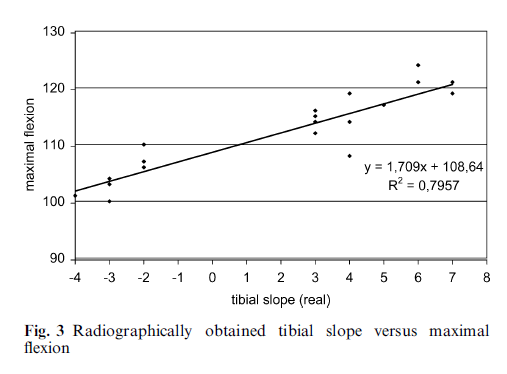 target slope 4°
target slope 7°
target slope 0°
Importance of restoring the correct tibial slope to achieve good flexion!
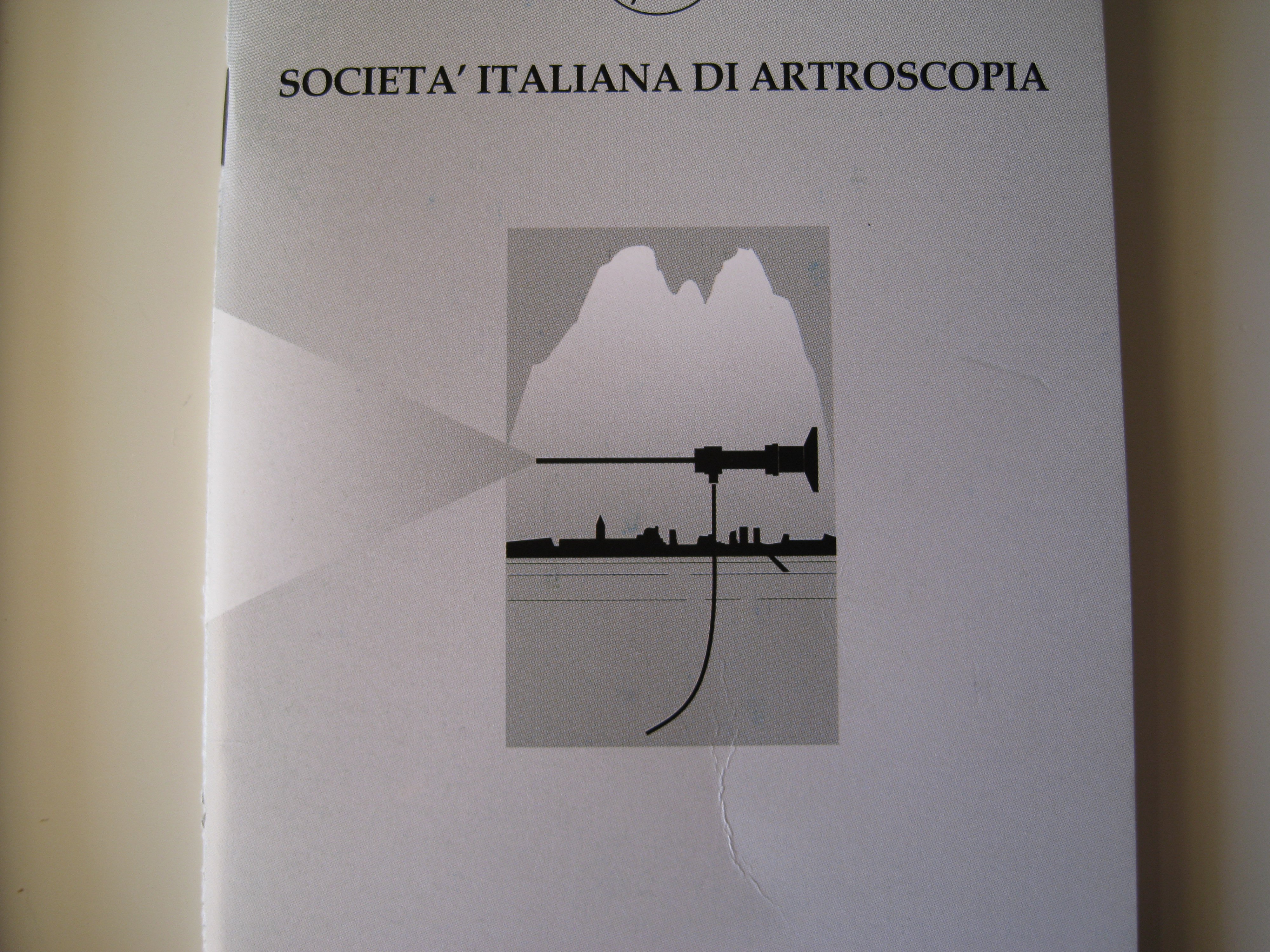 Bellemans et al., 2005
[Speaker Notes: - At what degrees and in which circumstances do knees fail? 
 - Well, they fail exactly in the zones that navigation or a form of guidance help us avoid 

If you look at a recent study from Ritter et al., knees have lower failure rate at 6-7 degrees of anatomical axis ( or 0⁰ mechanical) and final HKA alignment with varus greater than 2 degrees anatomical (7-8 ⁰ varus mechanical) have a failure rate of 9.1%. This rate is multiplied in the obese patients population.

Addionally, this study is telling us that: 
- Compensating for valgus femoral malalignment with a more varus tibial component (≥8° valgus) to achieve neutral overall alignment is associated with a 7.8% failure rate
- Compensating with one of the 2 component to reach overall alignment was associate with higher failure rate
- Again if we show in this graphic some guidance technology data, we see that navigation can help us out in the areas where failure rate is at its highest. 
- Cut validation is key



Other details of the study (if you want to use them)
On 6070 TKA, mean duration for follow-up 7.6 years (+/-3.8y), 6 surgeons performed surgeries
Knees with both neutral tibial and femoral alignment has the lowest failure rate 0.2% (9/4633)
60.5% of knees (3673/6070) were well-aligned in the three measures (tibial alignment, femoral alignment and overall anatomic alignment) and were associated with a 0.22%  failure rate
 39.5% of knees (2397/6070) in which at least one of the three measures was not neutral had a failure rate of 1.9% (46/2397)]
LA PTG NON E’ DA CONSIDERARE UN INTERVENTO SEMPLICE
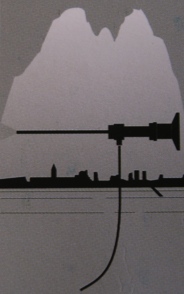 PLANNING PREOPERATORIO PROTESI TOTALE ANCA
Primi impianti e revisioni
		- taglia
 	- offset
  - lunghezza
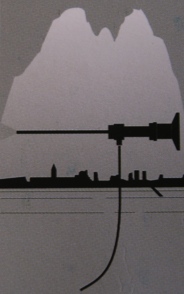 PLANNING PREOPERATORIO PROTESI TOTALE GINOCCHIO
Poco utilizzato
Taglia mono e totale
Allineamento
Casi difficili post-traumatici e revisioni??
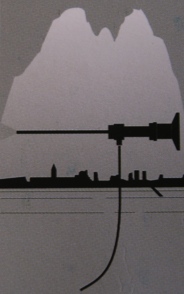 TC PREOP
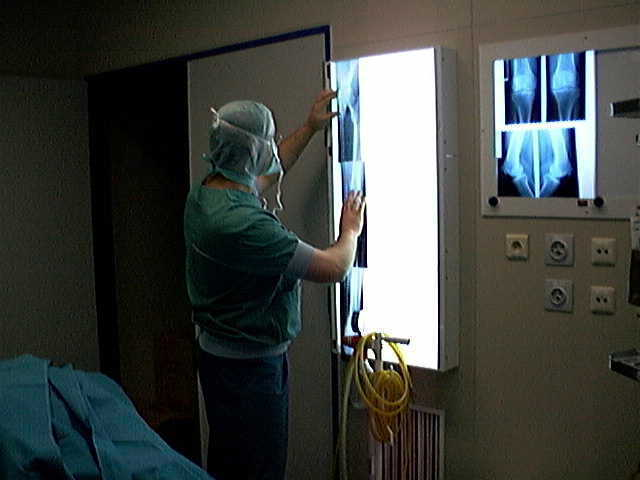 STUDIO DEFORMITA’, DEFICIT OSSEI   O ALTRO……
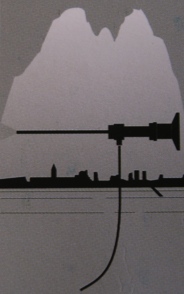 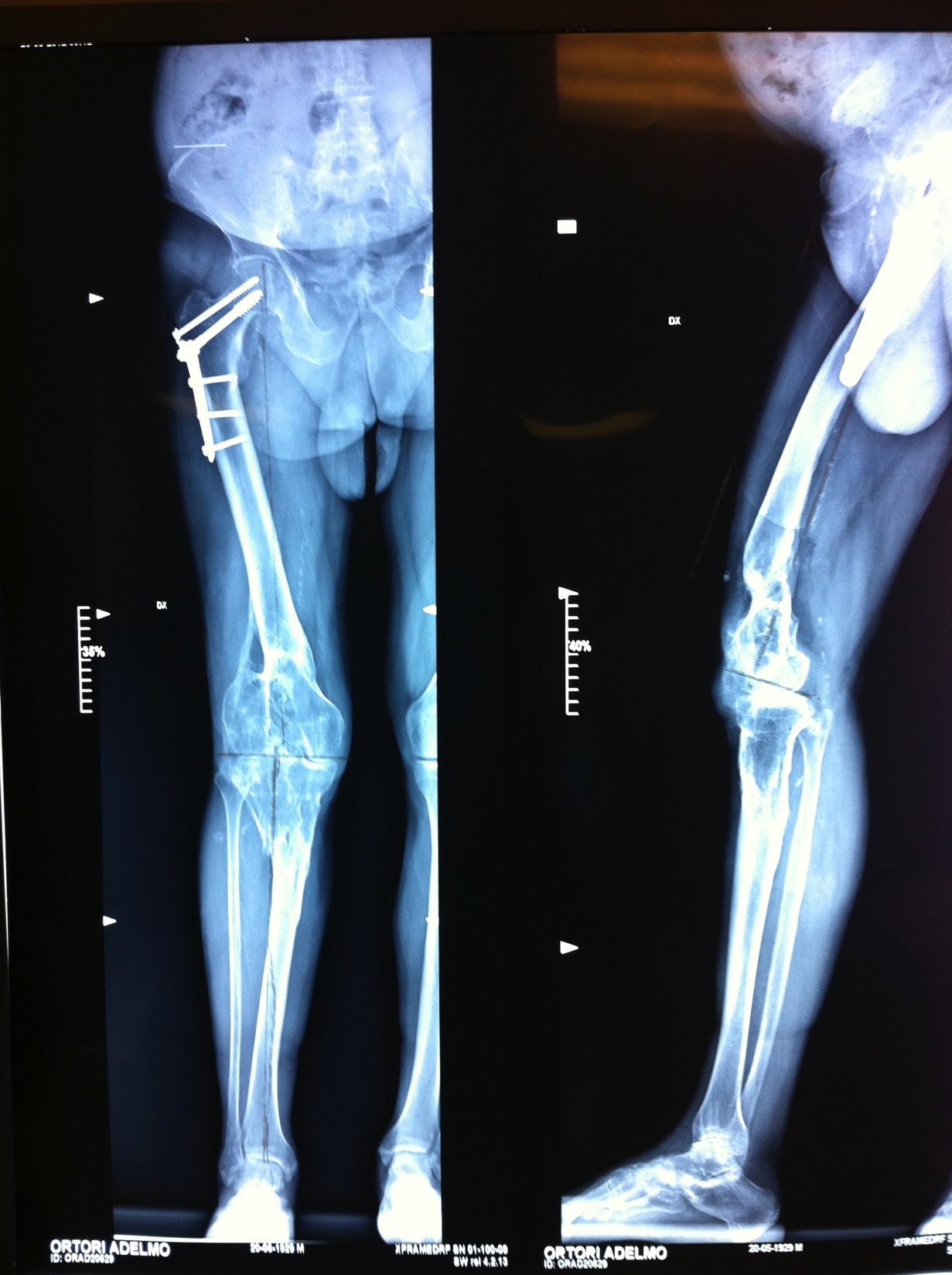 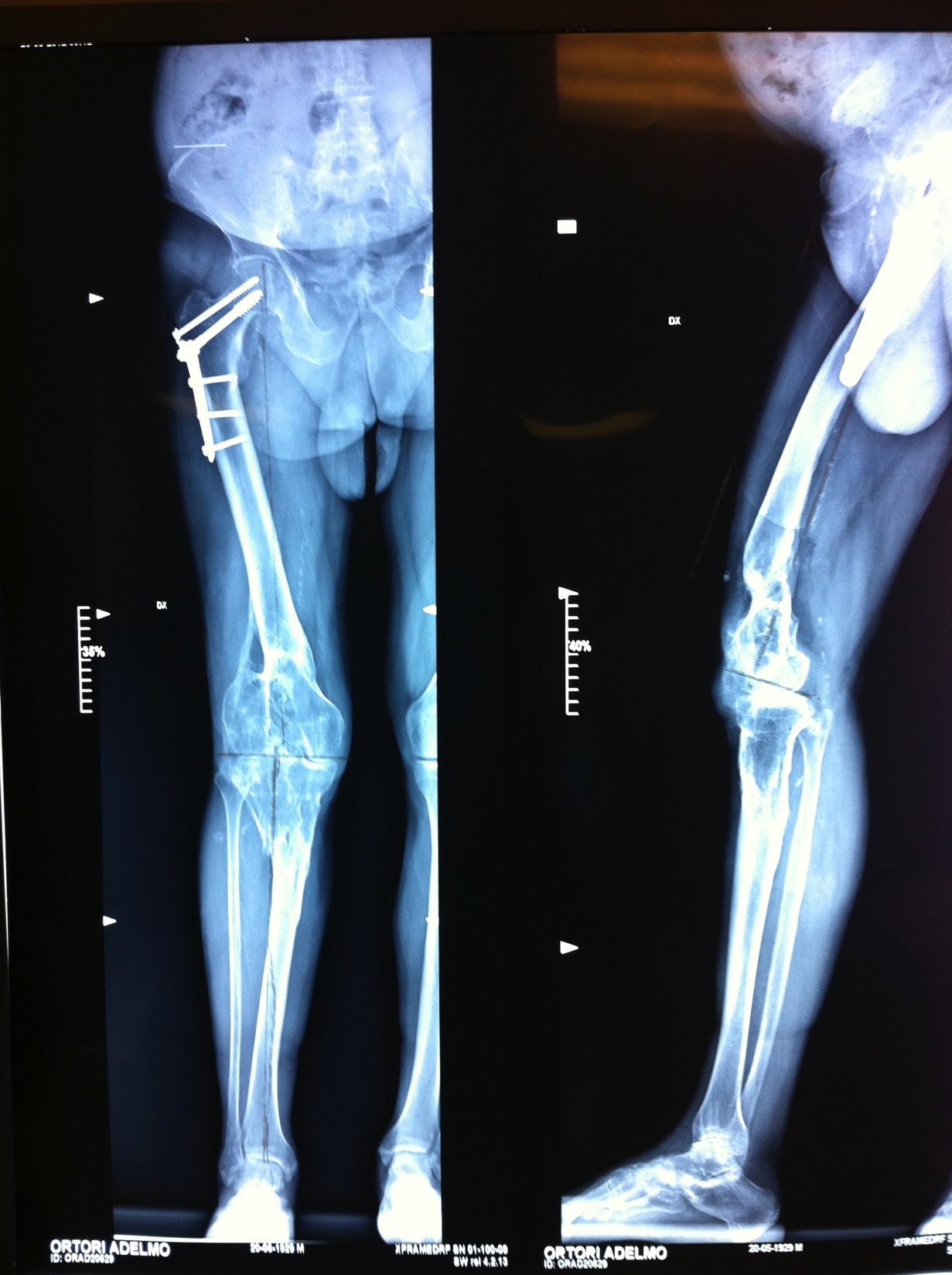 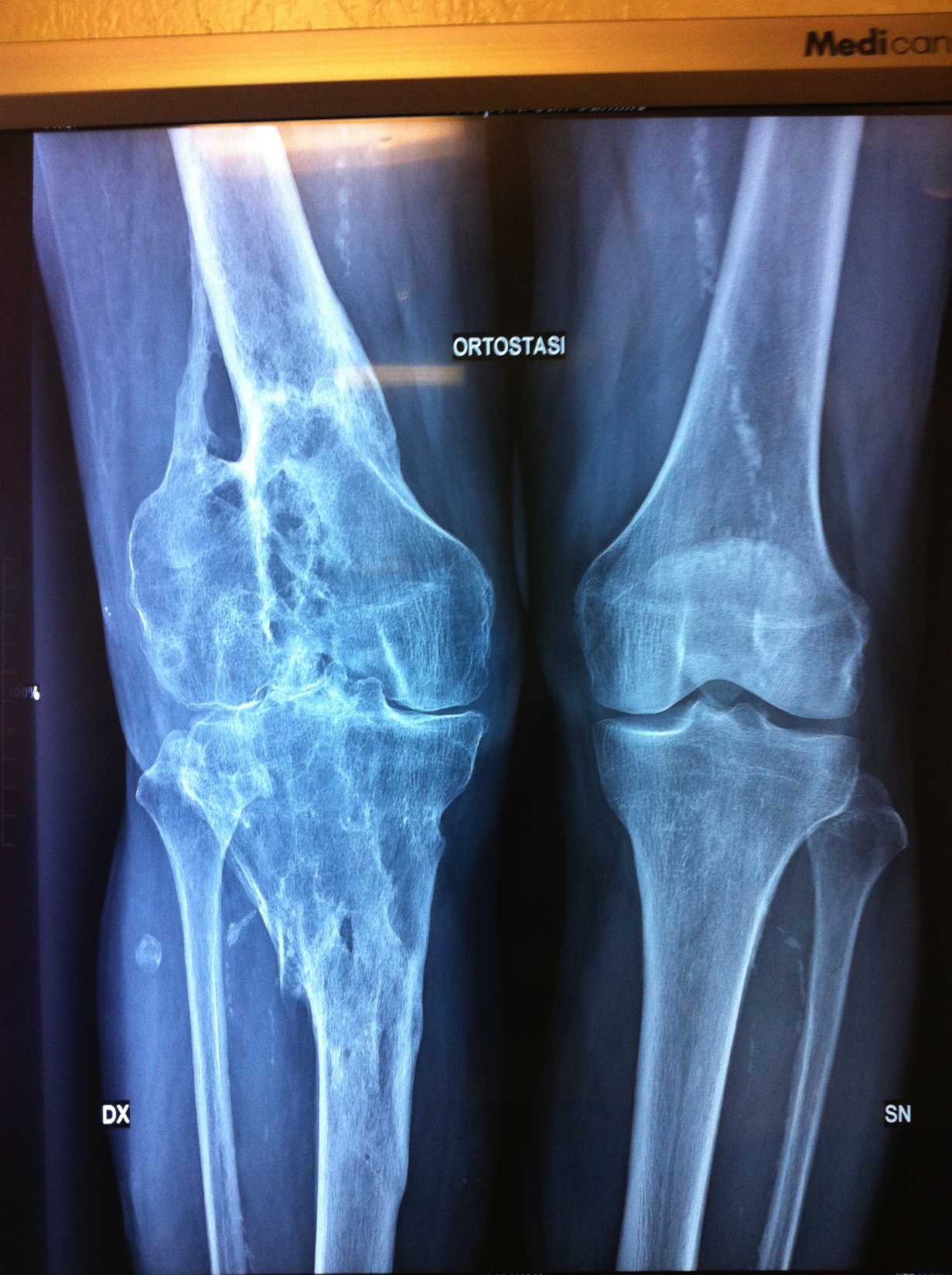 Uomo 83aa
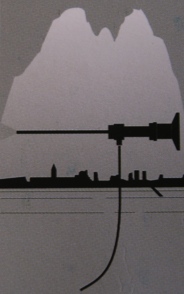 Uomo 73aa
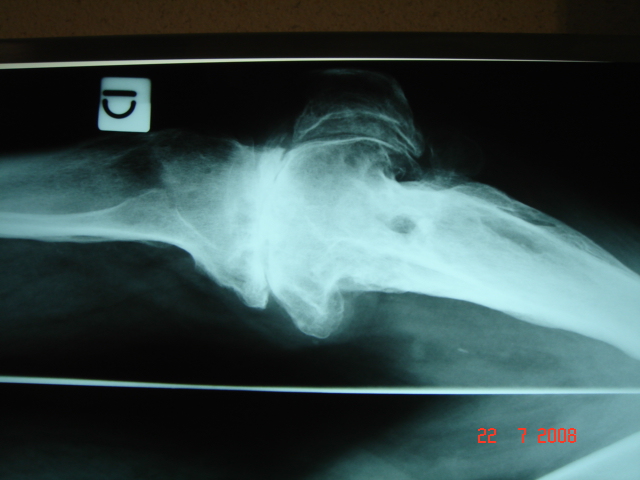 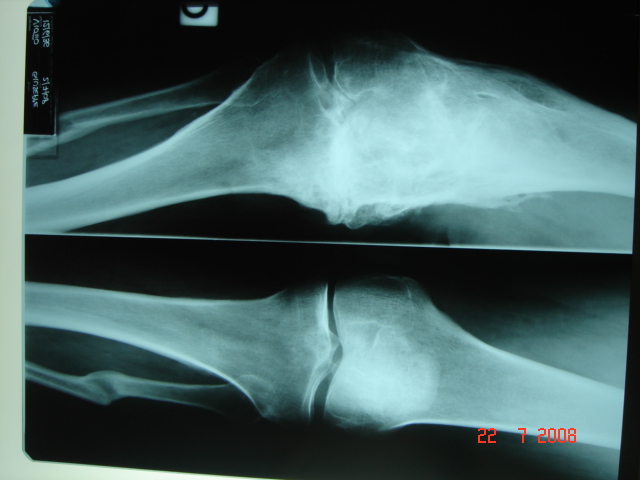 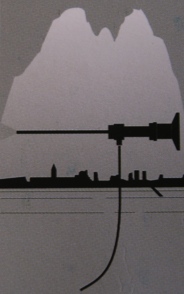 RX preop
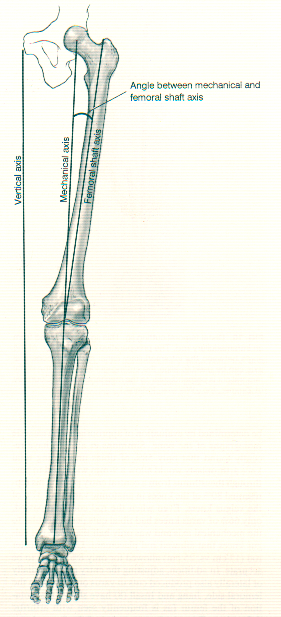 Standing AP hip-knee-ankle
Standing AP knee
Supine lateral knee
Sunrise view patella
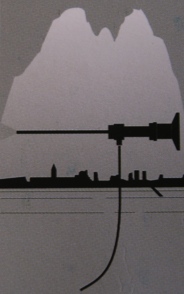 Templating MethodFemoral Size
Lateral radiograph
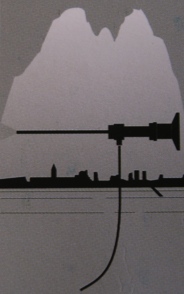 Undersized			        Correct
Templating MethodTibial Size
Lateral radiograph 
At fibular head
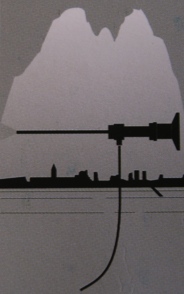 Templating MethodAlignment
Hip – knee – ankle radiograph
		Distal femur resection angle
		   goal   0 hip-knee
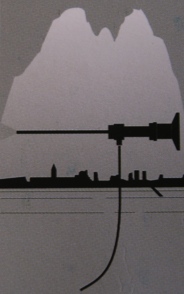 Templating MethodAlignment
Standing AP knee radiograph
		Prox. tibial resection (goal 0)
		  measure med, lat resection (mm)
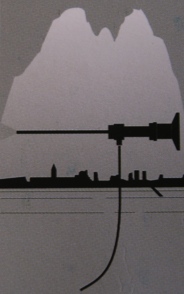 L’ENTRY POINT è INDIVIDUALE come lo è il paziente.
L’ ENTRY POINT per la guida intramidollare è il punto dove l’asse anatomico interseca la superficie distale femorale articolare.
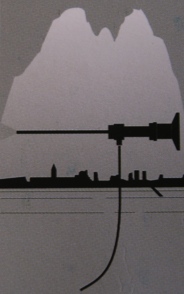 The entry point :
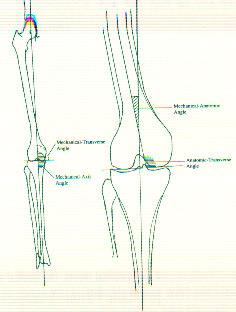 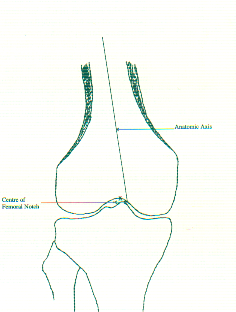 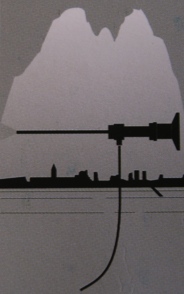 Si raccomanda:
L‘identificazione dell’asse anatomico e conseguentemente l’entry point.
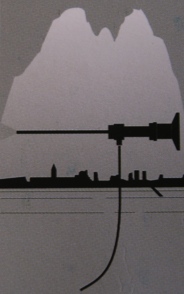 Templating Primary TKA Conclusioni
Planning Pre-op per scegliere taglia
Per l’allineamento sul piano coronale
Per corretto entry point
Planning è semplice, no spese aggiuntive ed applicabile a qualunque tipologia di impianto
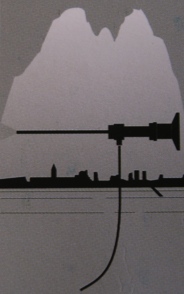 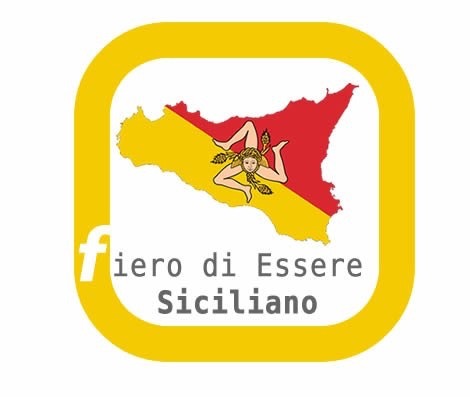 Quale tipo di protesi scegliere??

Una protesi per ogni ginocchio
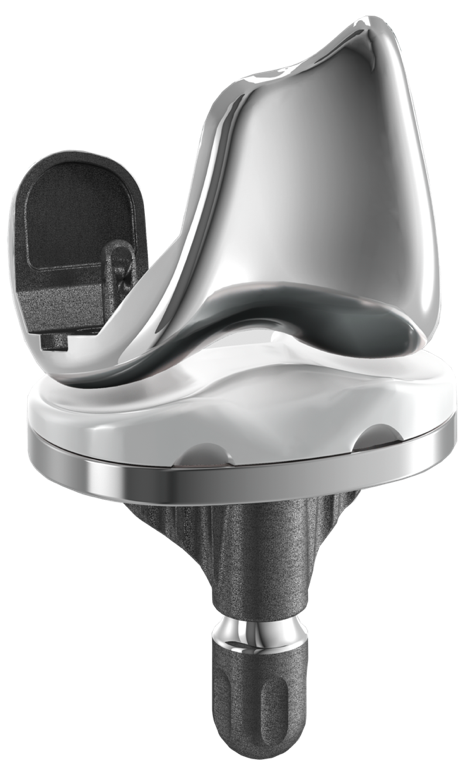 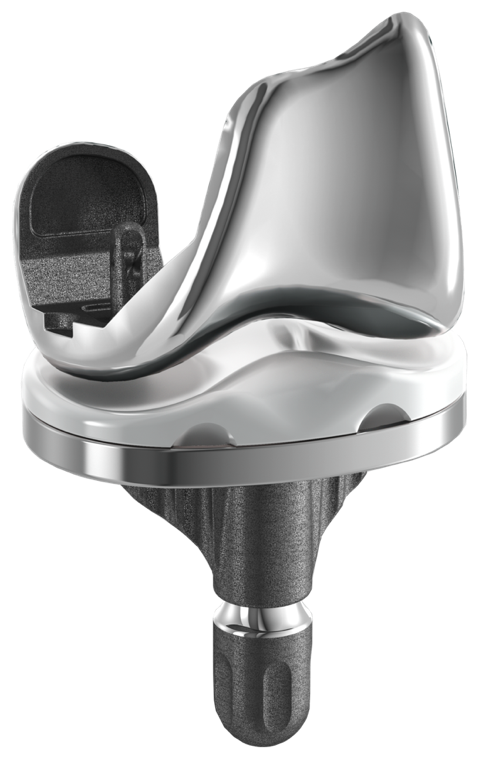 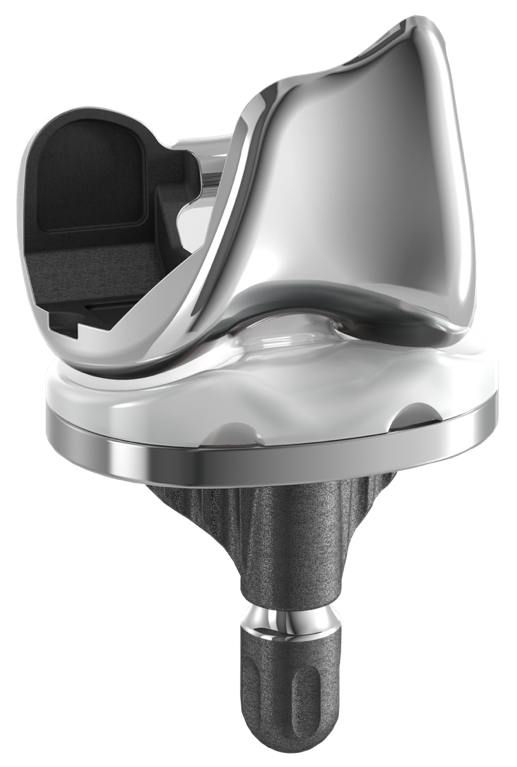 PS
  Posterior Stabilized
CR
  Cruciate Retaining
KR
  Kinematic Retaining
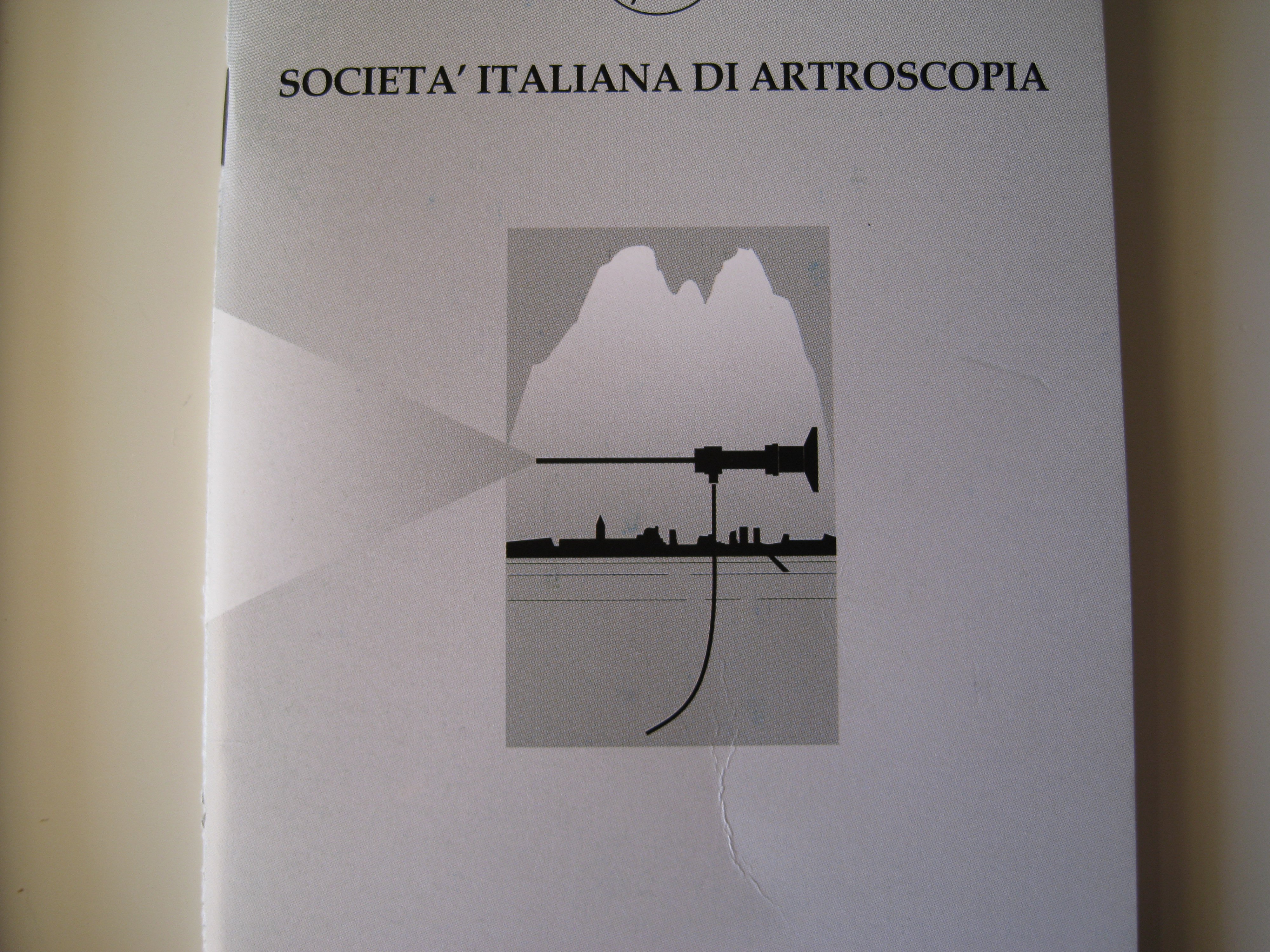 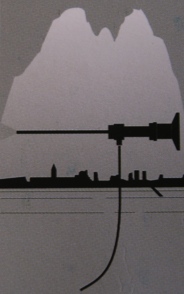 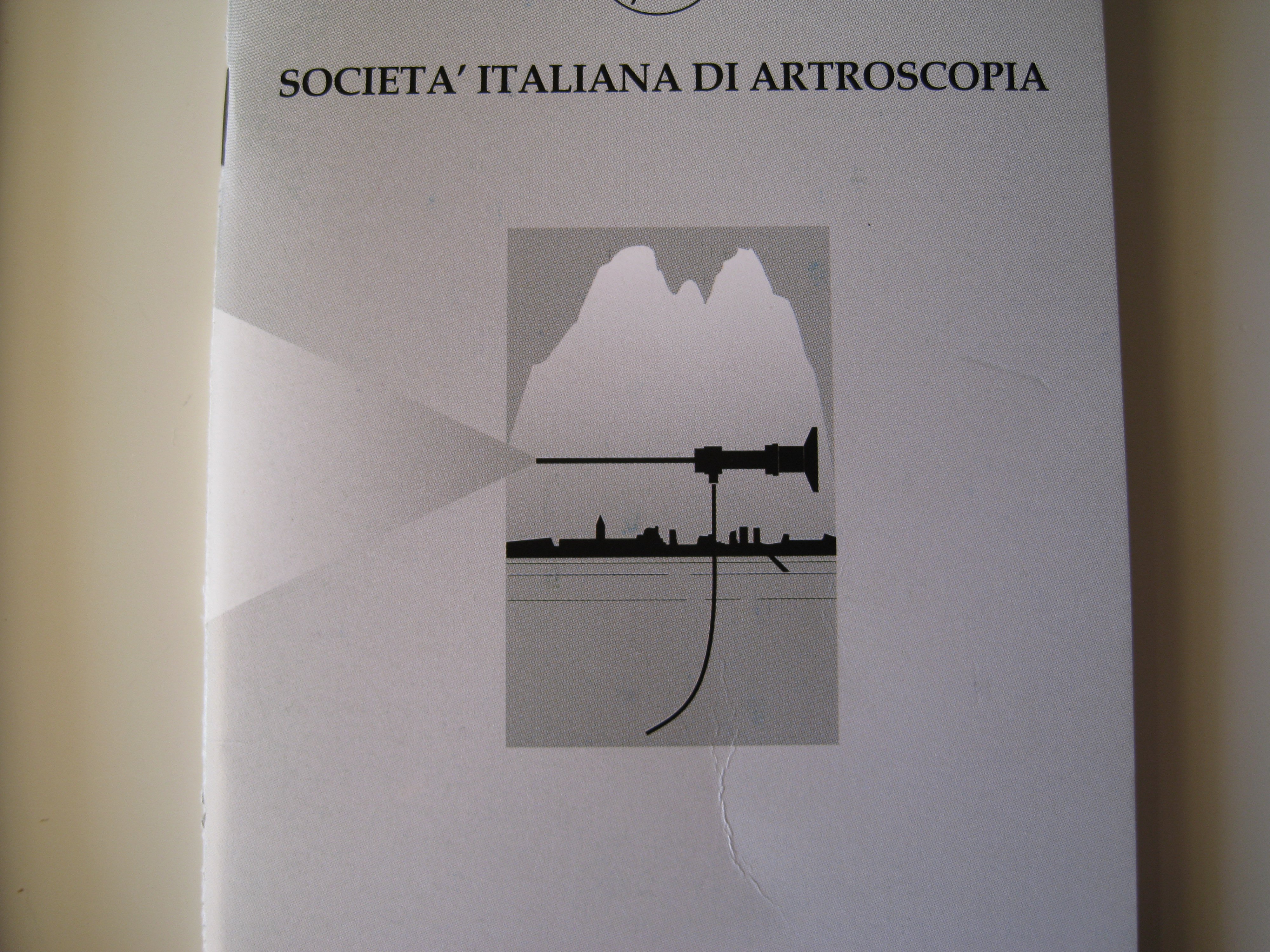 CLASSIFICARE IL PAZIENTE
Età anagrafica e biologica
 Livello di attività
 Tipo di lesione/patologia
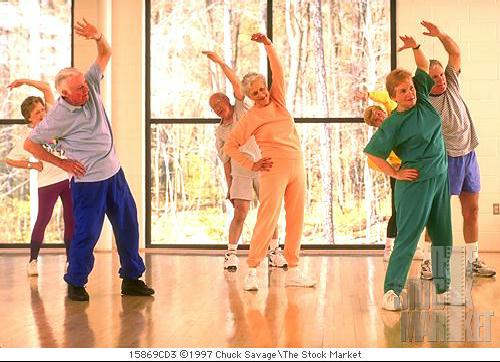 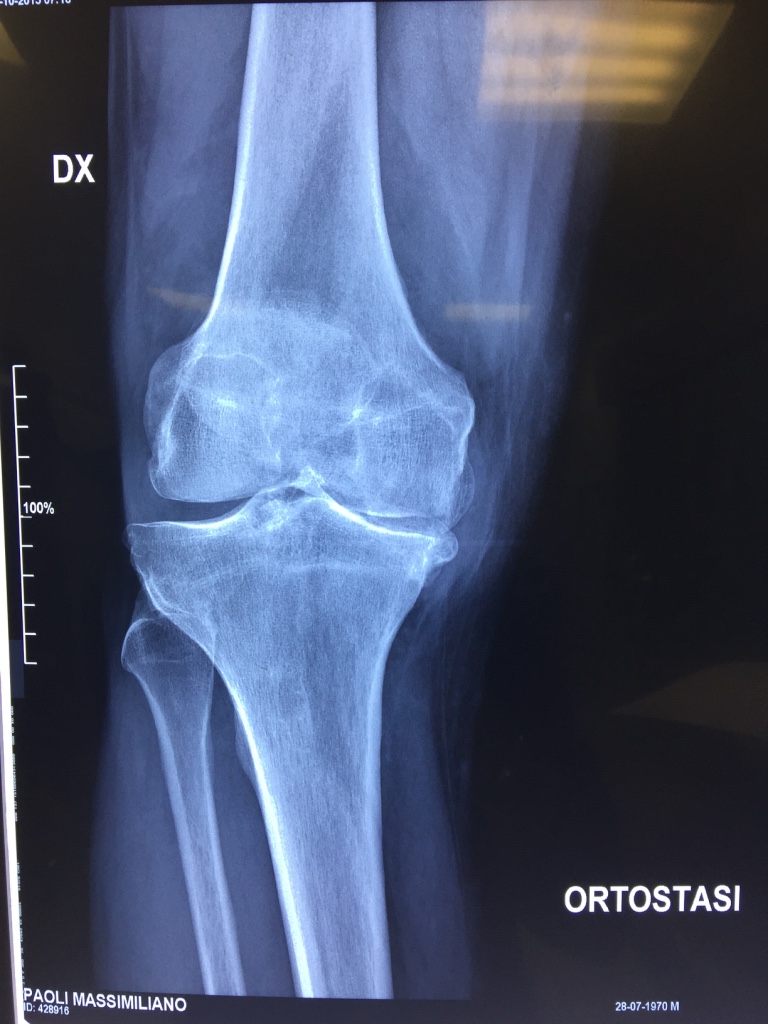 SCELTA DEL TIPO DI PROTESI
PREFERIAMO USARE L’IMPIANTO MENO VINCOLATO PER QUEL TIPO DI PAZIENTE E DI GINOCCHIO
CR: QUANDO NON VI E’ ALTERAZIONE IMPORTANTE DELLA ANATOMIA O INSTABILITA’ DEL LCP
 PS: OTTIMA SCELTA QUANDO COLLATERALI SUFFICIENTI E PCL NO
 SEMIVINCOLATA: QUANDO PRESENTE MODERATA INSTABILITA’ IN VARO-VALGO
 VINCOLATA: GRAVE INSTABILITA’
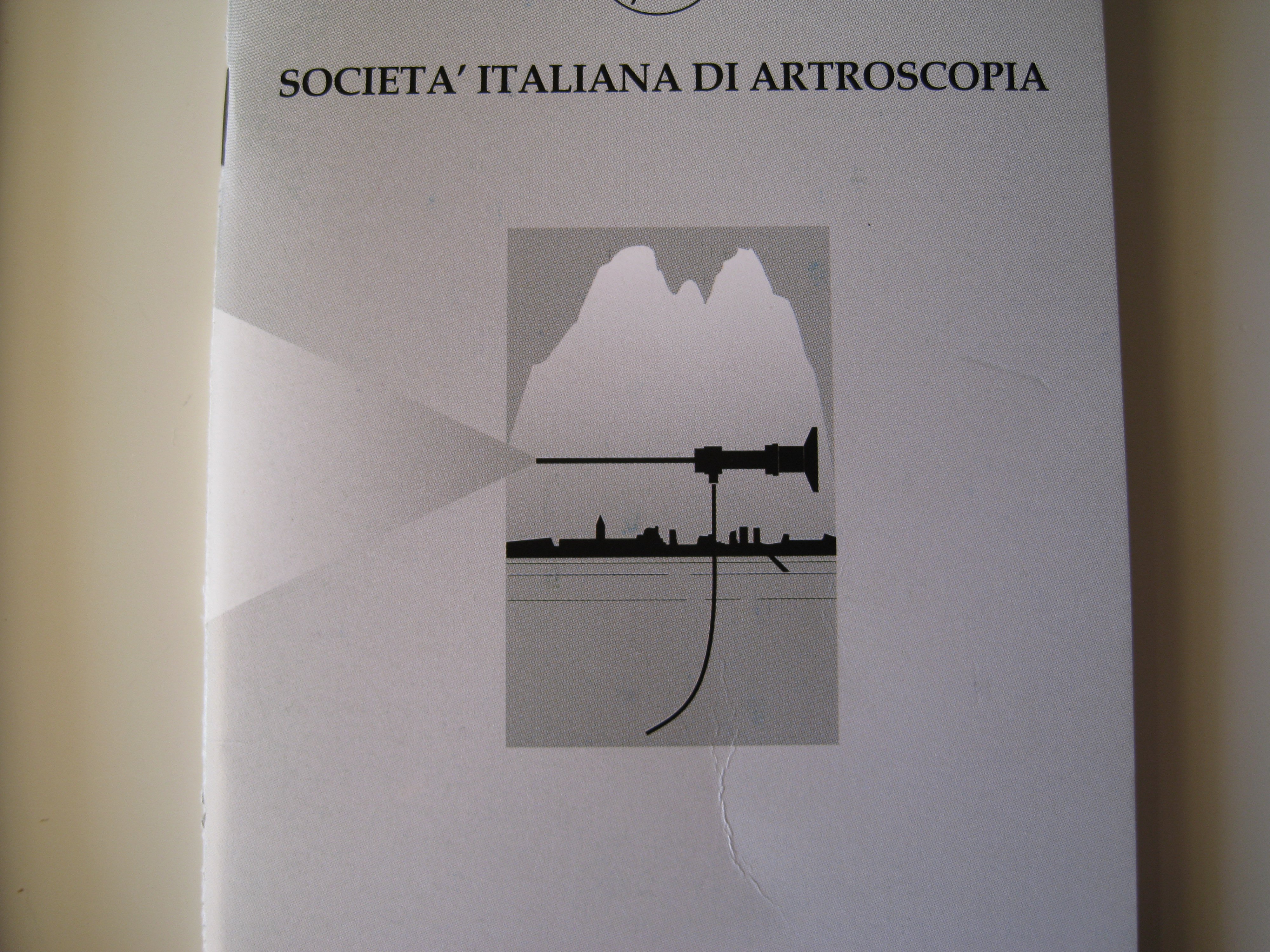 26
26
Età anagrafica/biologica
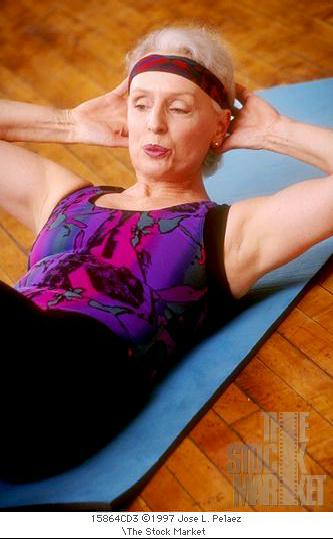 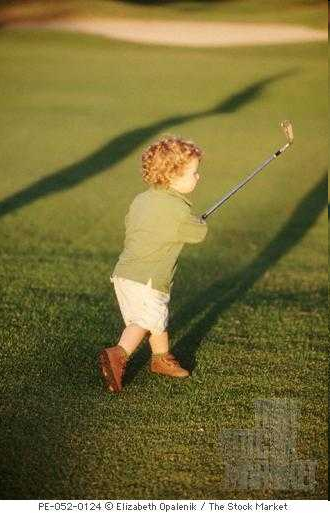 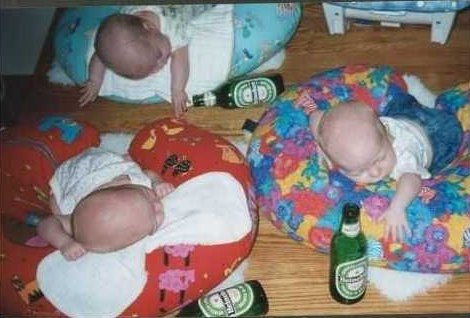 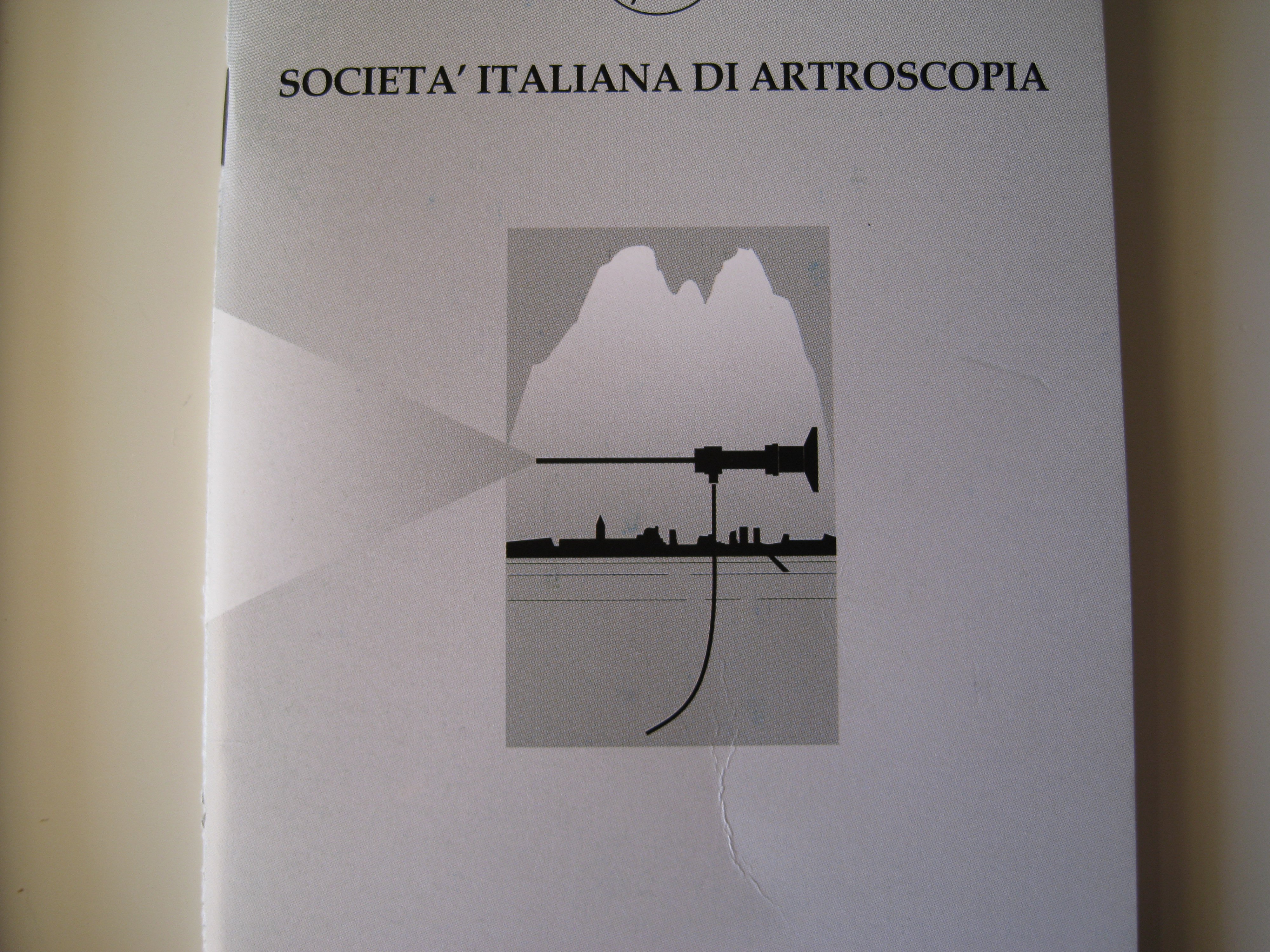 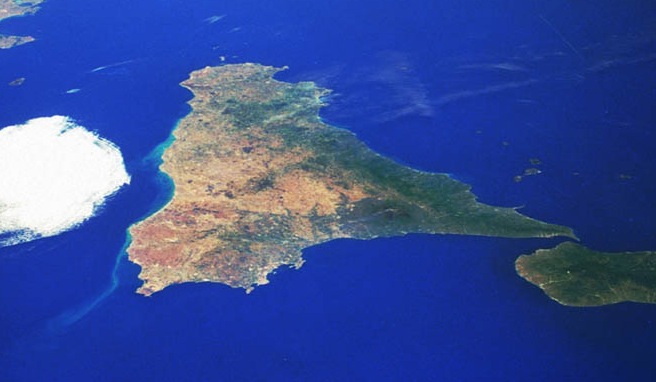 Livello di attività
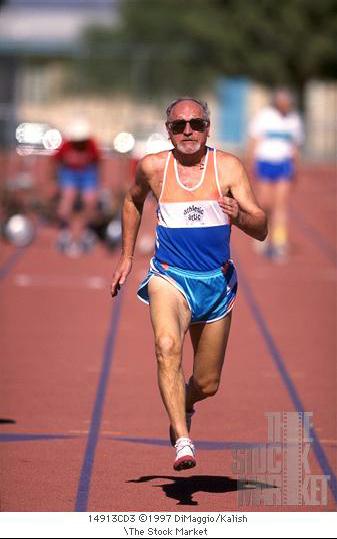 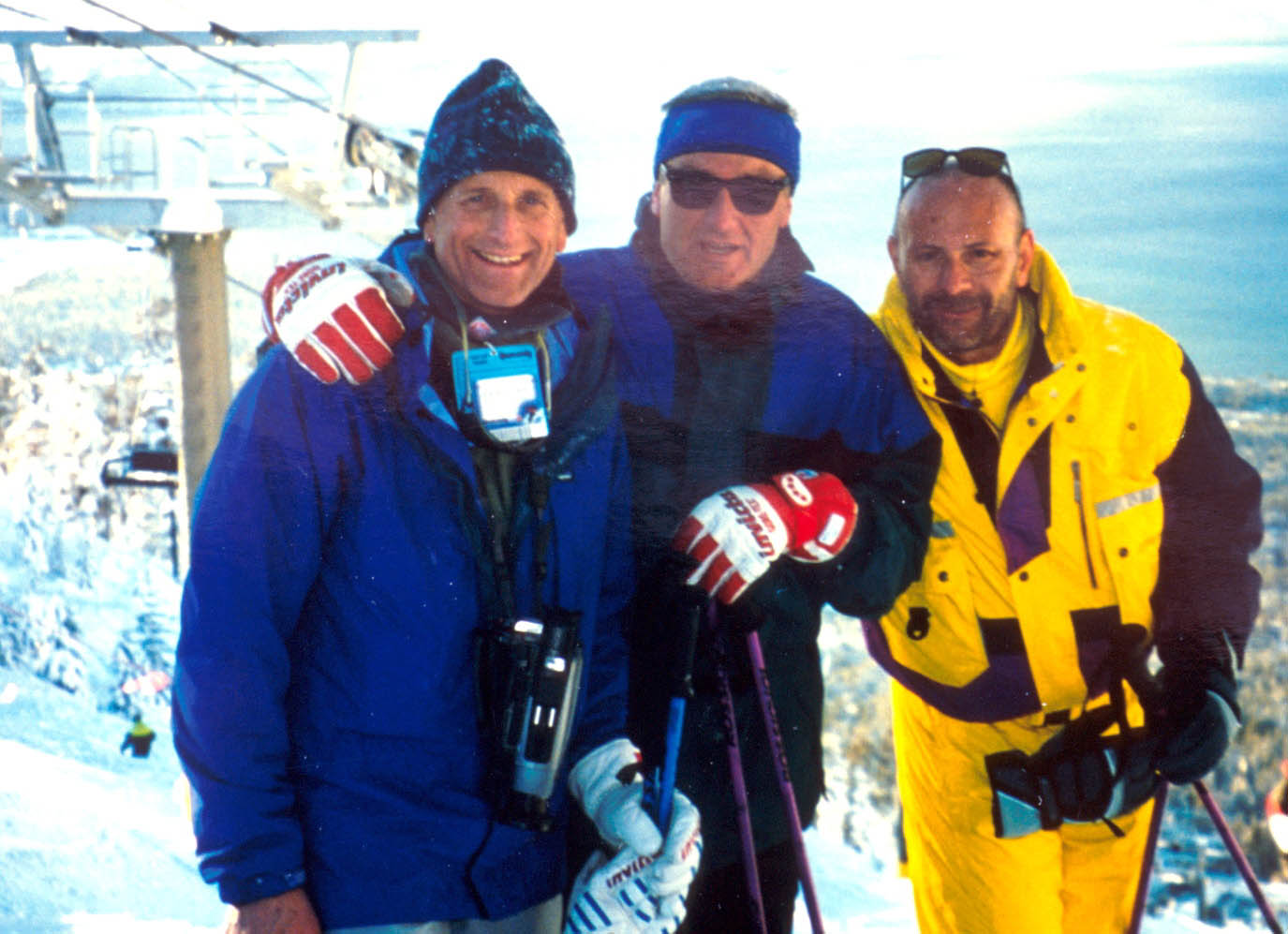 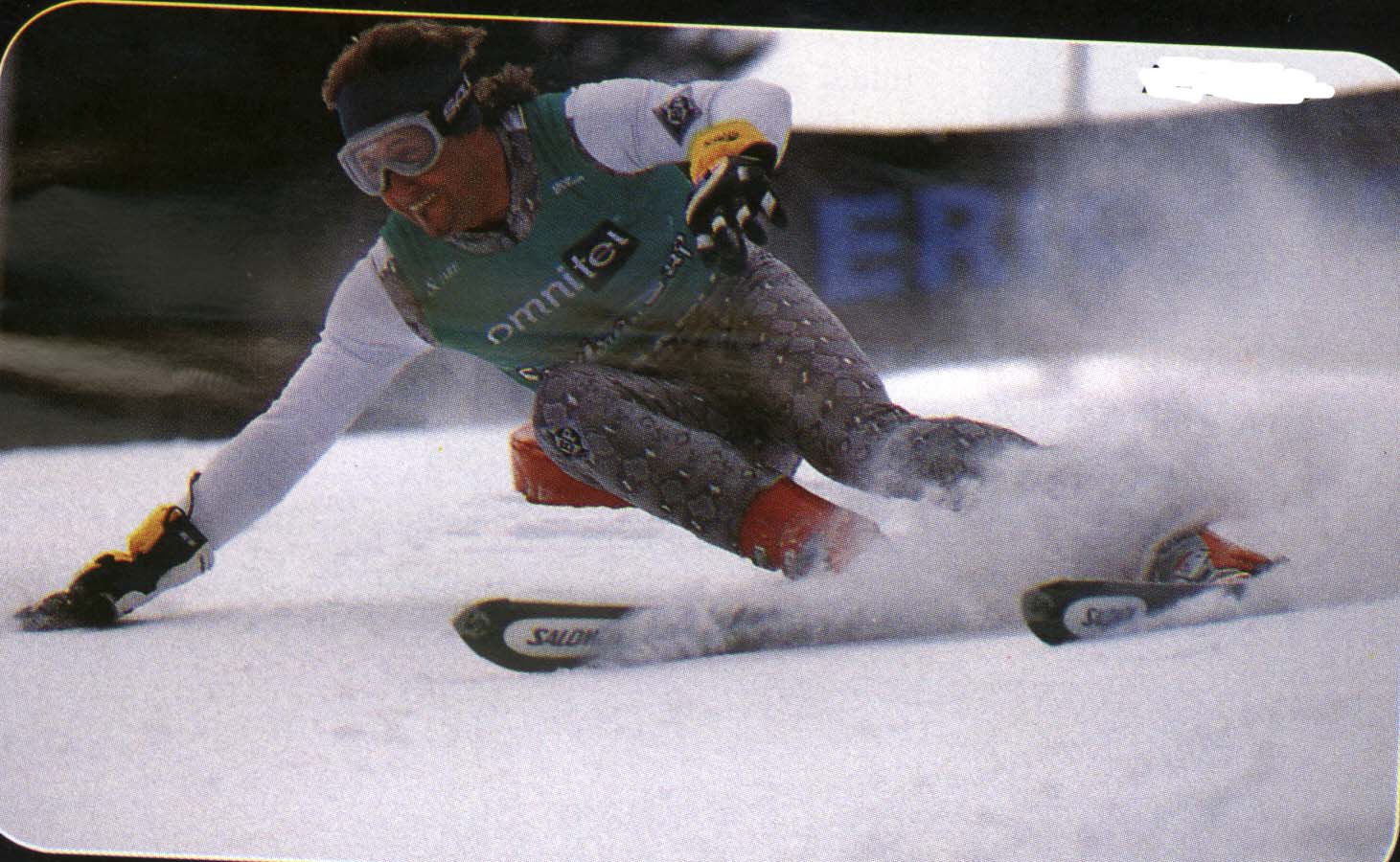 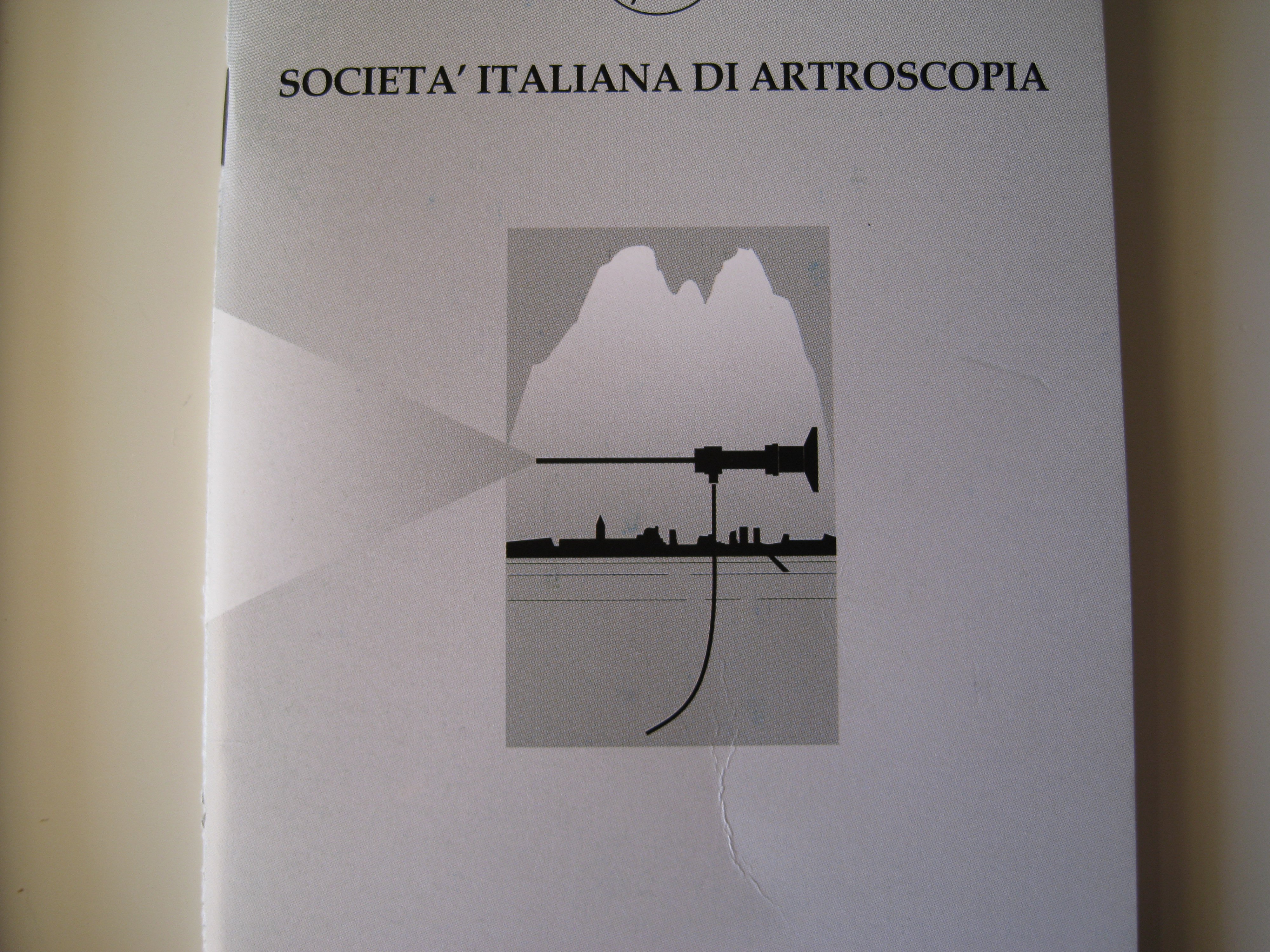 Tipo di lesione/patologia
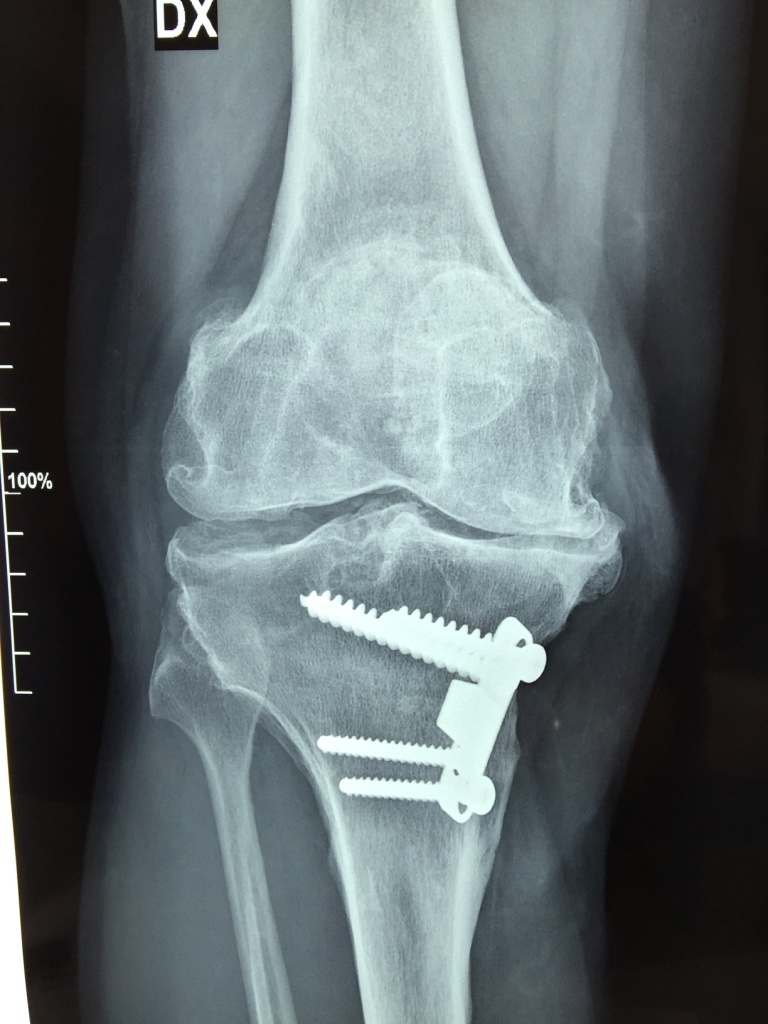 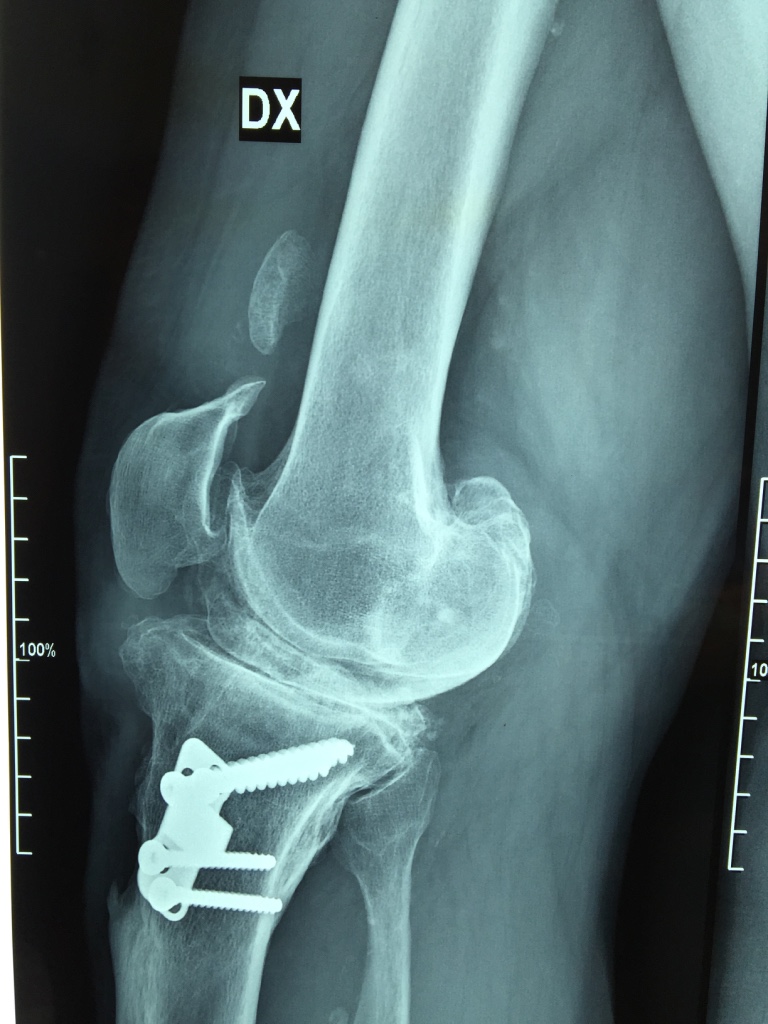 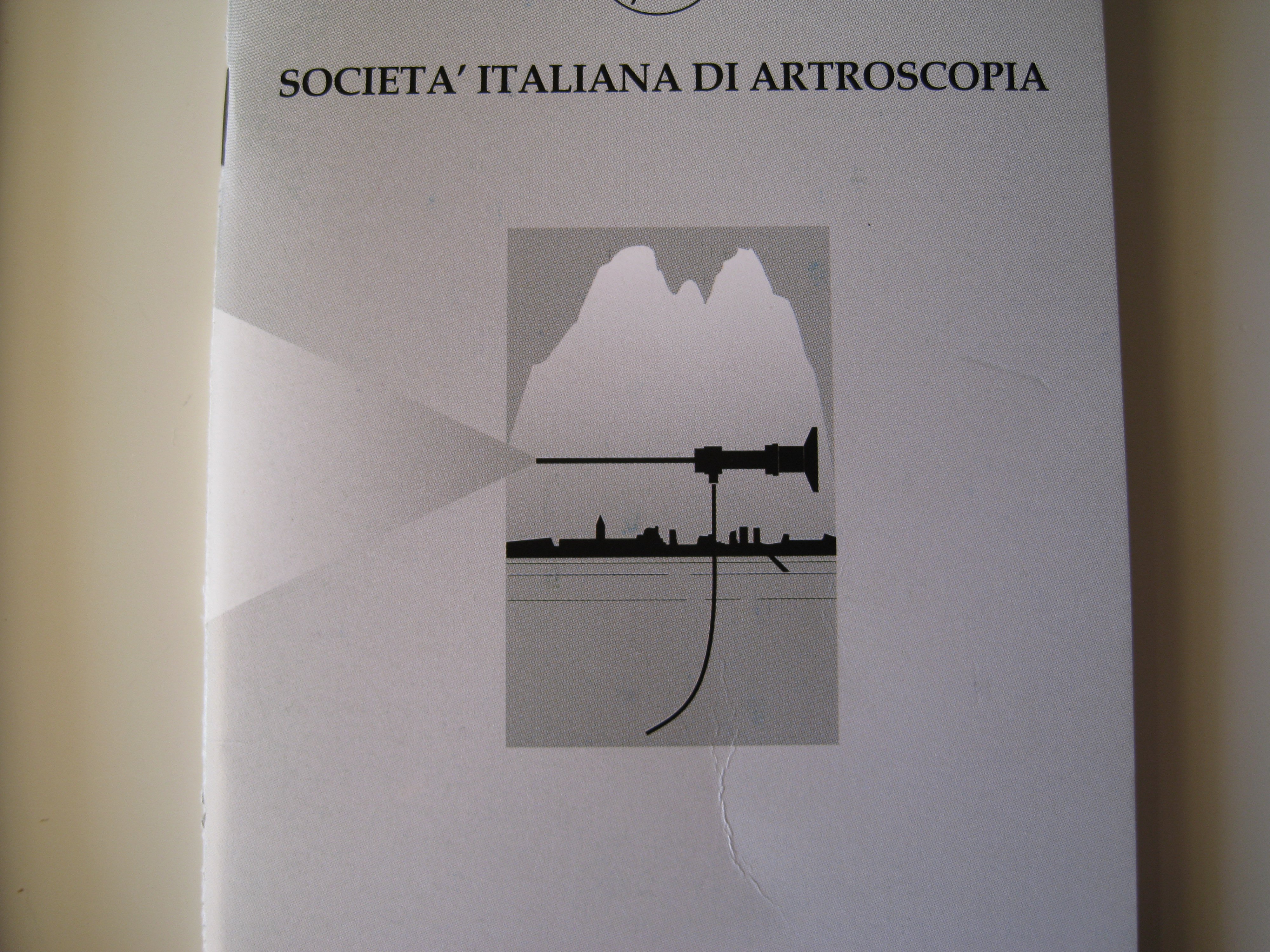 QUANDO CR
OTTIMA QUALITA’ OSSEA
LCP FUNZIONALMENTE VALIDO
COLLATERALI OTTIMALI
PZ ATTIVO
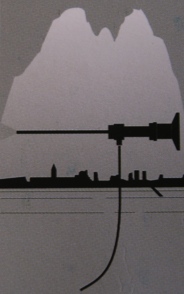 30
Donna 68aa
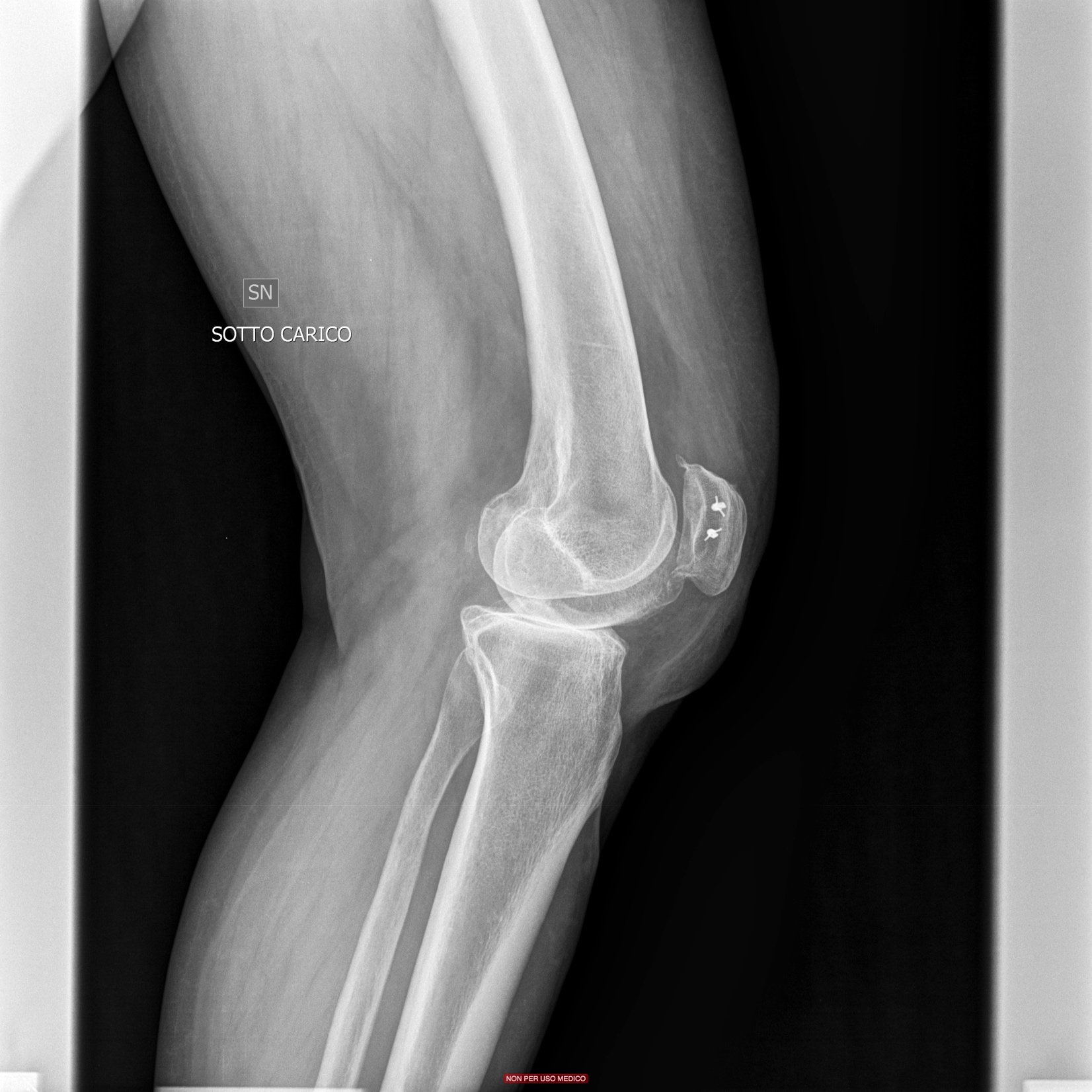 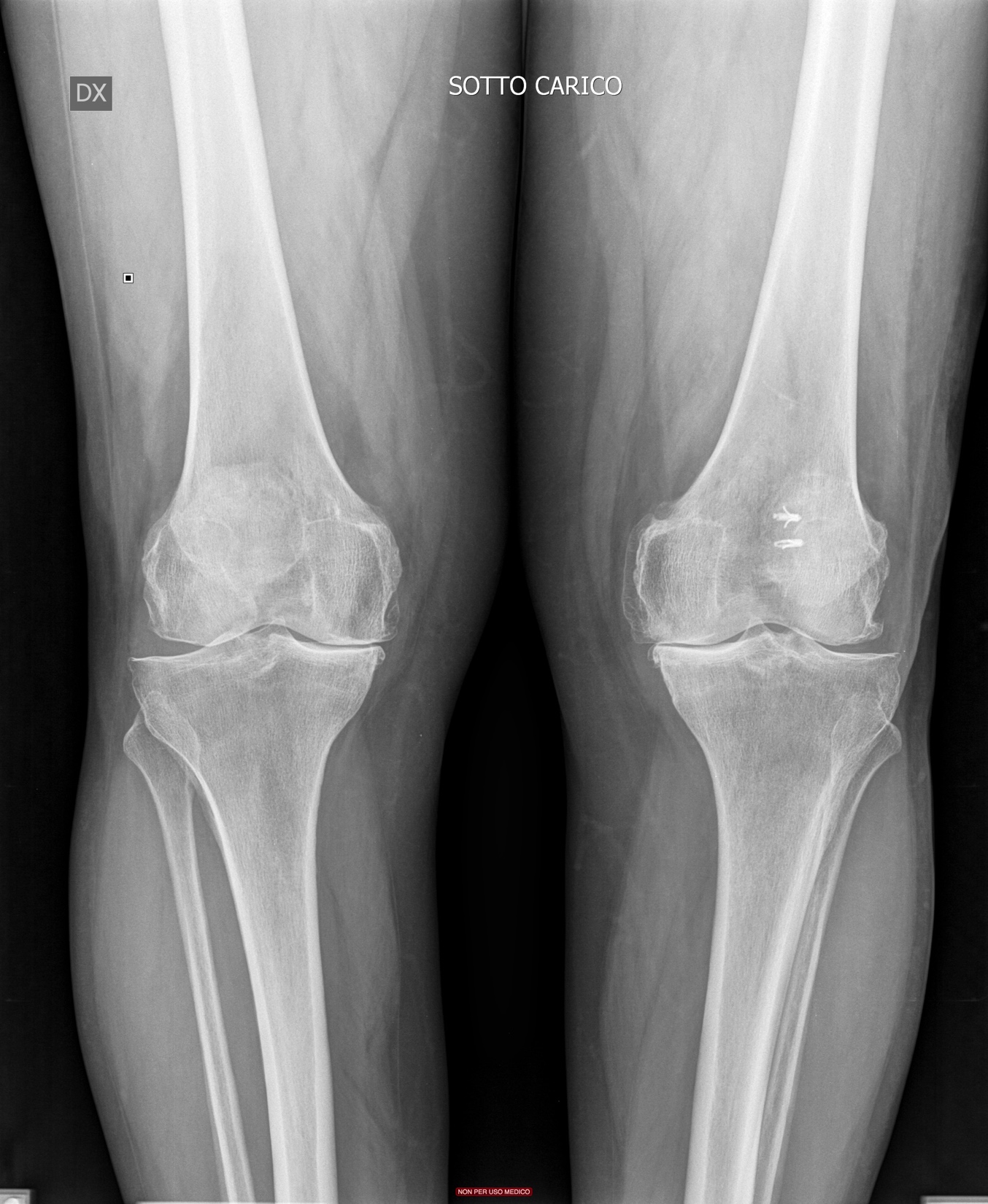 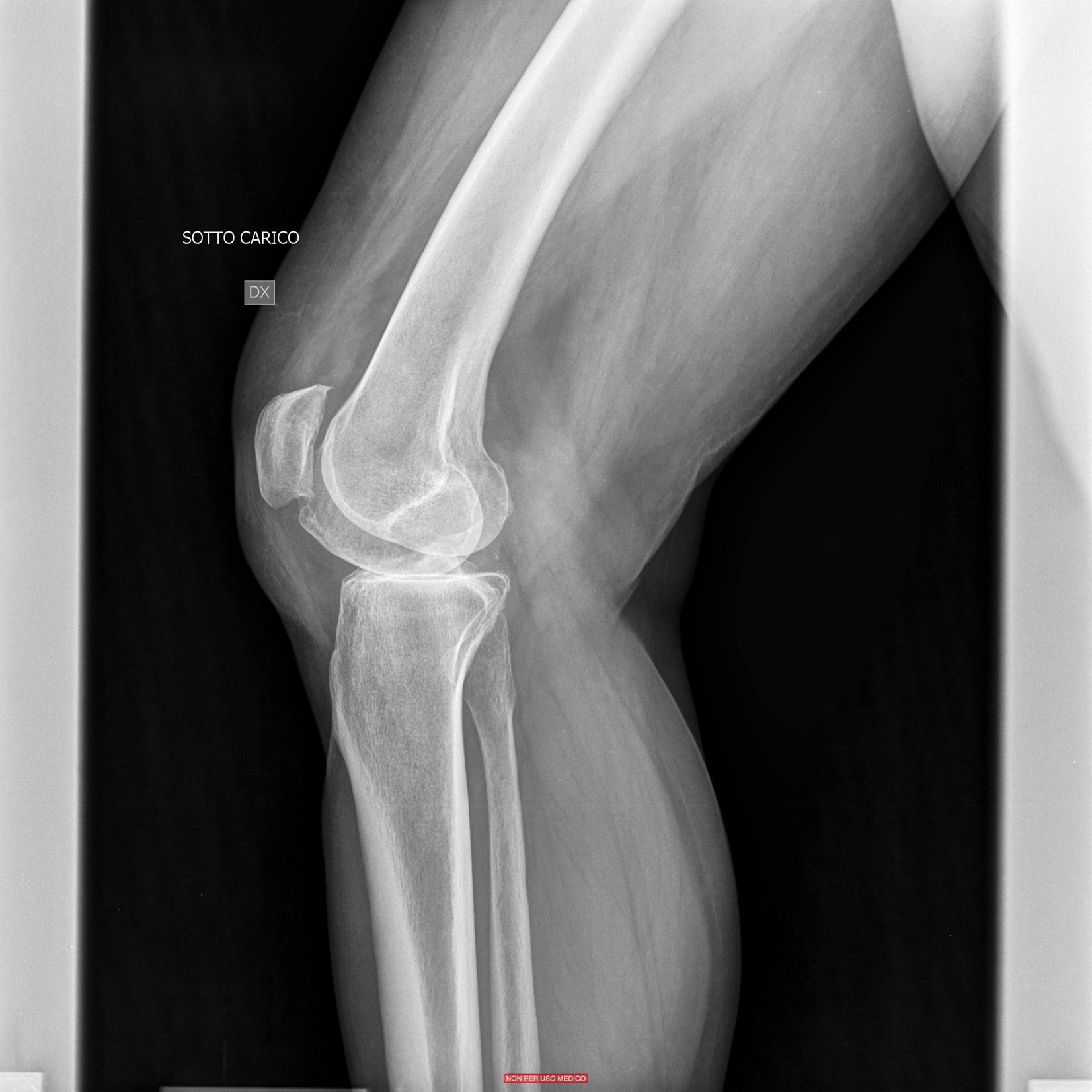 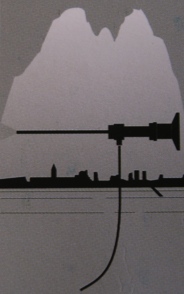 Donna 68aa
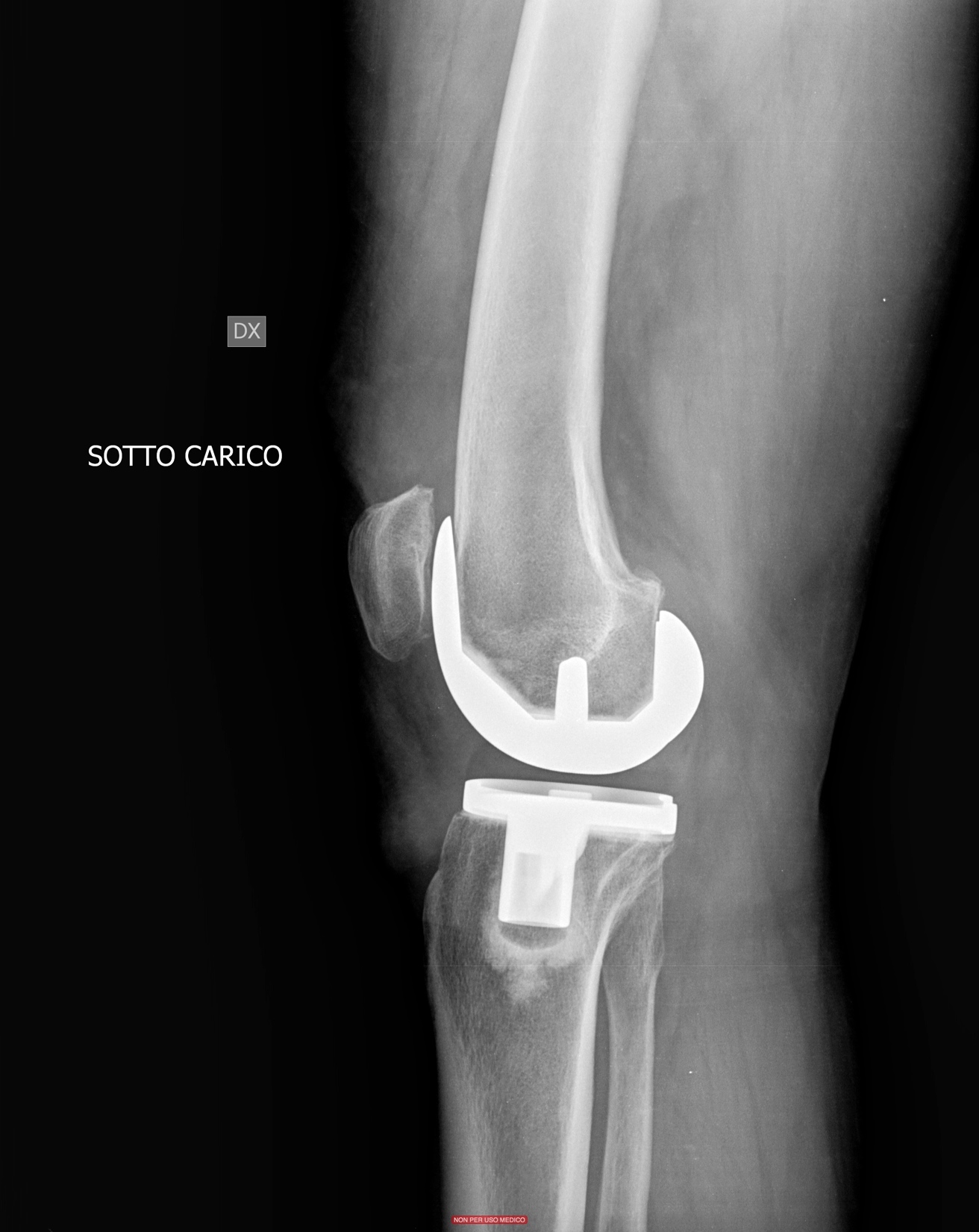 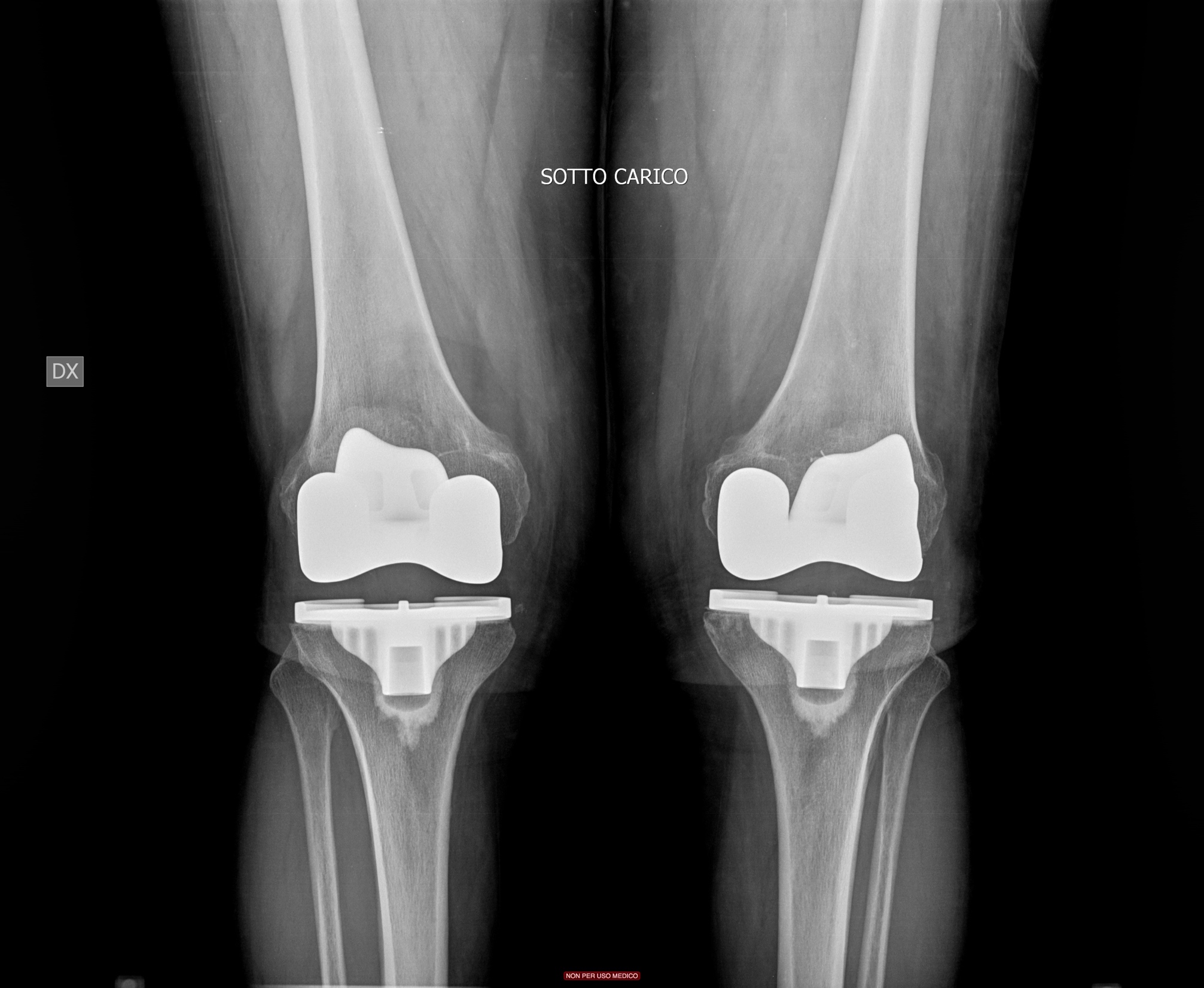 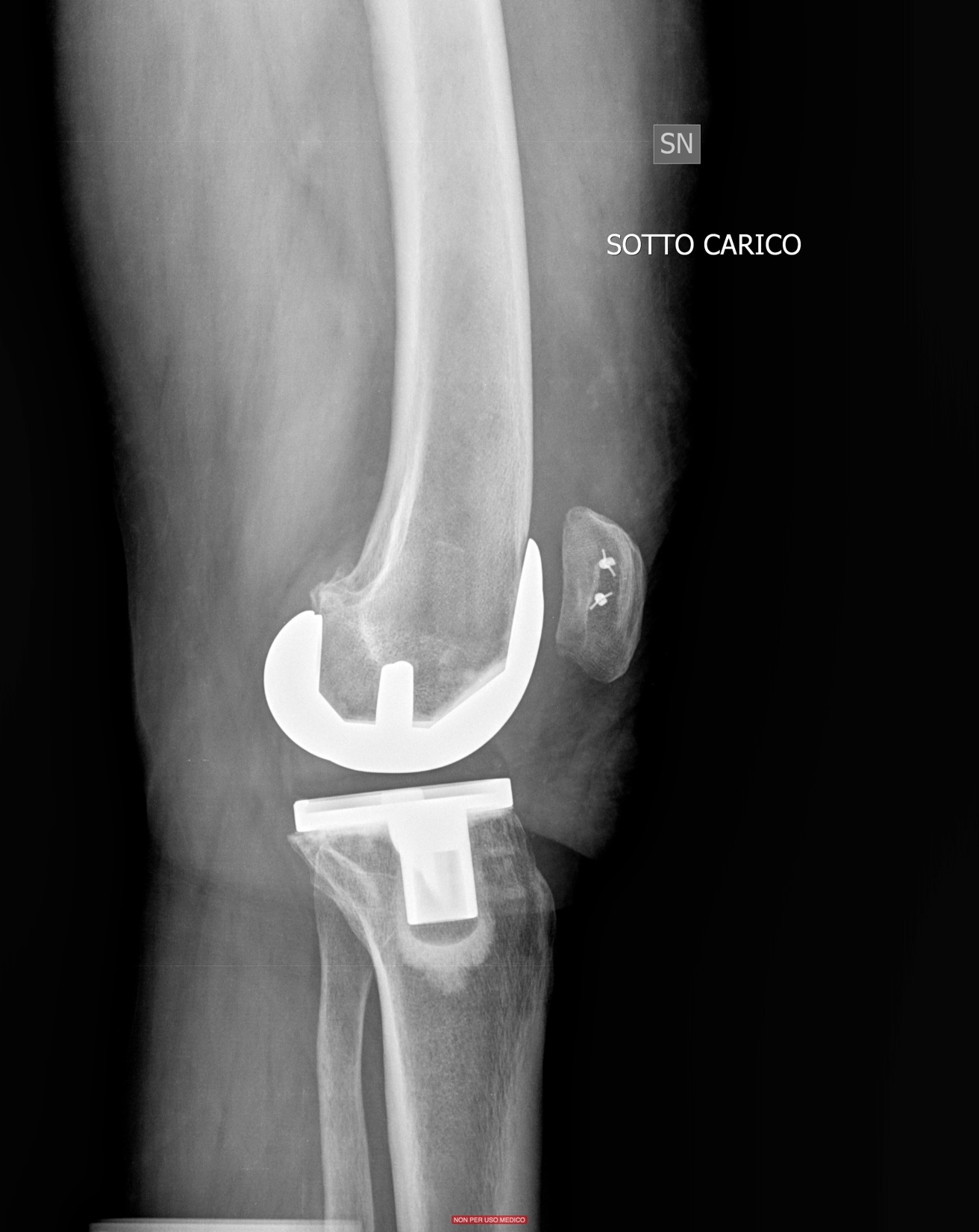 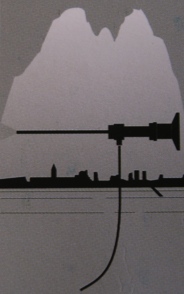 Donna 75aa
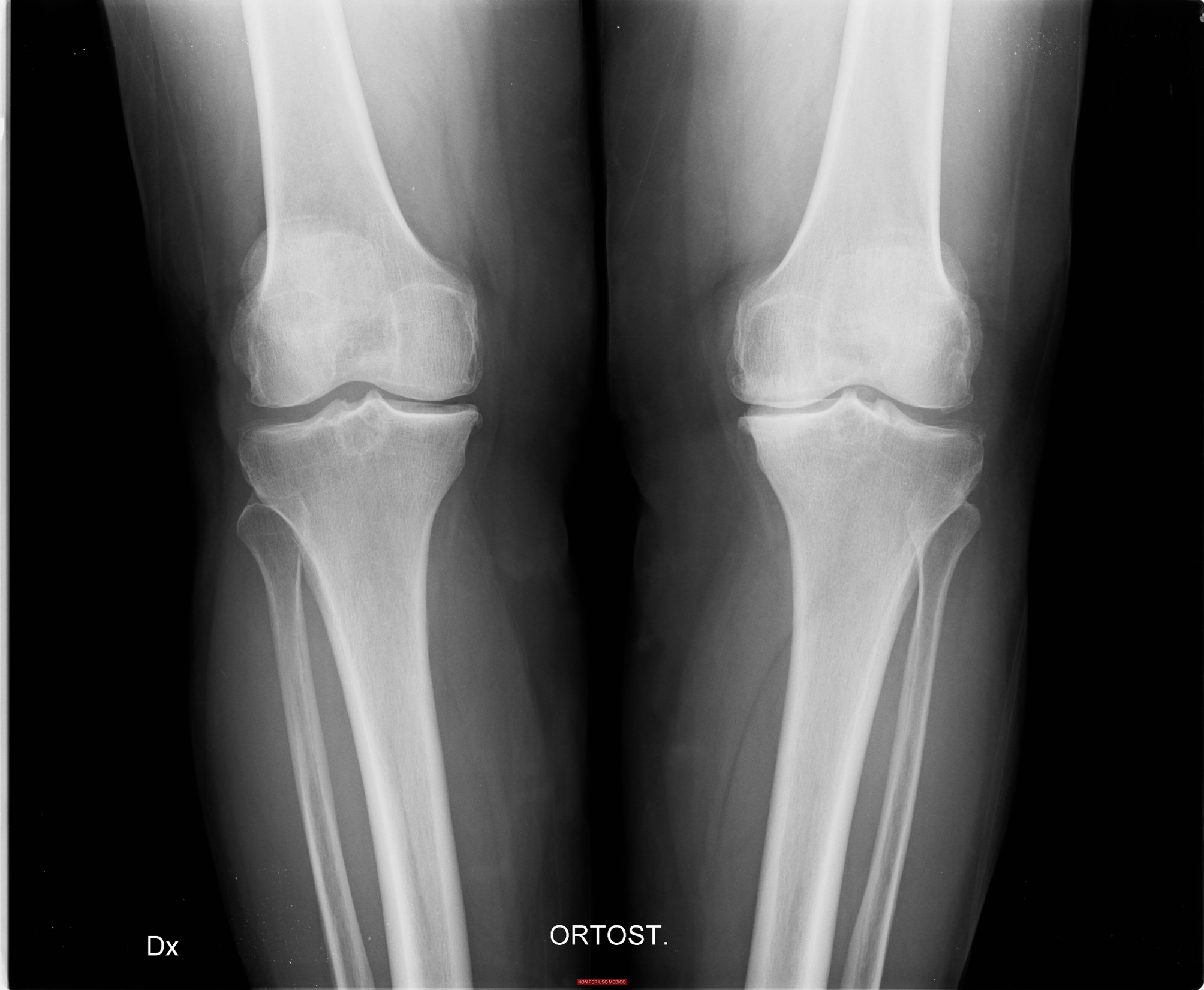 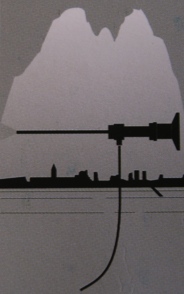 Donna 75aa
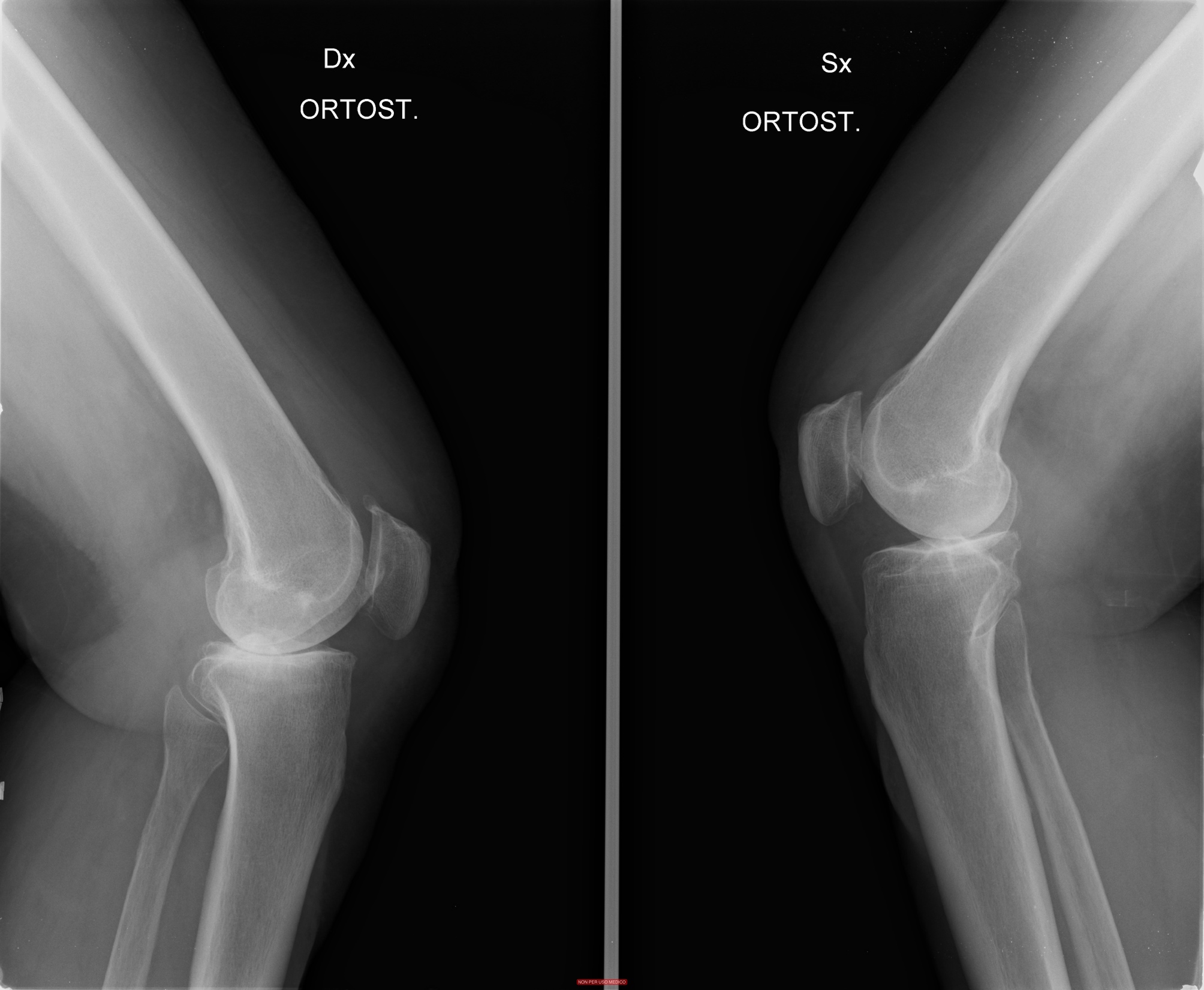 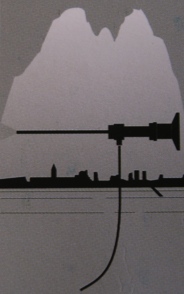 Donna 75aa
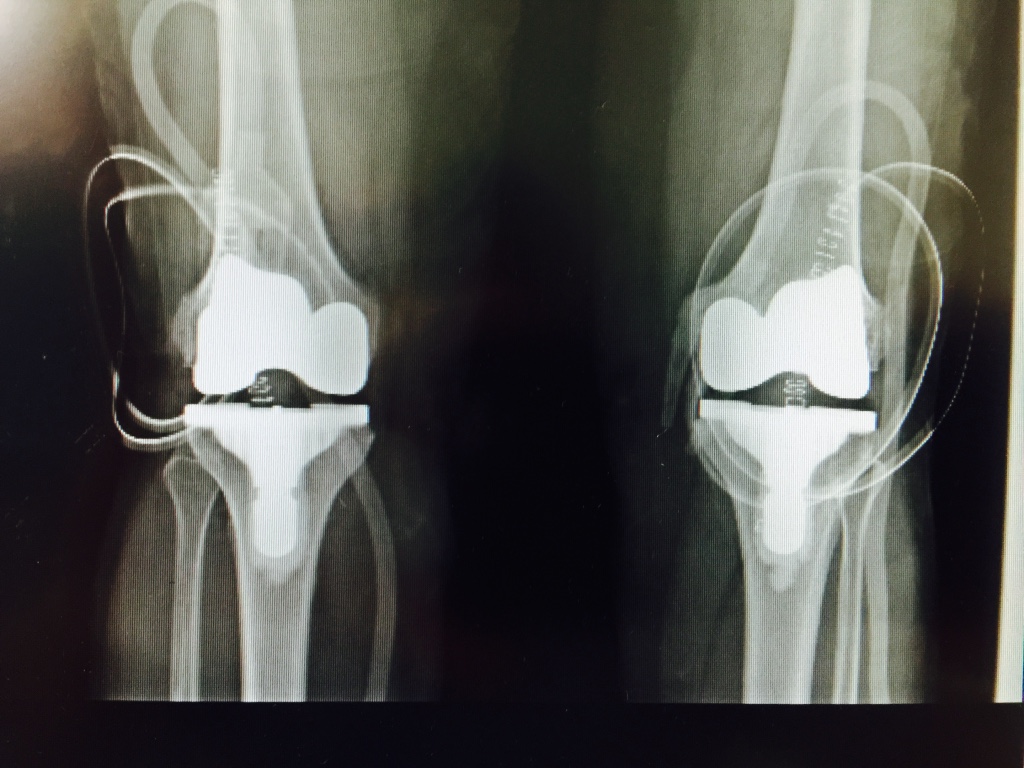 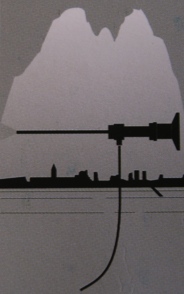 Donna 75aa
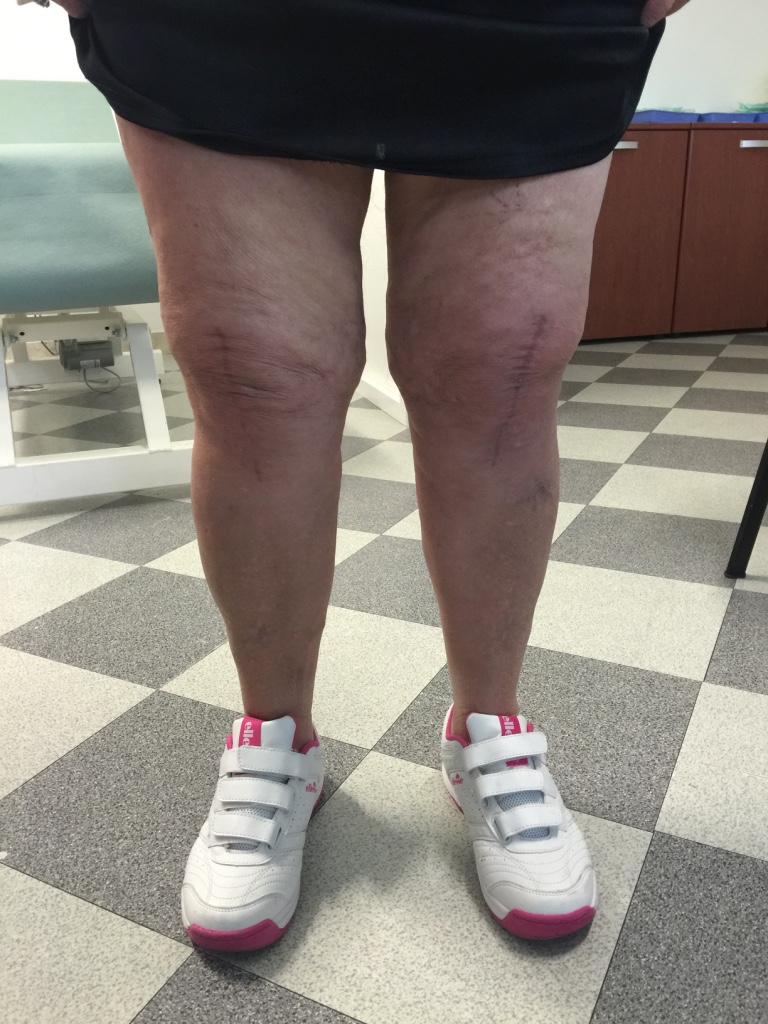 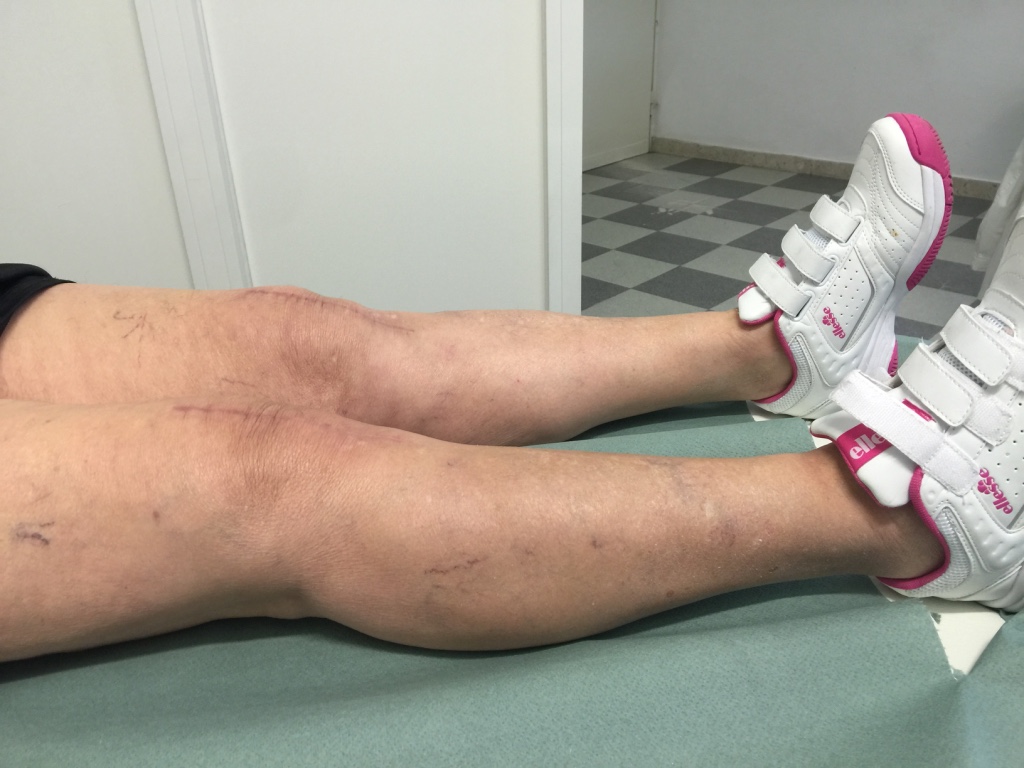 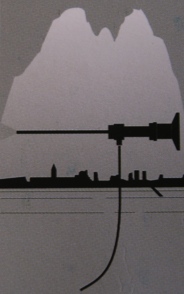 Donna 75aa
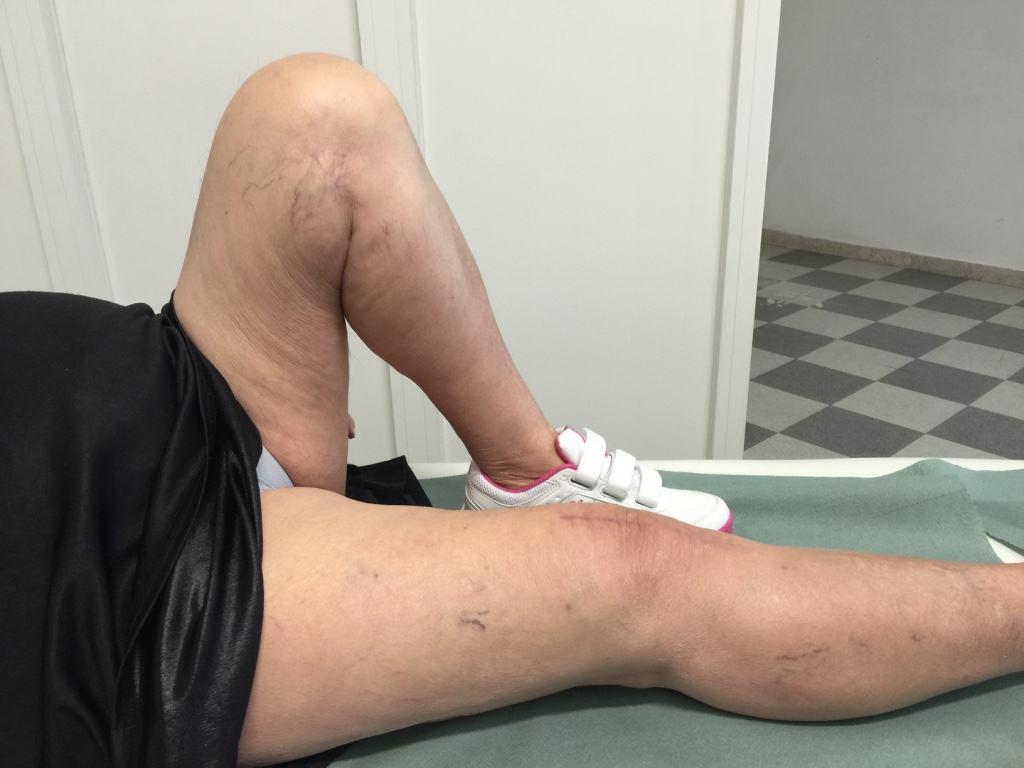 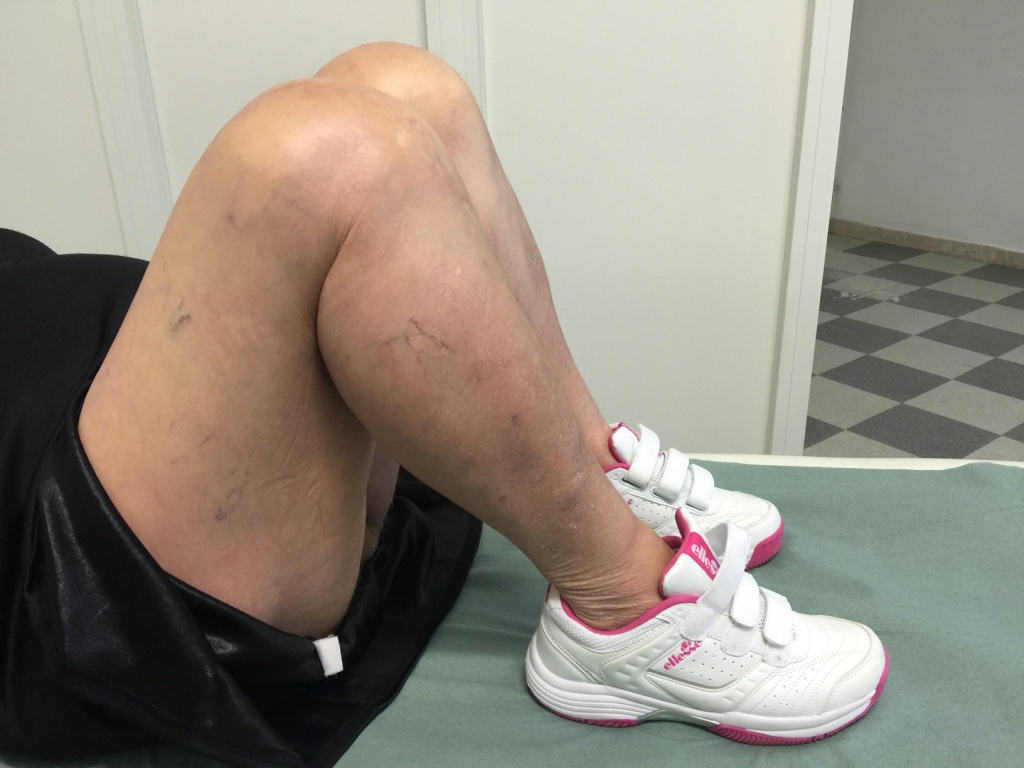 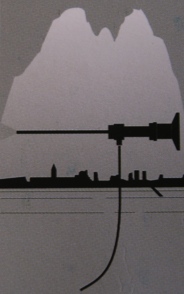 QUANDO PS
BUONA QUALITA’ OSSEA
PIVOT CENTRALE INSTABILE
COLLATERALI SUFFICIENTI
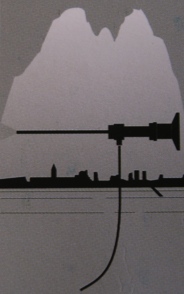 38
Donna 67aa
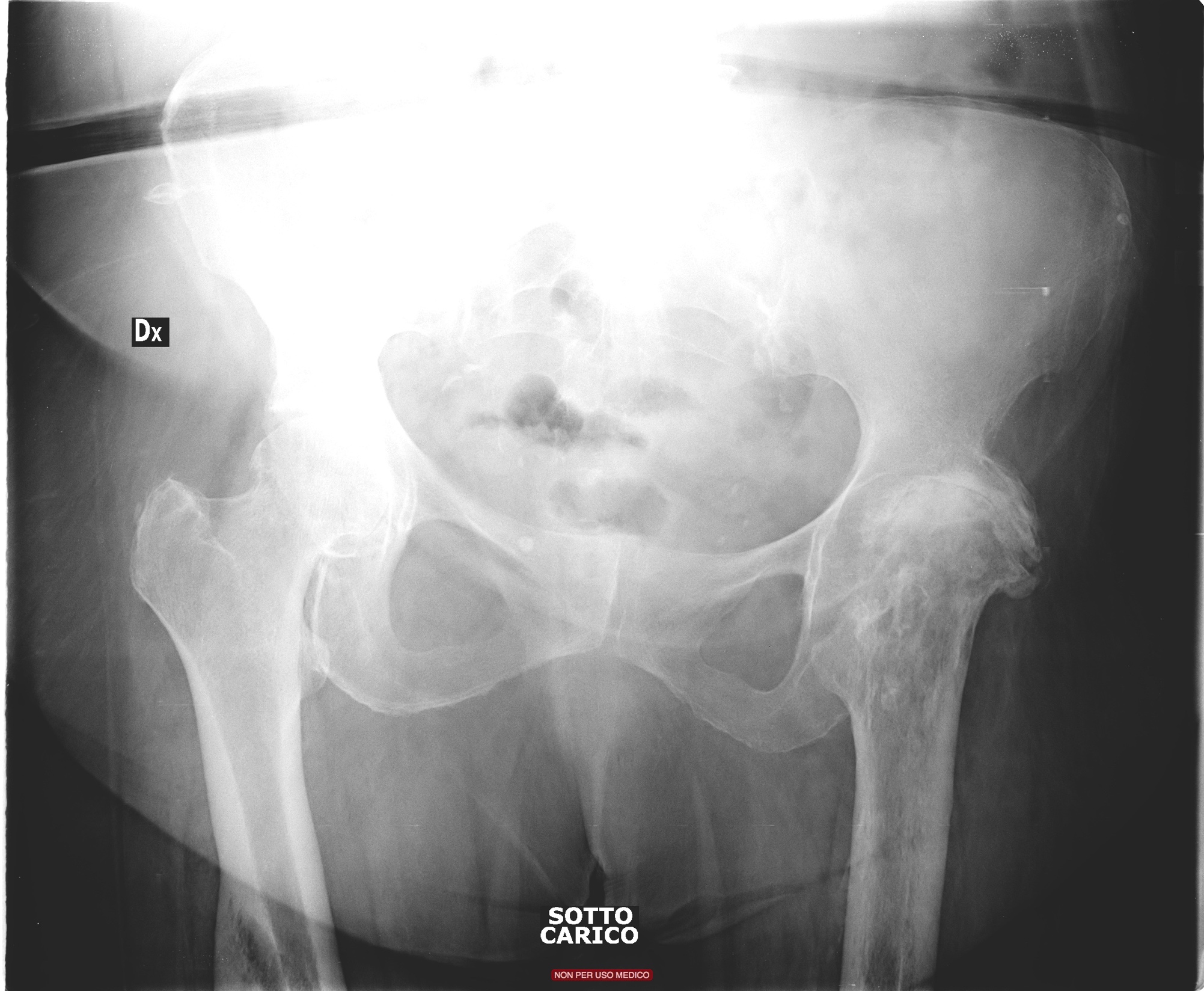 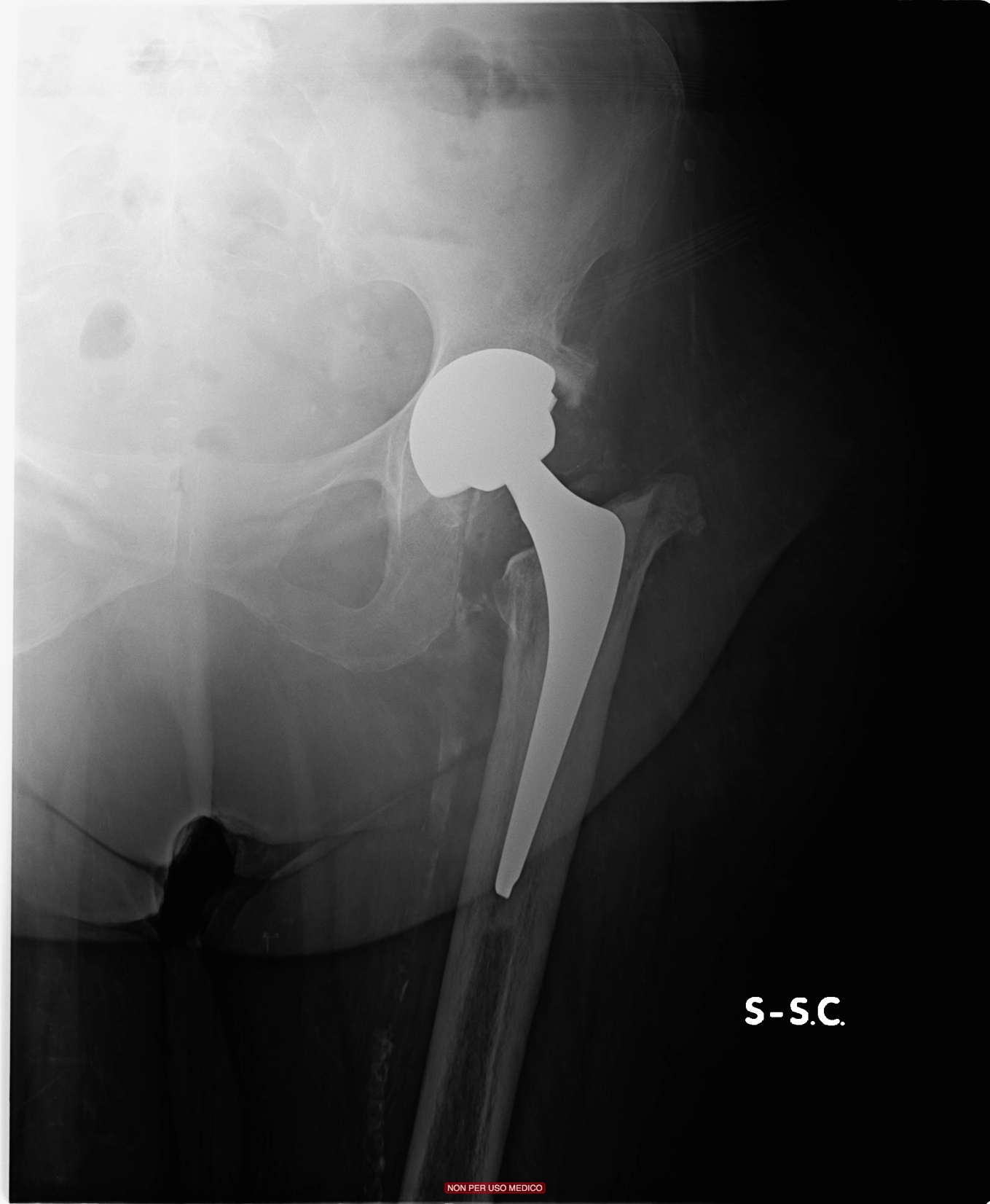 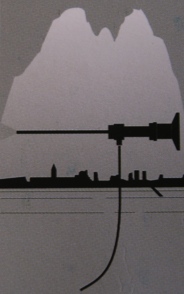 Donna 67aa
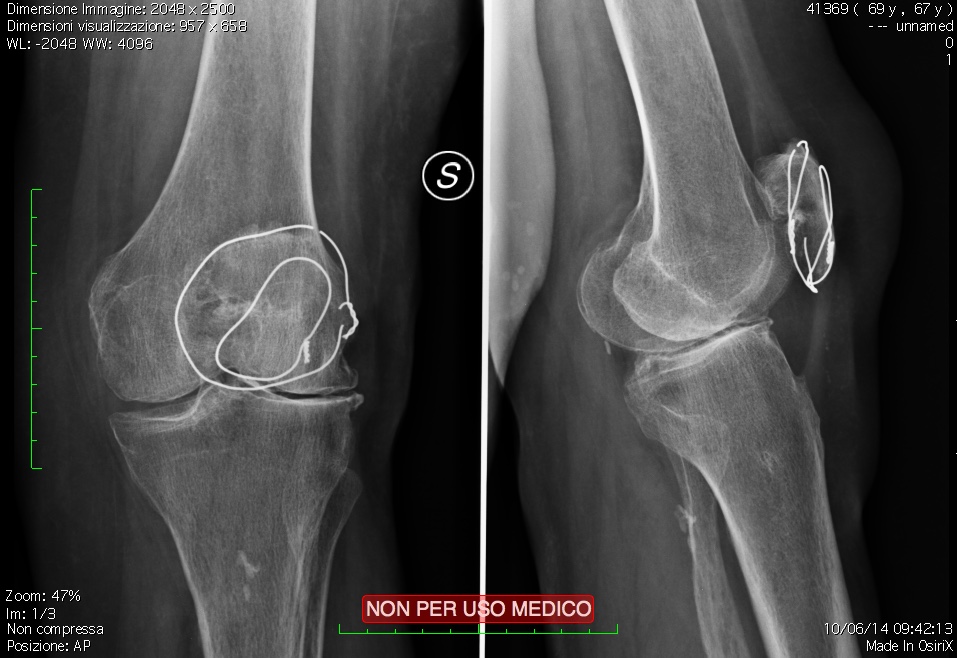 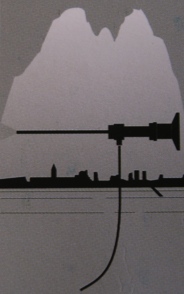 Donna 67aa
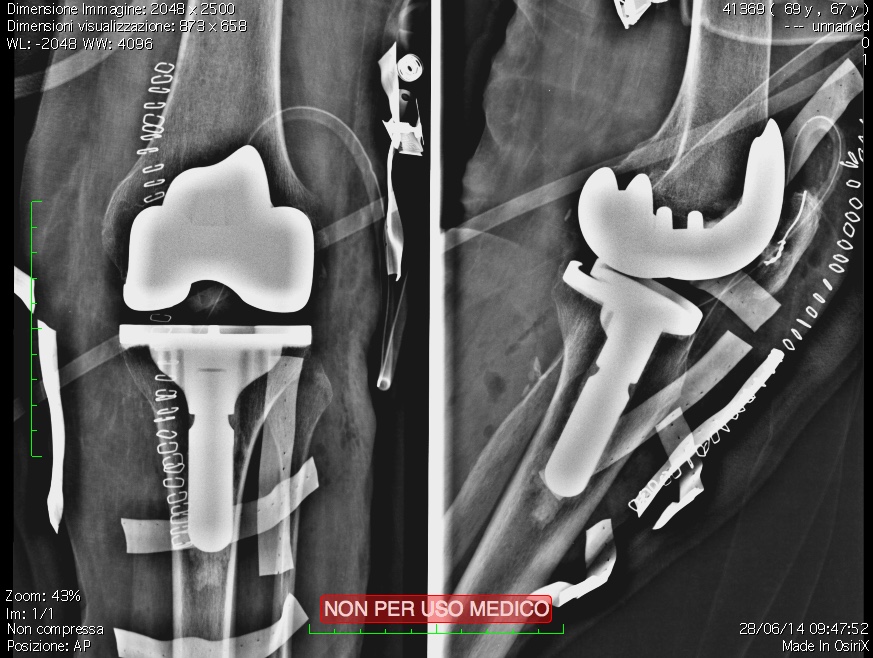 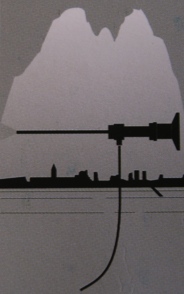 Uomo 56aa
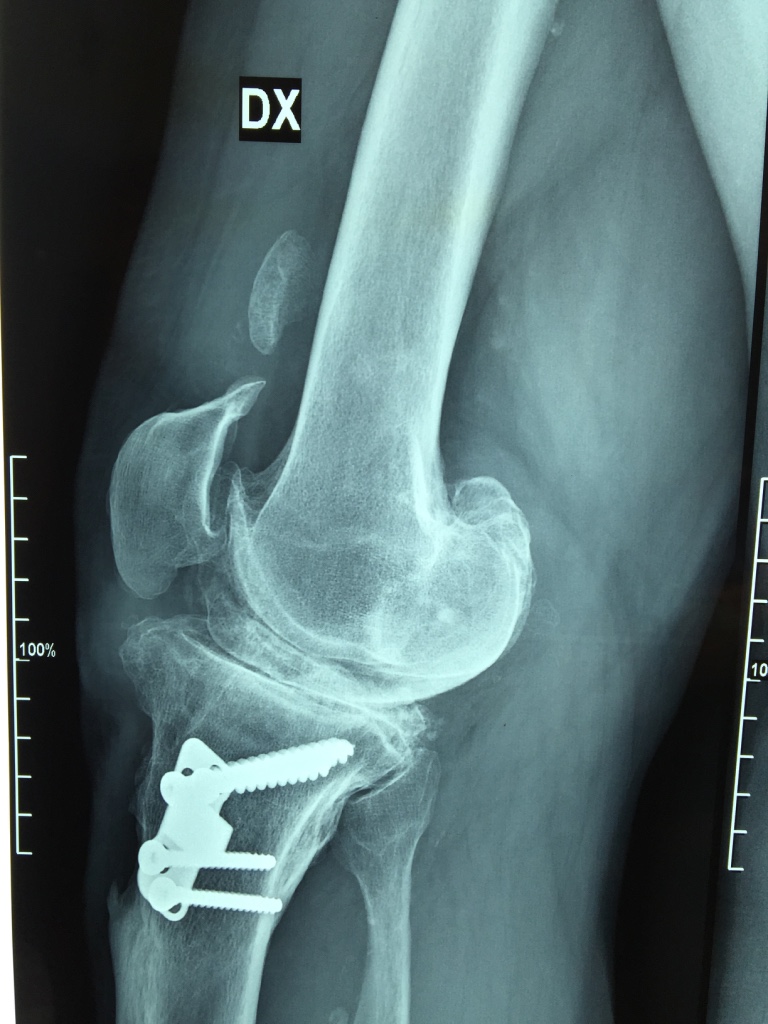 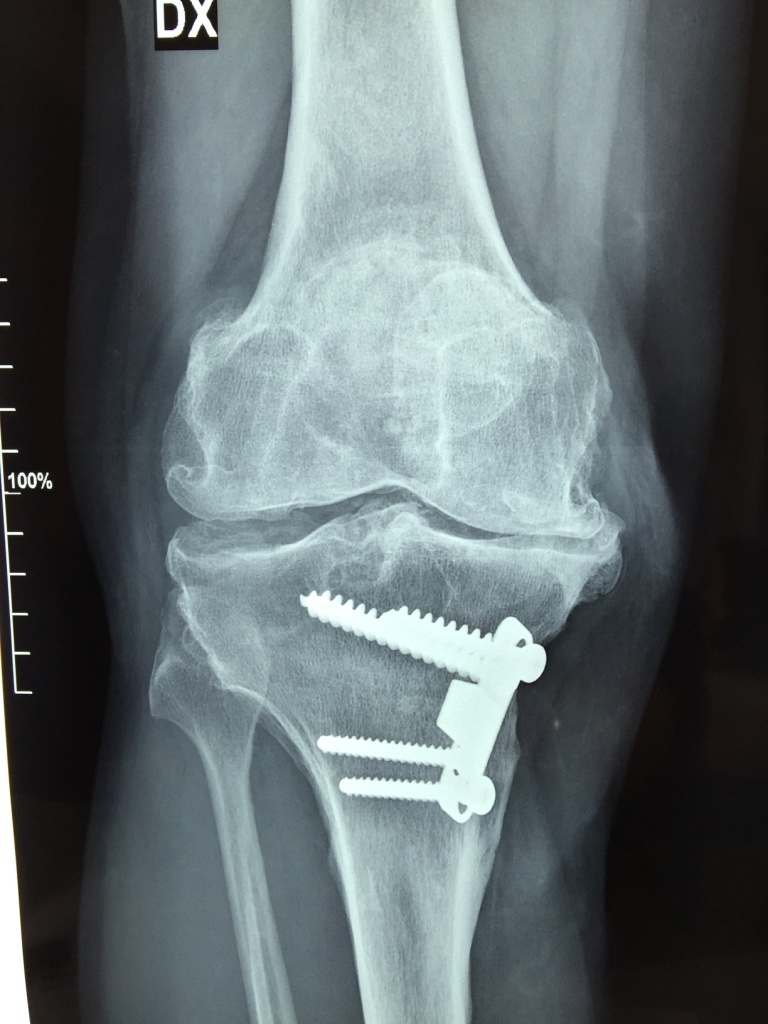 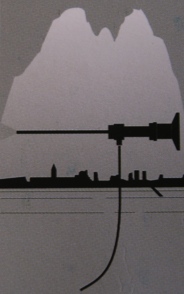 Uomo 56aa
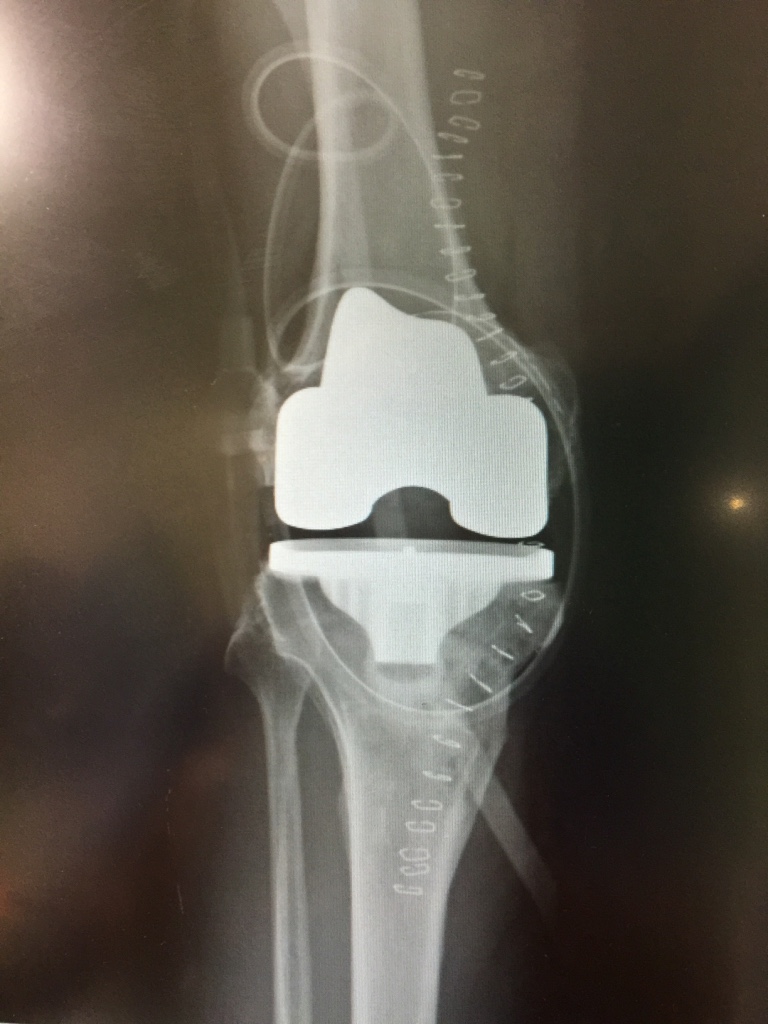 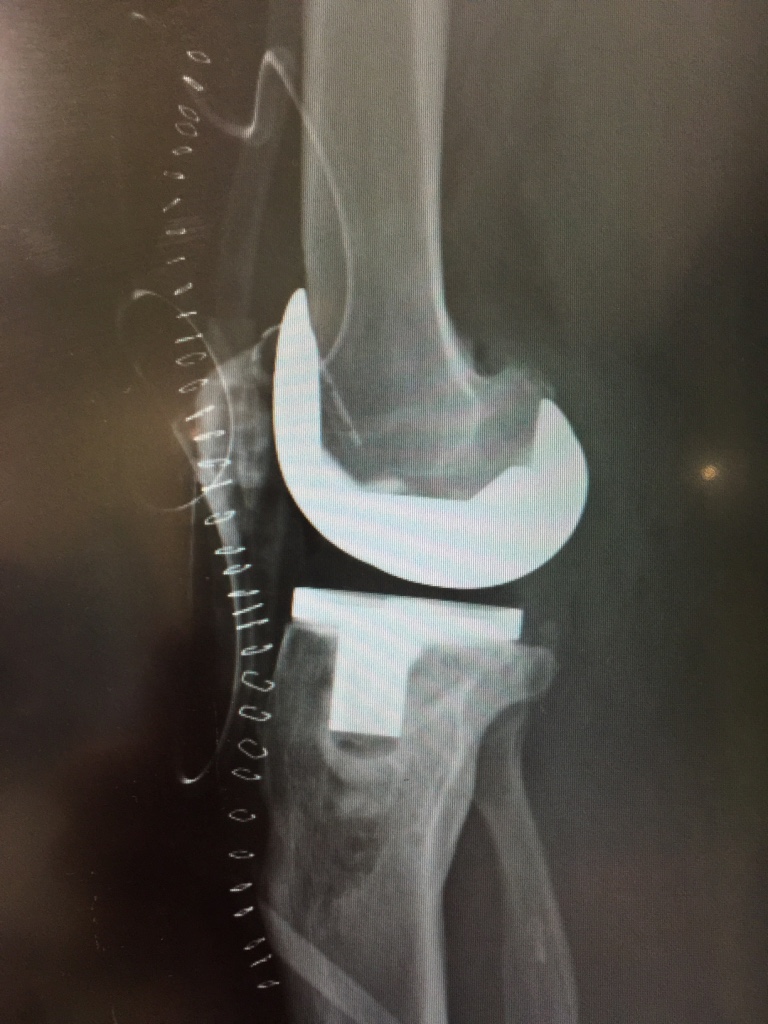 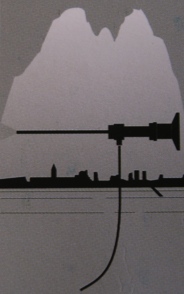 Uomo 45aa
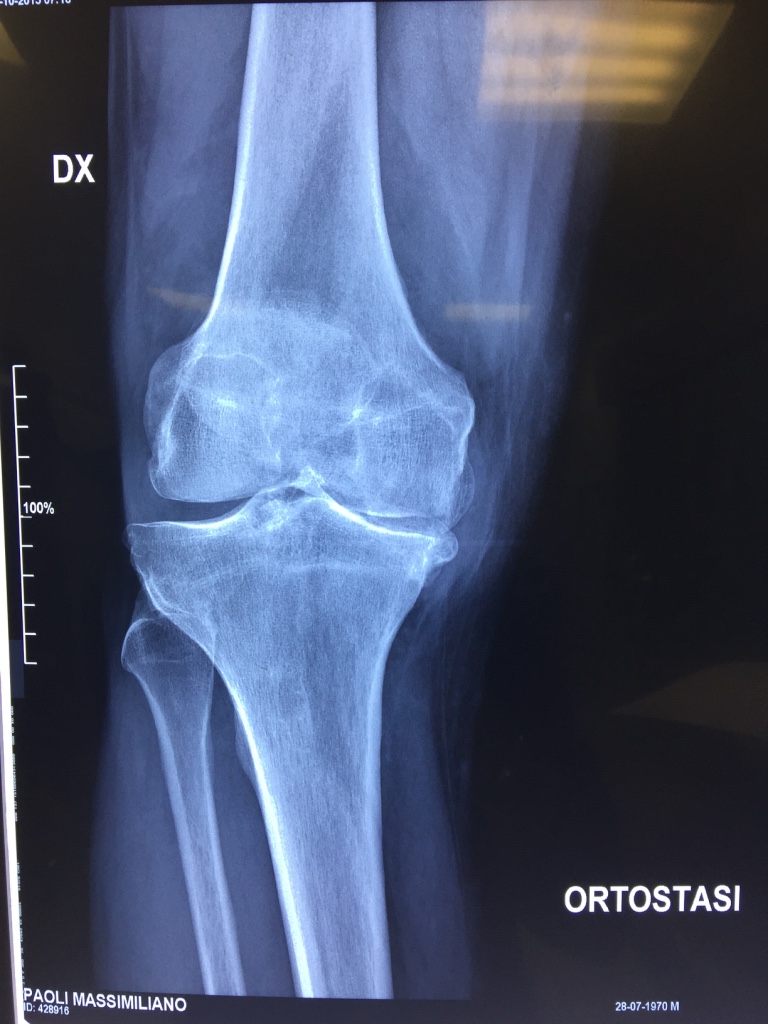 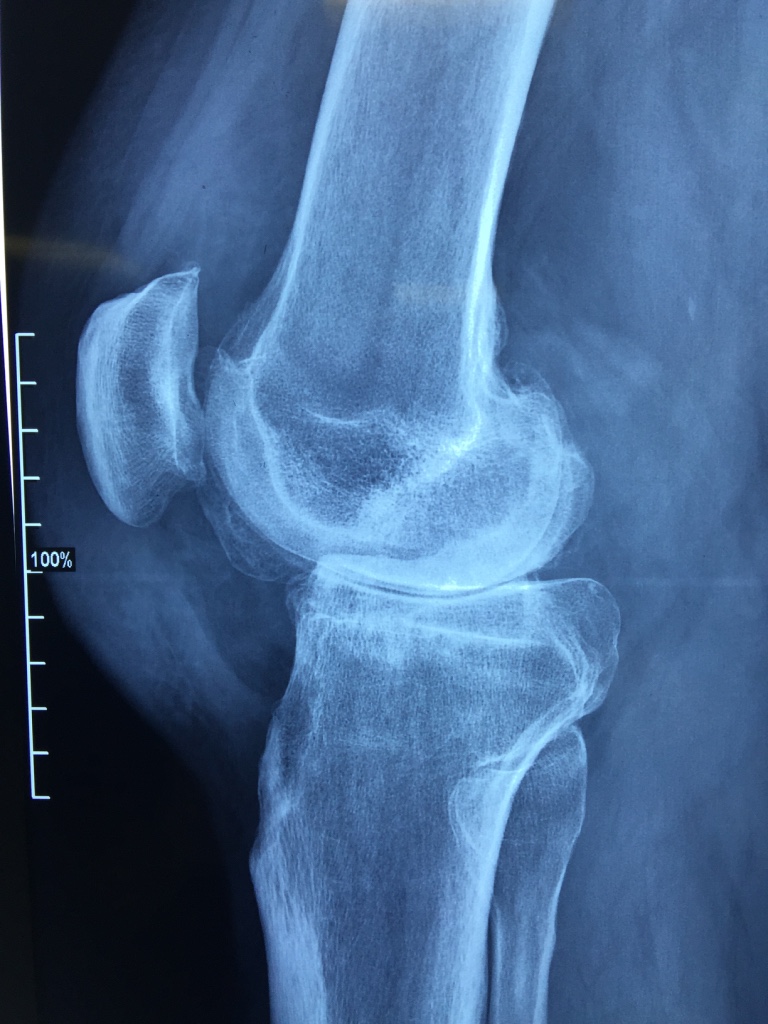 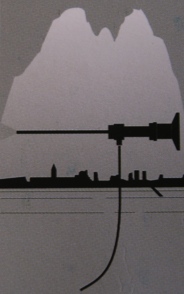 Uomo 45aa
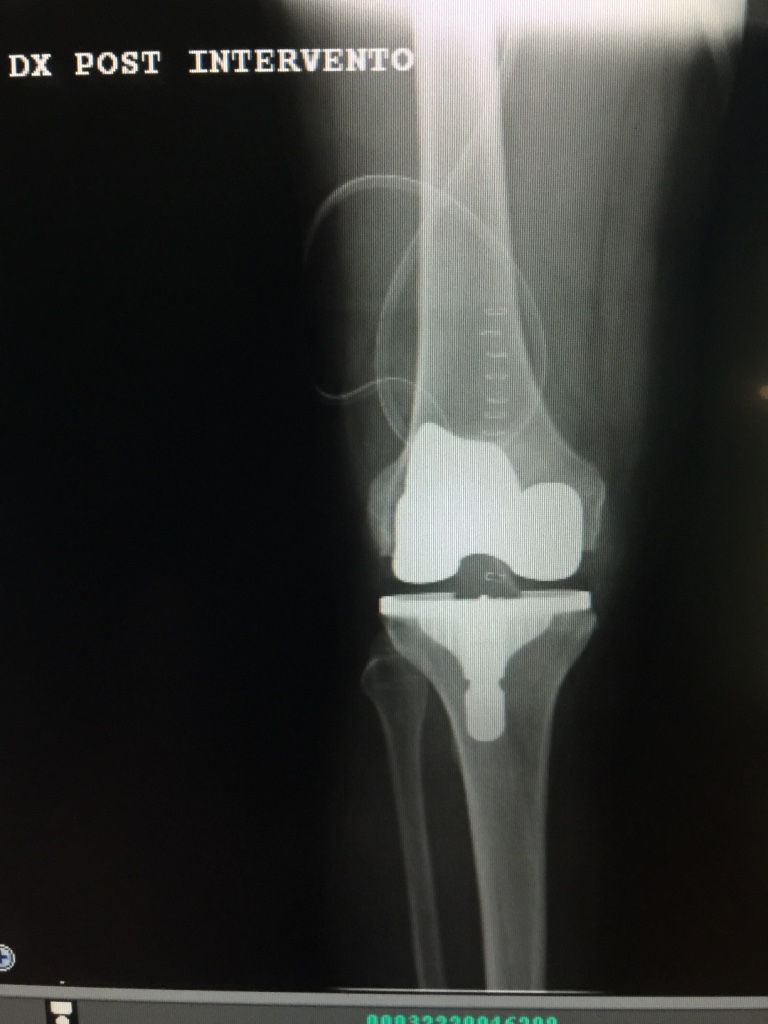 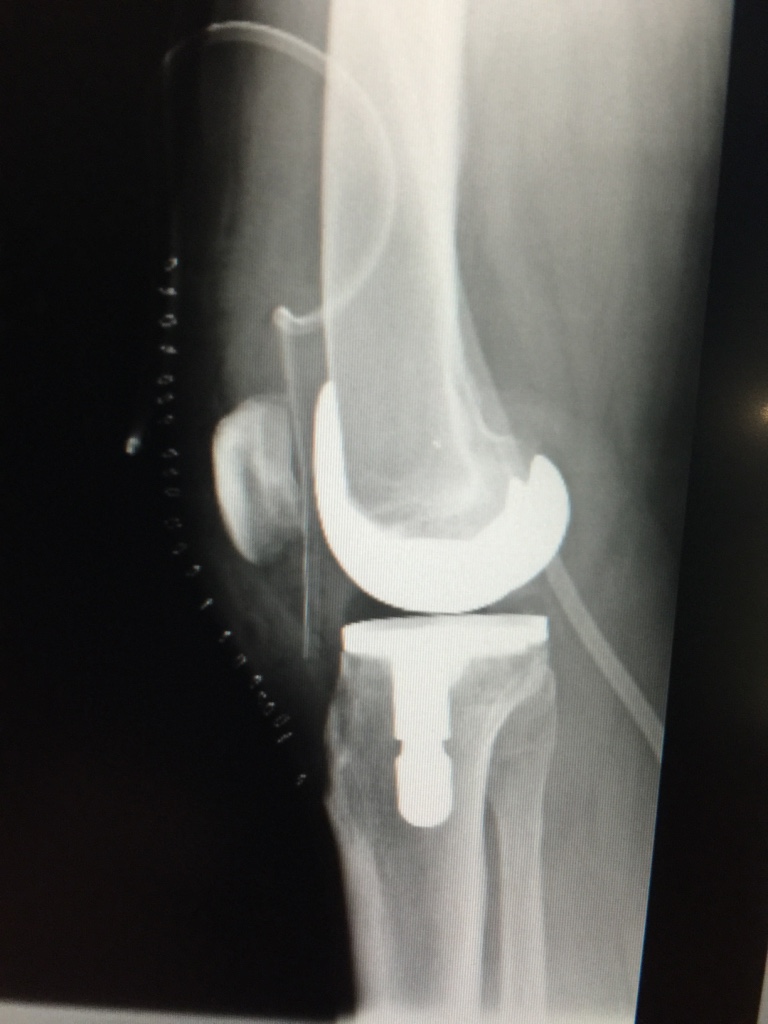 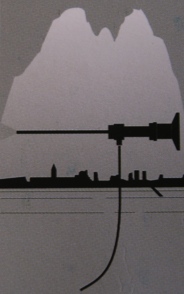 QUANDO SEMIVINCOLATE
DISCRETA QUALITA’ OSSEA
PIVOT CENTRALE INSTABILE
COLLATERALI MODERATAMENTE INSUFFICIENTI
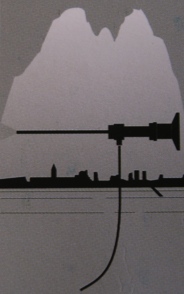 46
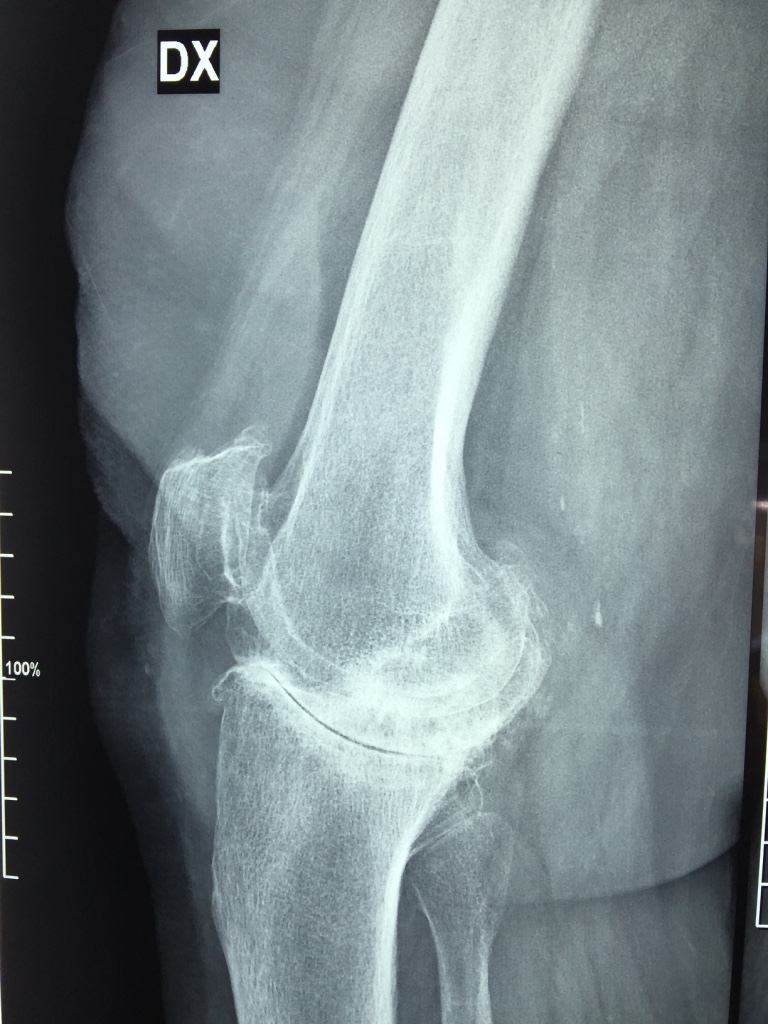 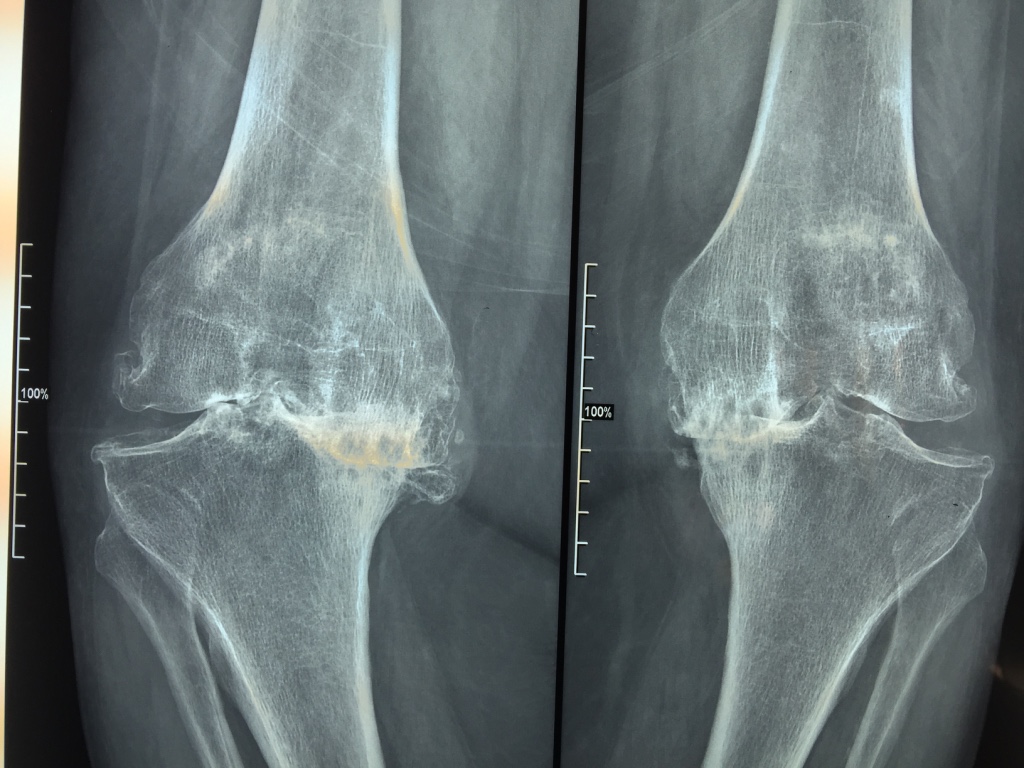 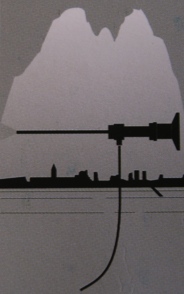 DONNA 76aa
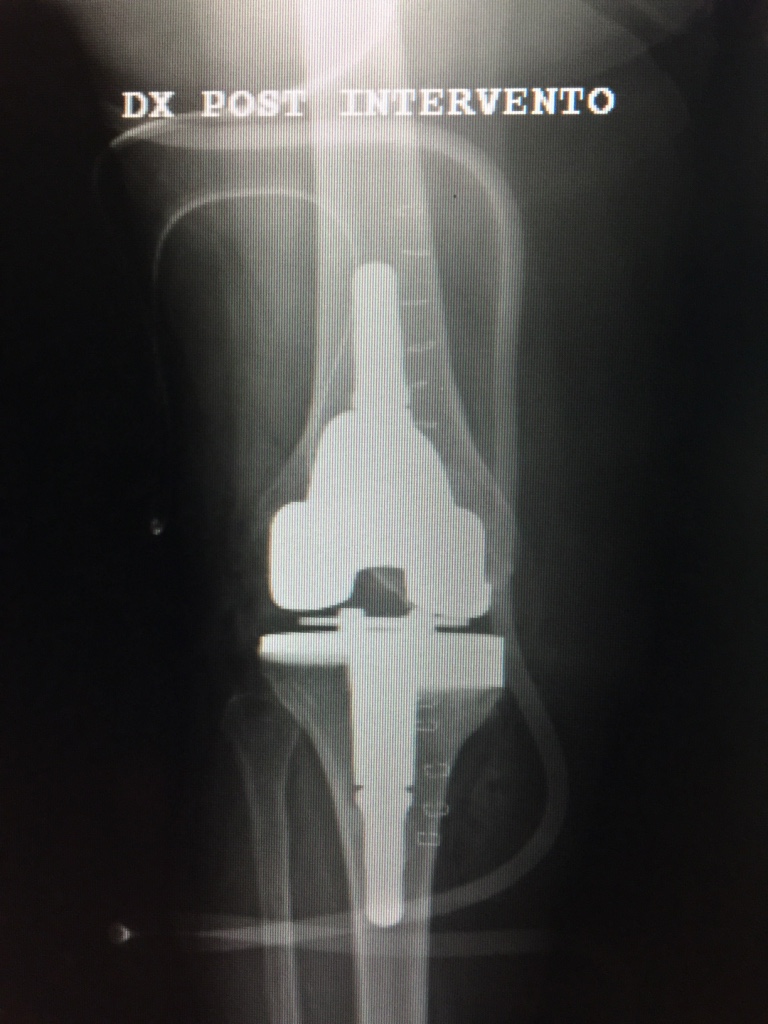 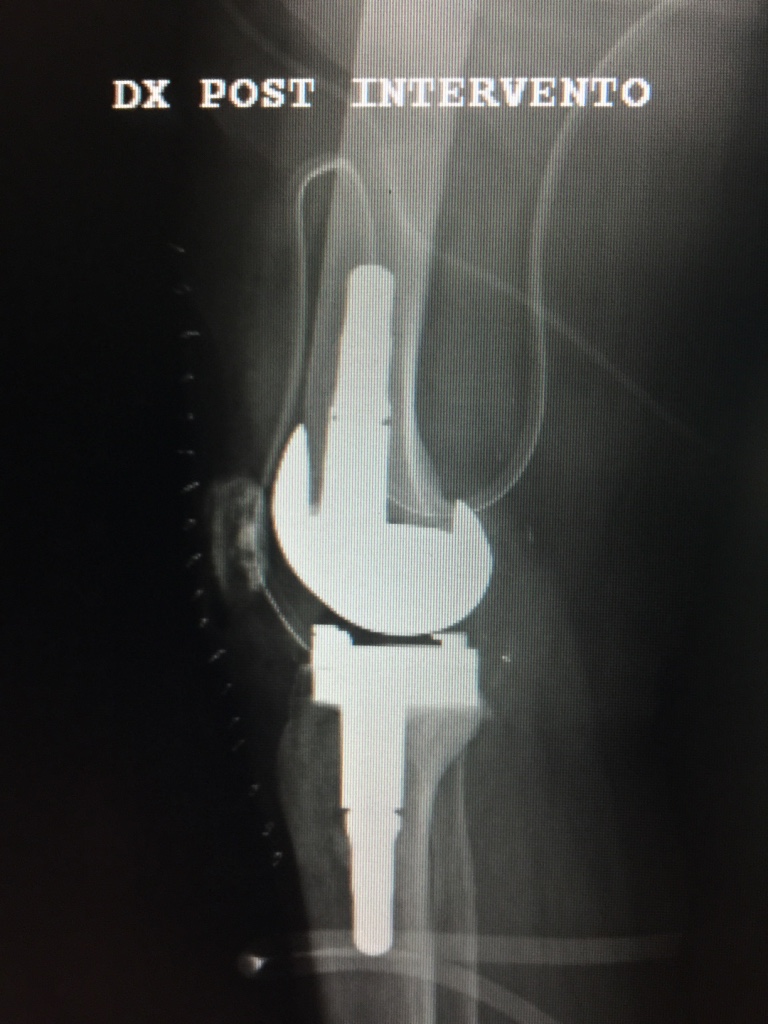 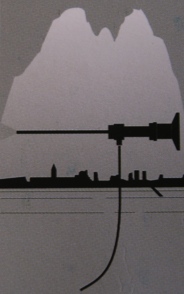 DONNA 76aa
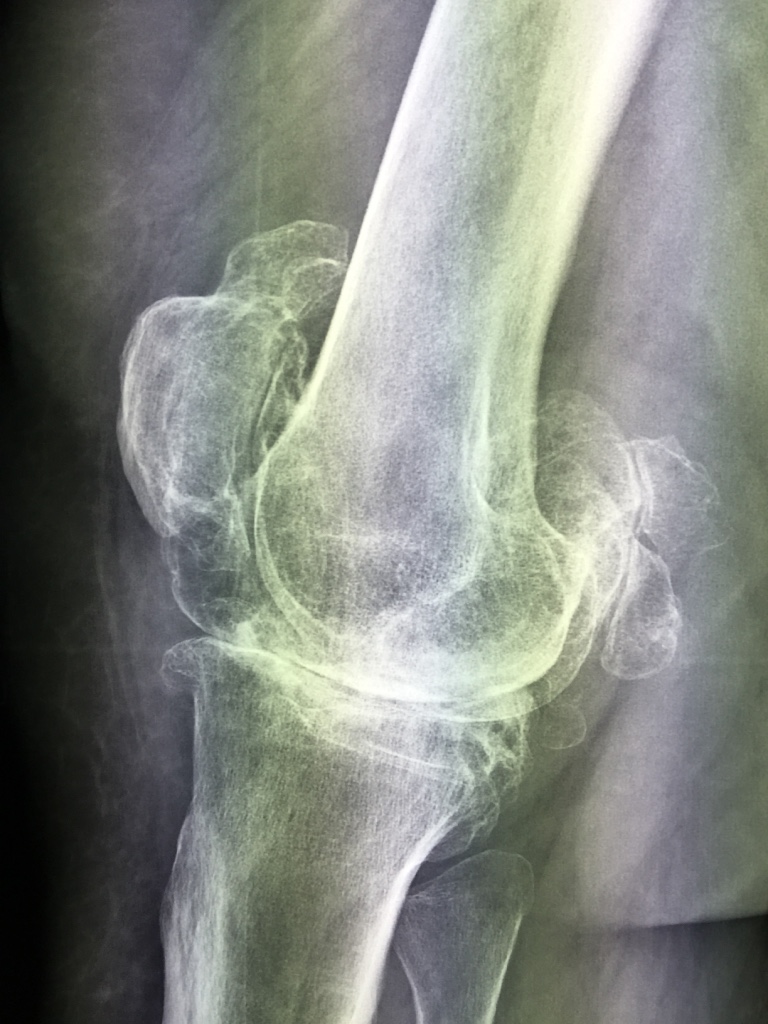 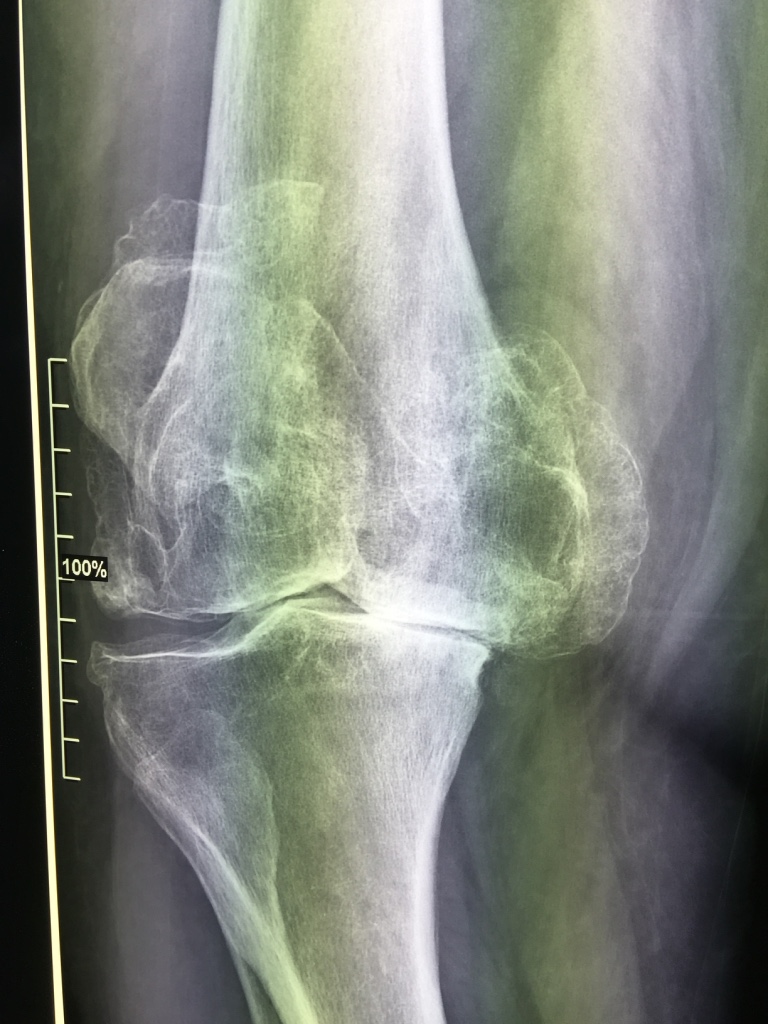 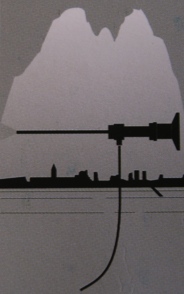 DONNA 63aa
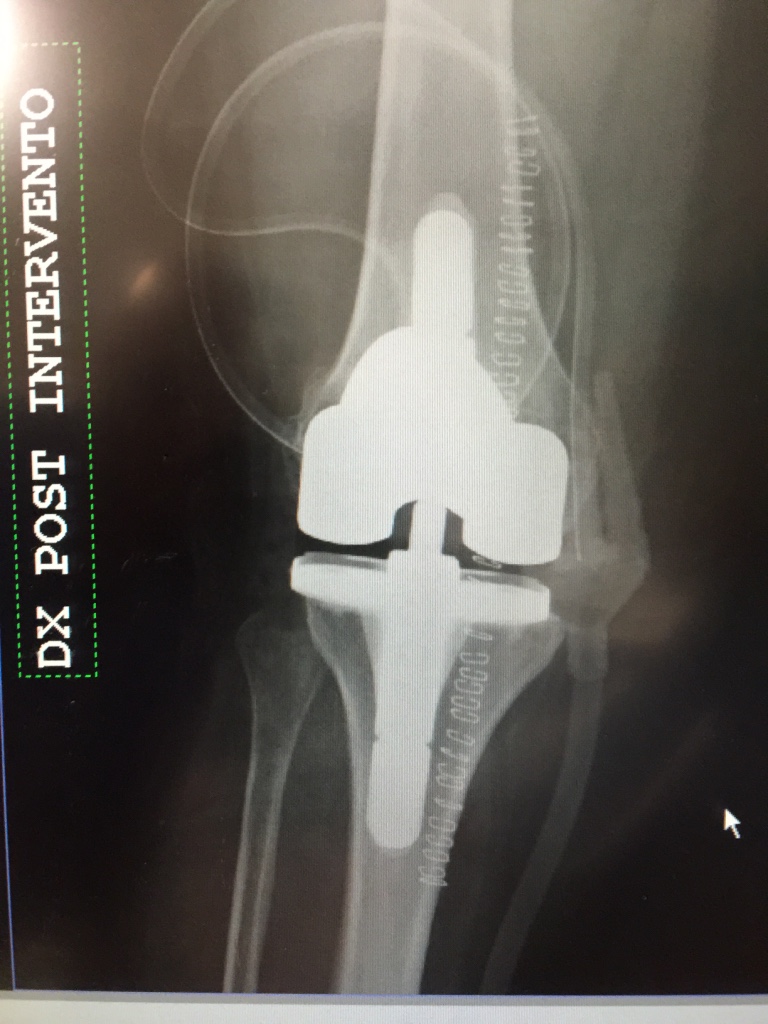 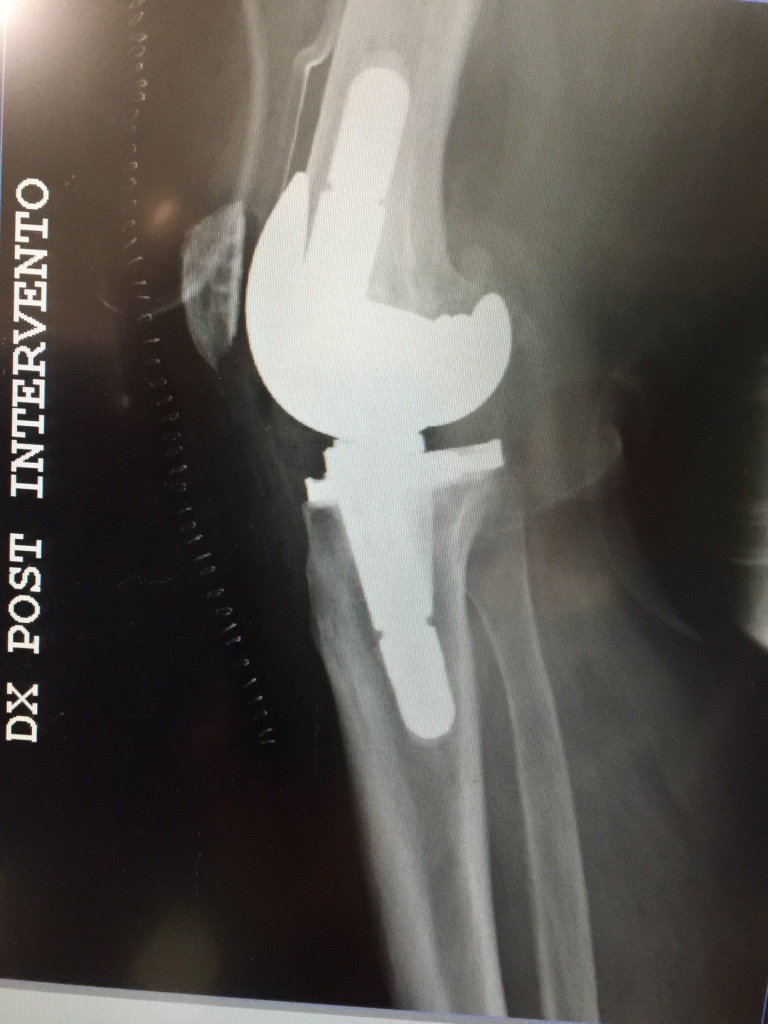 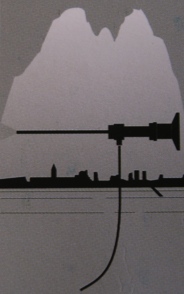 DONNA 63aa
QUANDO VINCOLATA
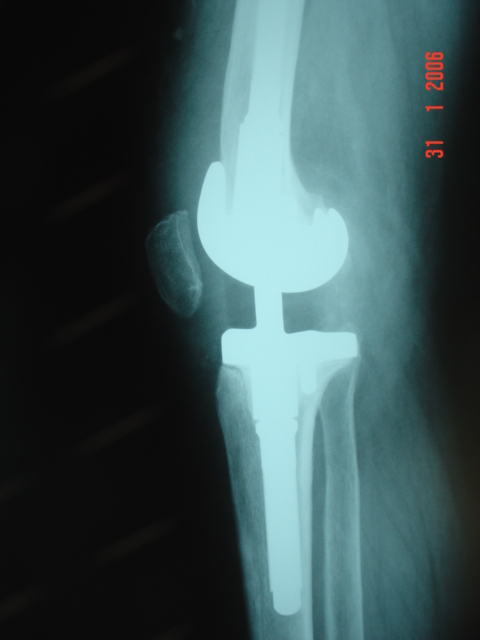 QUALITA’ OSSEA GRAVEMENTE SCADENTE
PIVOT CENTRALE INSTABILE: LCP
ARTI NEUROLOGICI
COLLATERALI INSUFFICIENTI
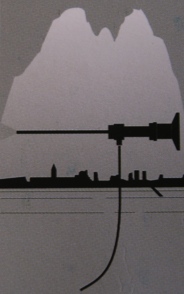 51
MA QUANDO POSSIBILE:
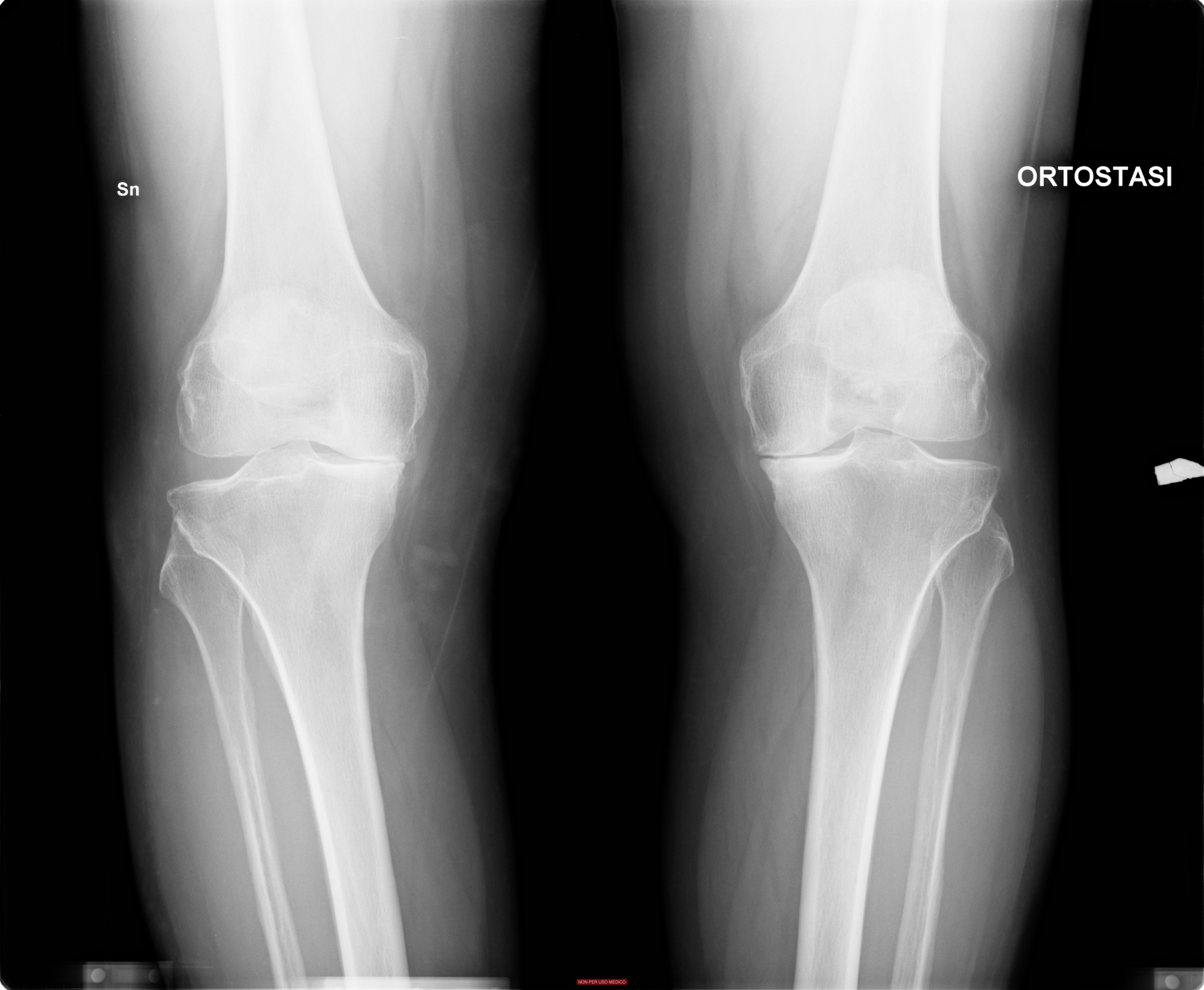 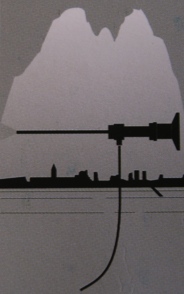 MA QUANDO POSSIBILE:
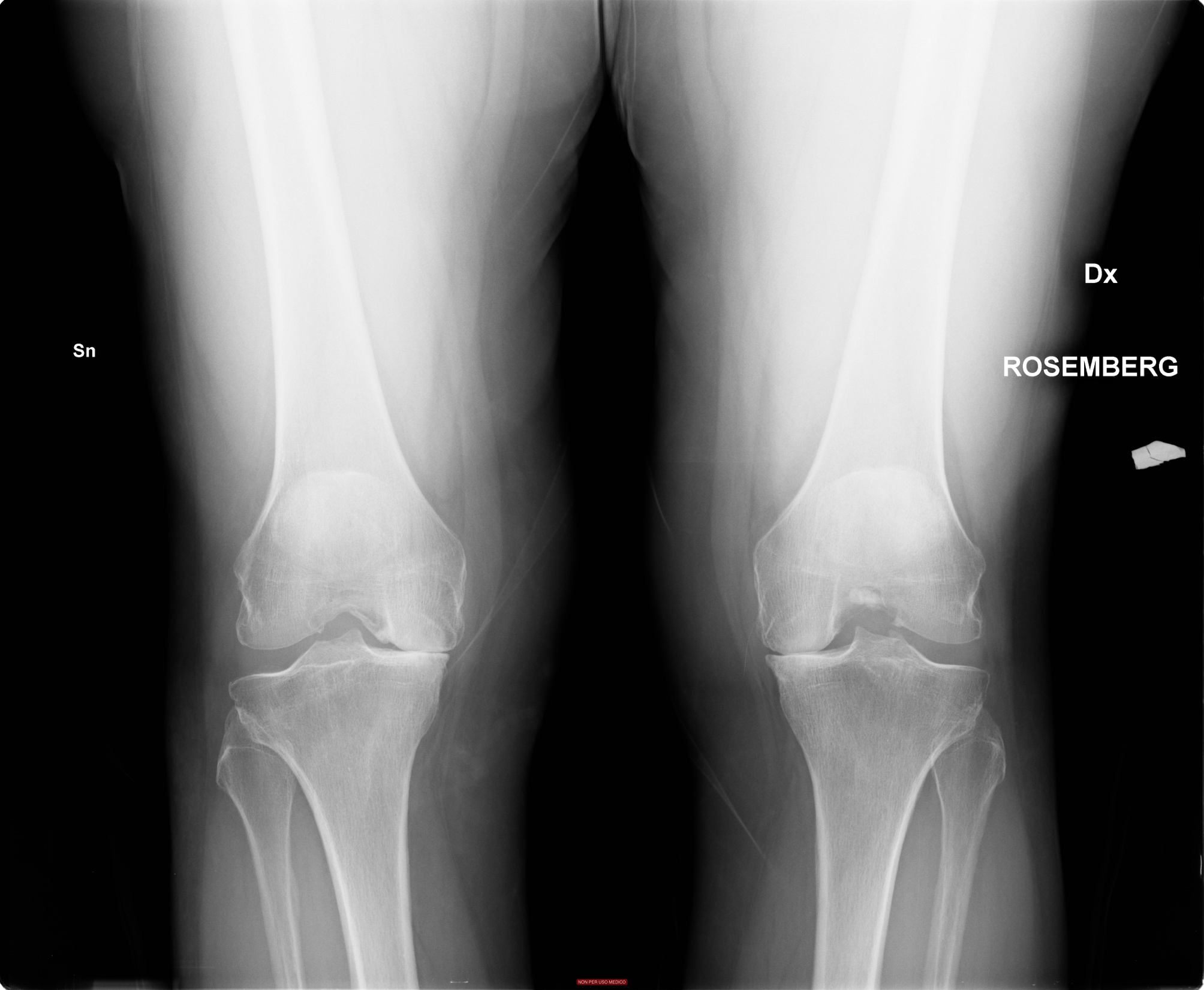 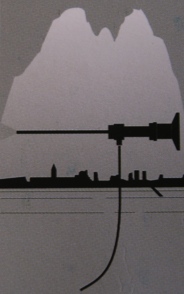 MA QUANDO POSSIBILE: MONOCOMPARTIMENTALI
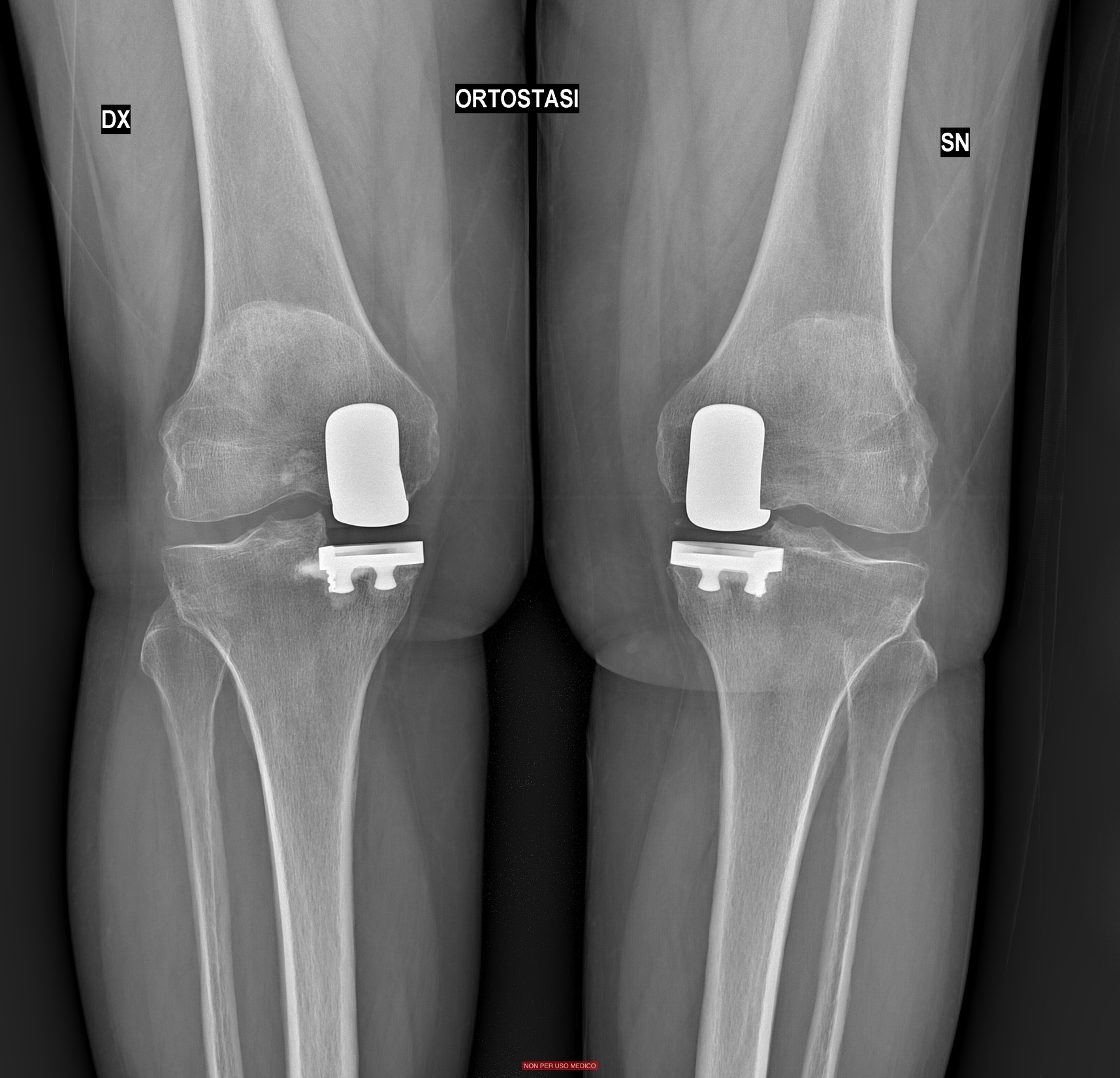 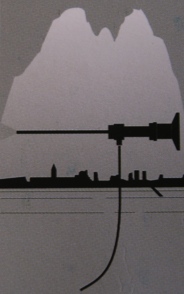 MA QUANDO POSSIBILE: MONOCOMPARTIMENTALI
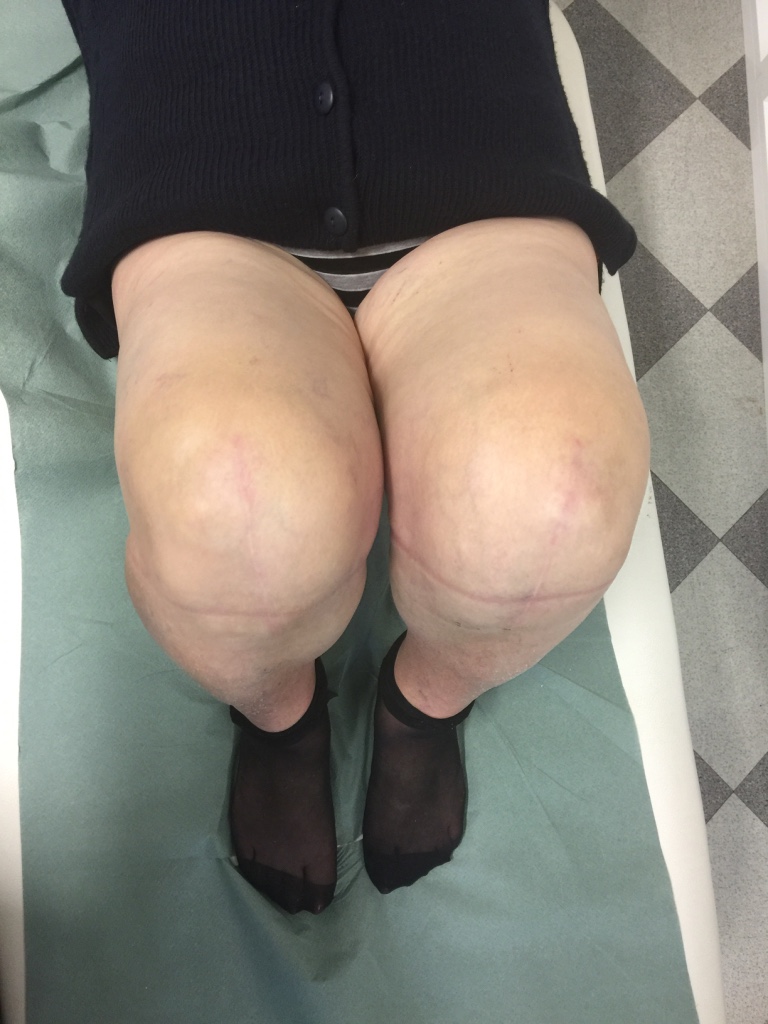 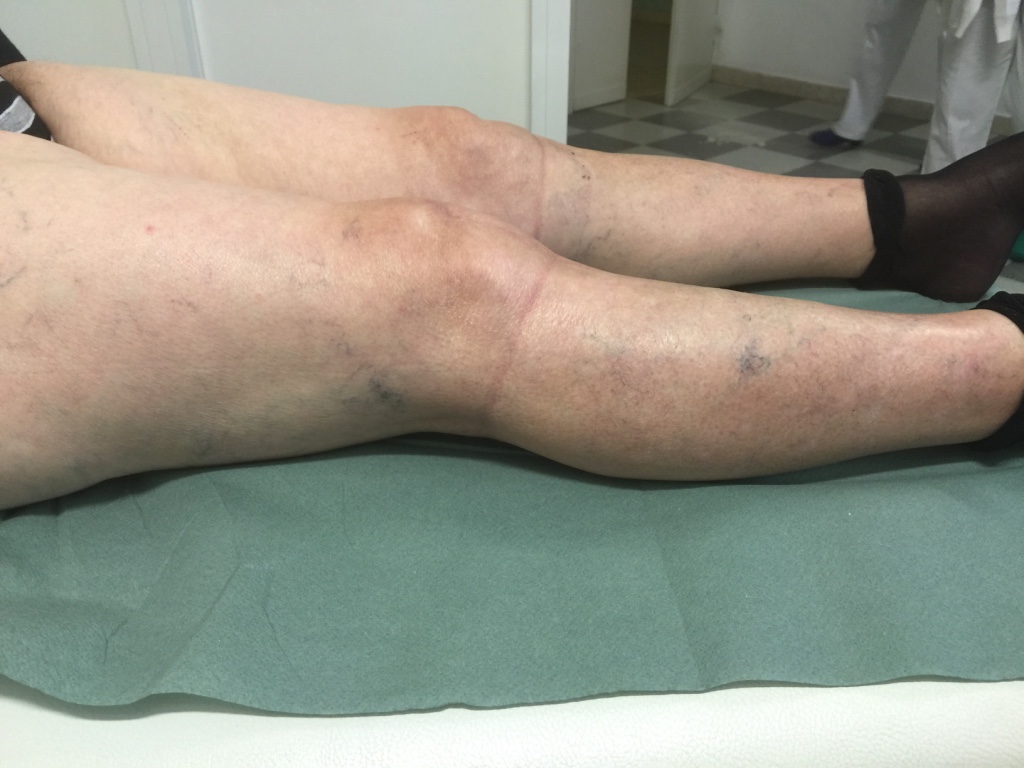 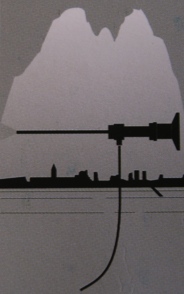 MA QUANDO POSSIBILE: MONOCOMPARTIMENTALI
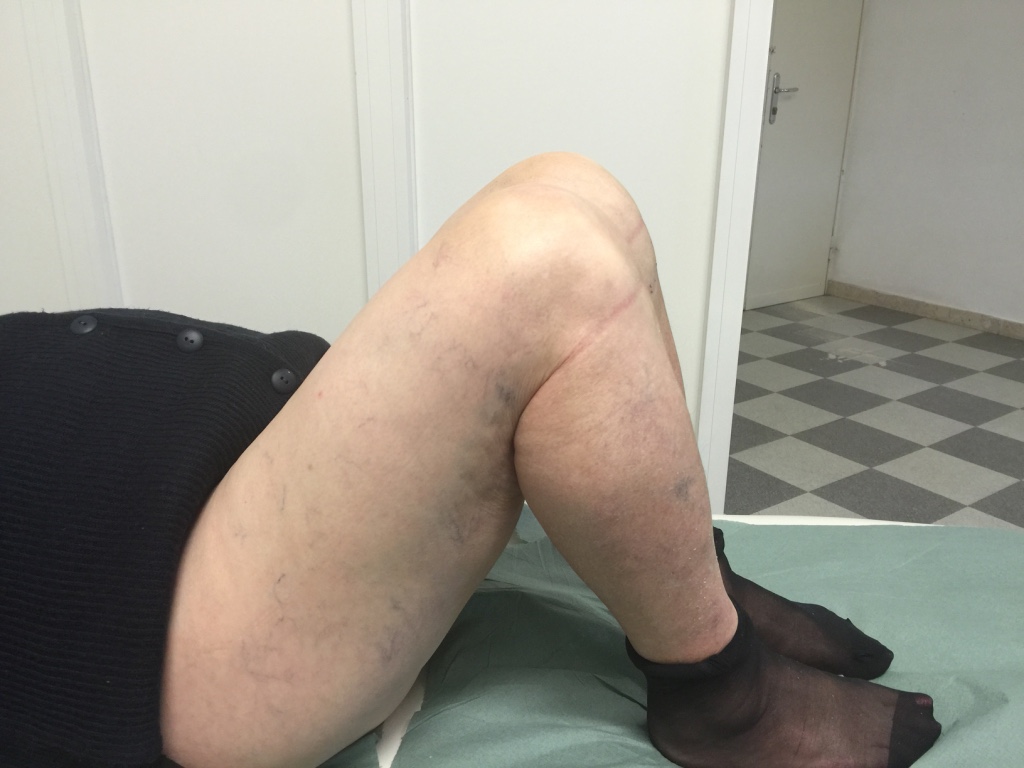 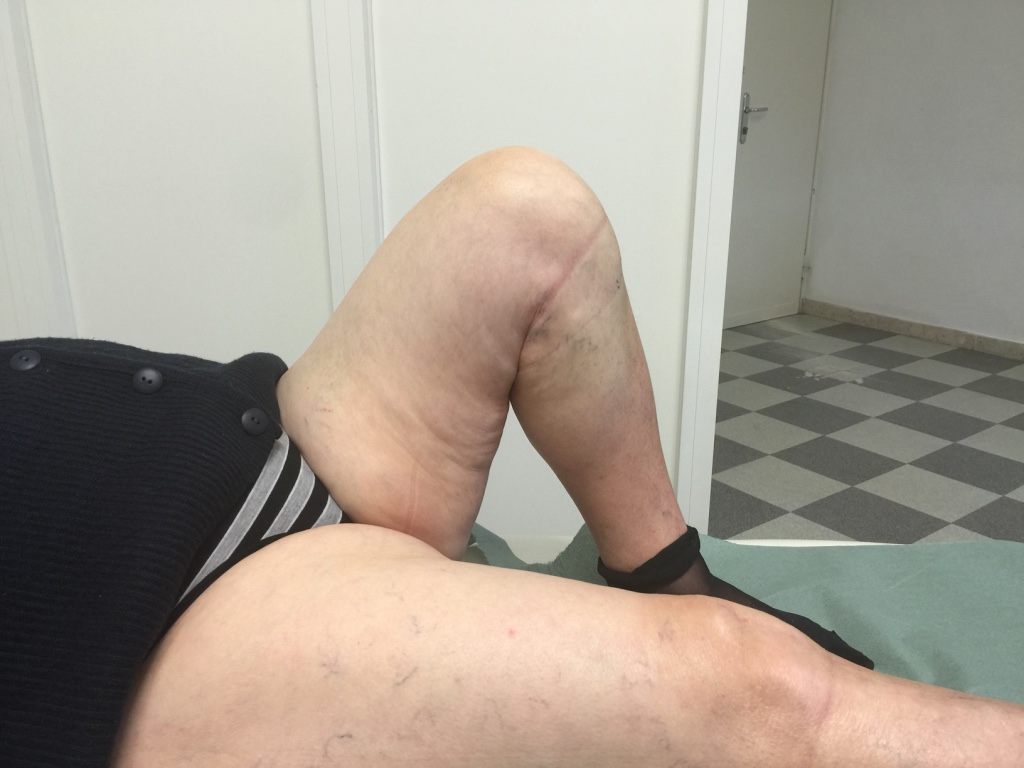 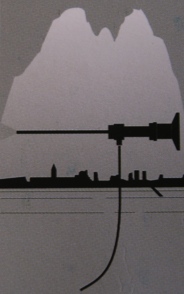 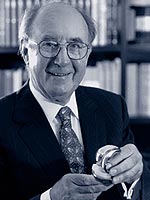 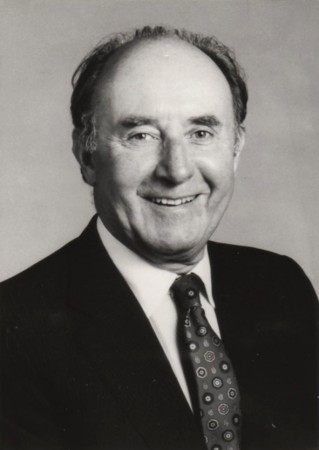 “Behind every tecnique 
and every design 
there are 
choices and compromises”                                       

John Insall
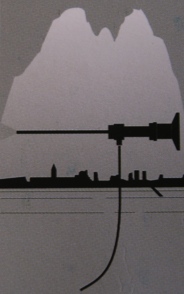 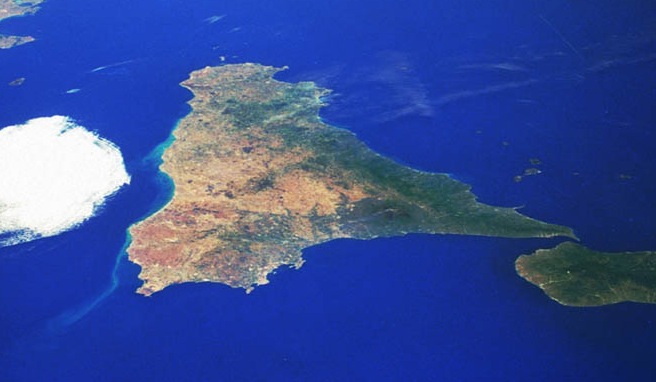 GRAZIE alessandro@tripodo.net
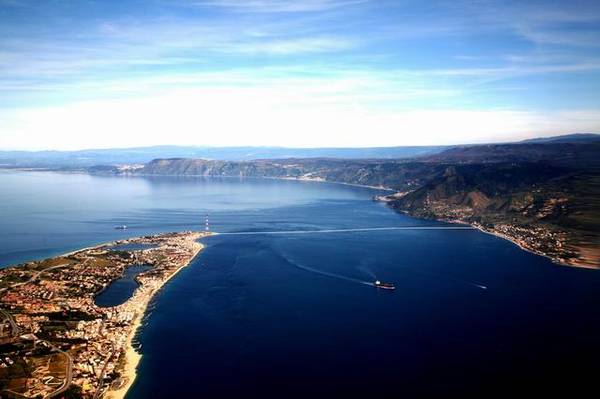 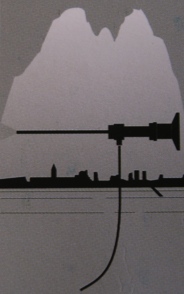